Cajalco RoadConcrete Gravity Dam
2021 Senior Design Presentation
Group 2
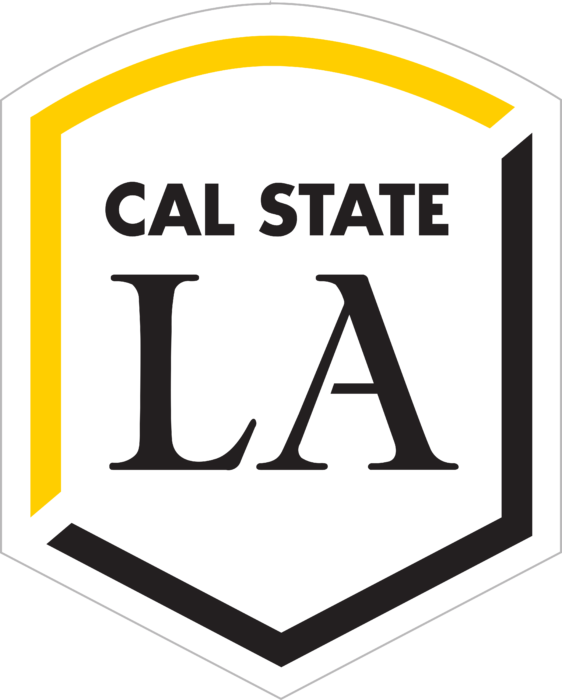 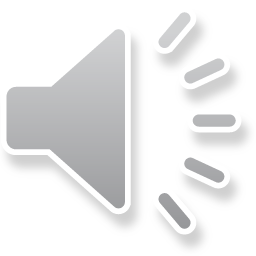 May 6th, 2021
[Speaker Notes: Speaker:]
Outline
Project Introduction/Statement
Dam Design
Spillway
Outlet Works
Pipeline
Pumps
Water Tank
Roadway
Environmental, Sustainability, and Constructability
Cost Estimate
Summary
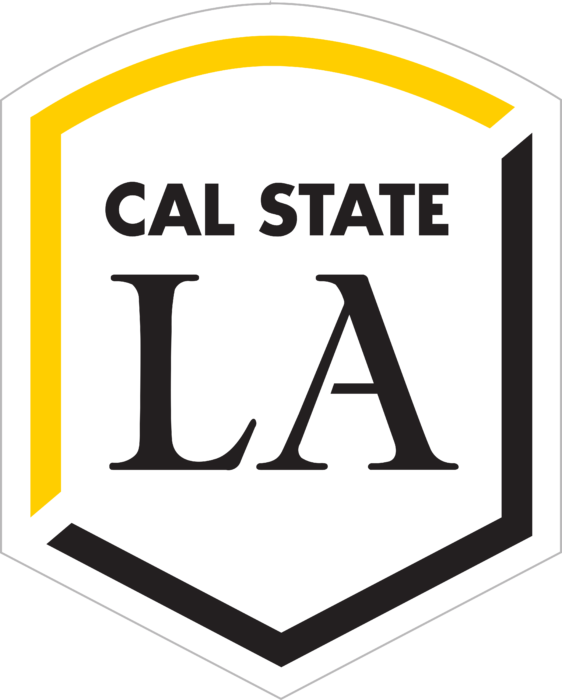 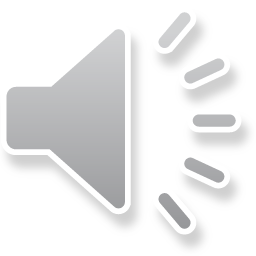 Speaker: Cesar rauda
2
[Speaker Notes: Speaker: Jonathan]
Introduction
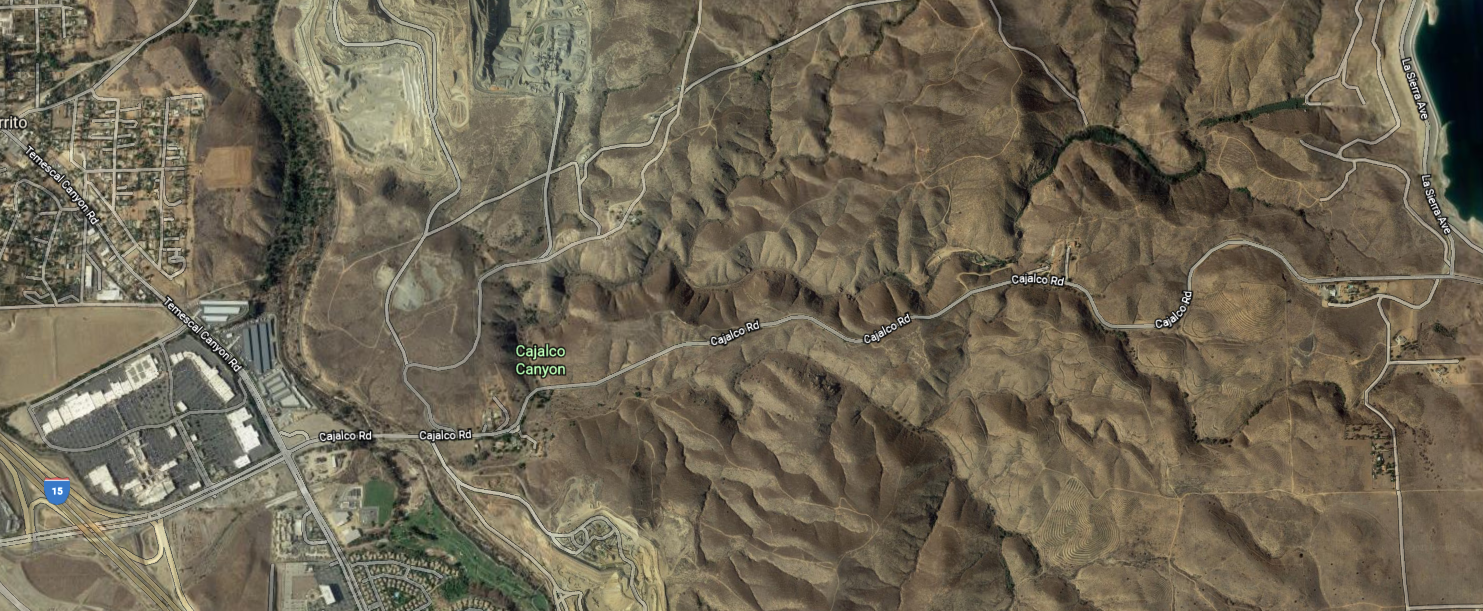 Cajalco Creek, CA
Water 
Demand:
1.8 million gallons/day
54.75 million gallons/month
Purchase from Metropolitan:
0.984 million gallons/day
29.92 million gallons/month
Dam Capacity:
157.67 million gallons
Type of Dam
Concrete Gravity
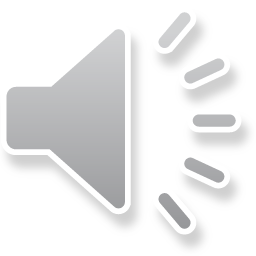 Speaker: Jamaie Scott
3
Project Statement
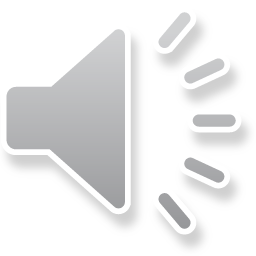 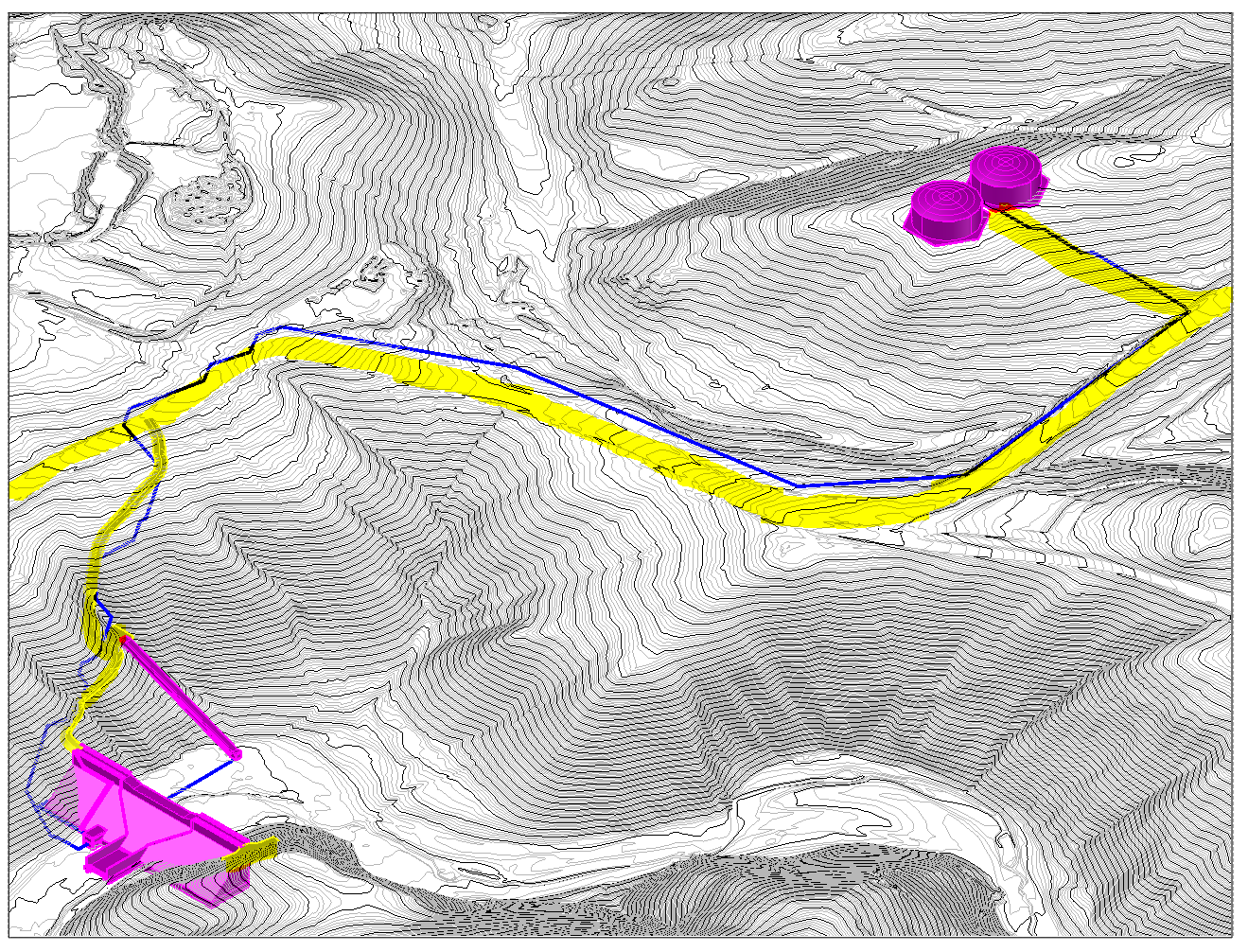 Water Tanks
N
Pipeline
Road 2
Eagle Canyon Road
Road 1
Inclined Intake Tower
Concrete Dam
Hammer Head Turn out
Speaker: Jamaie Scott
4
Outline
Project Introduction/Statement
Dam Design
Spillway
Outlet Works
Pipeline
Pumps
Water Tank
Roadway
Environmental, Sustainability, and Constructability
Cost Estimate
Summary
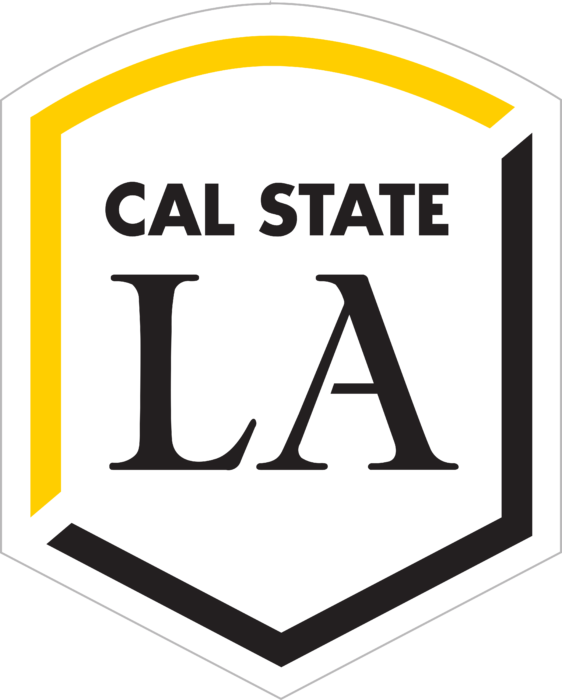 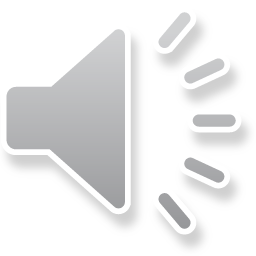 Speaker: Cesar Rauda
5
[Speaker Notes: Speaker: Jonathan]
Dam Design: Concrete Gravity Dam
Characteristics:
Solid mass concrete
Self Weight used to resist forces
Integrated Spillway
Rock Foundation Recommended
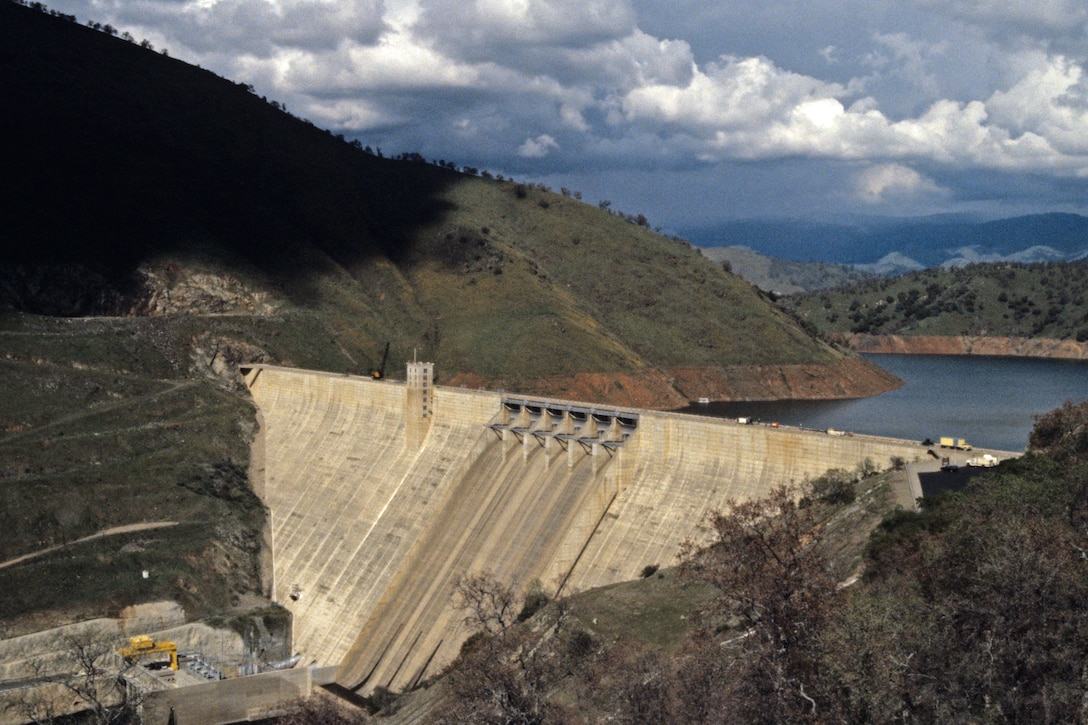 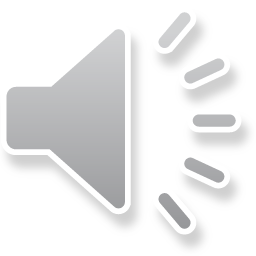 Speaker: Cesar rauda
6
[Speaker Notes: Pine Flat Dam (Fresno, CA) in image]
Dam Design: Location
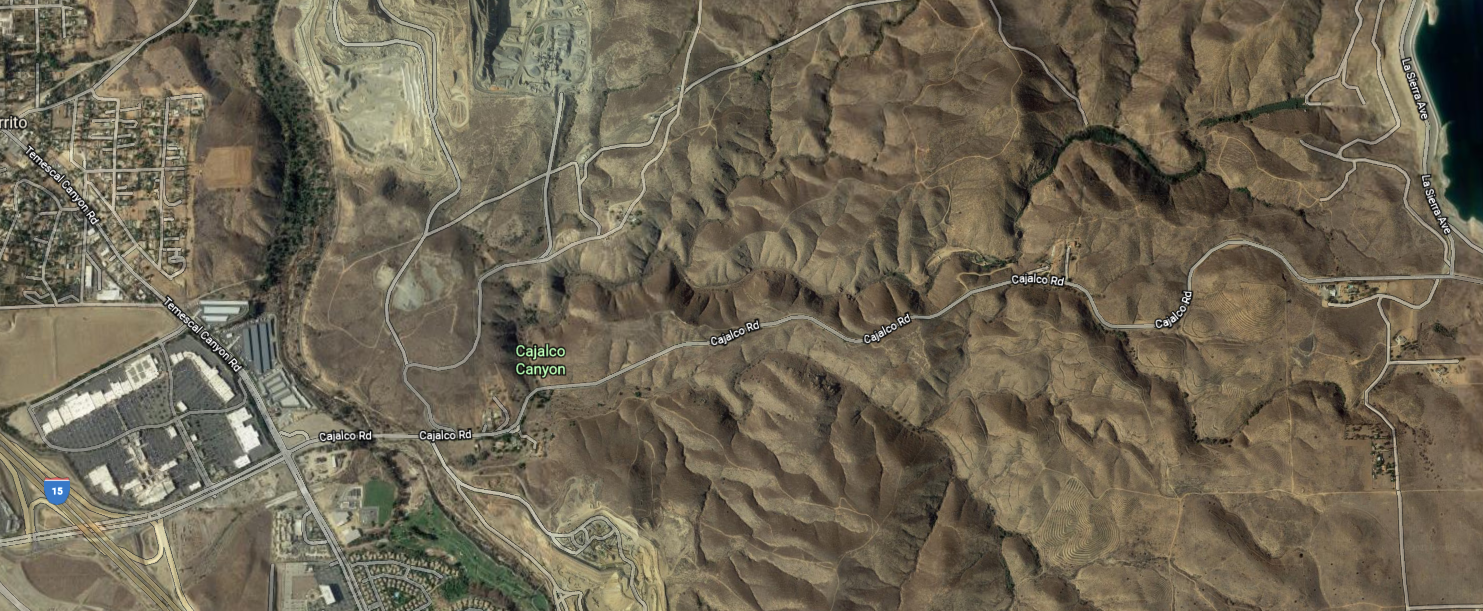 N
Lake Mathews
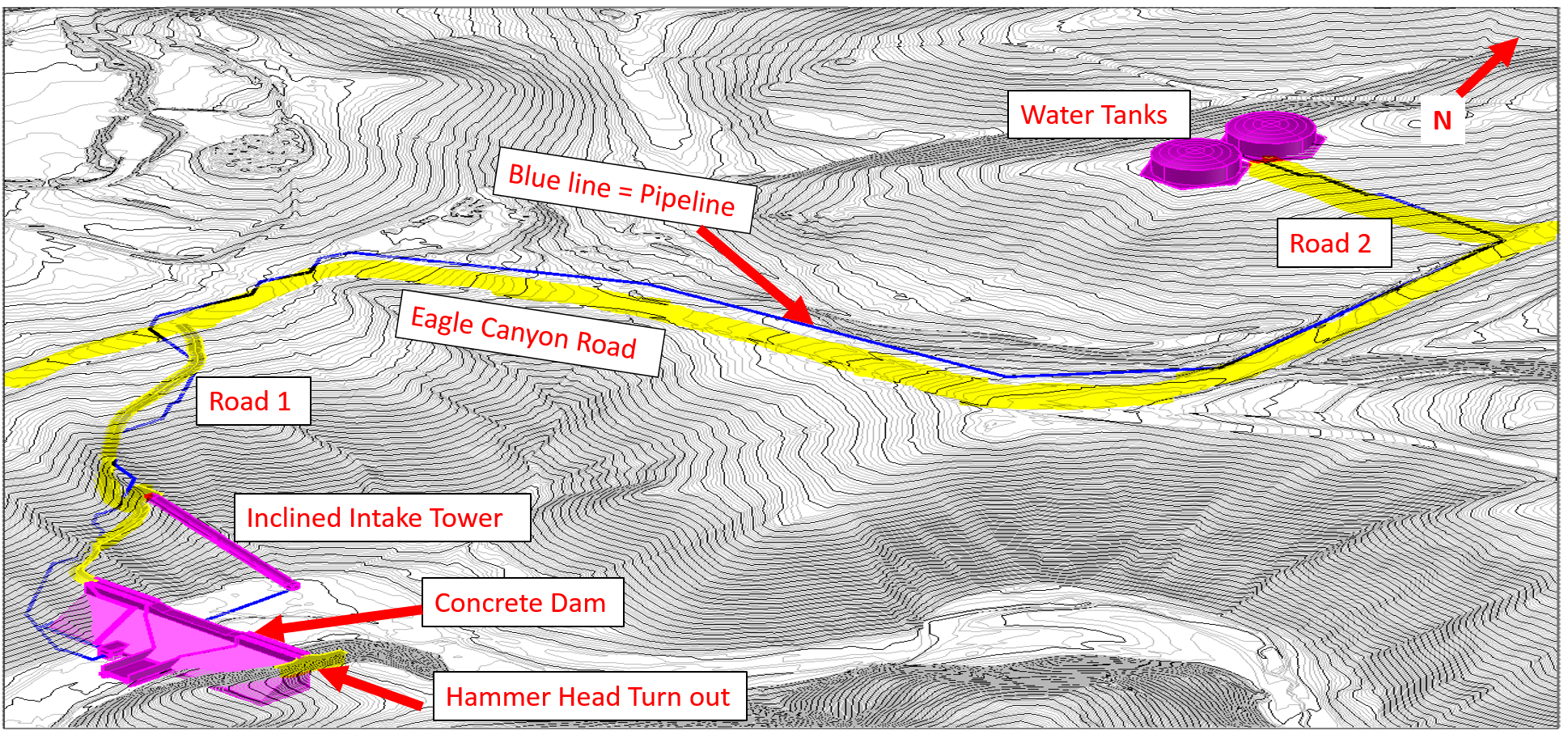 Eagle Canyon Rd.
Site Location
15 Frwy
Cajalco Rd.
Geotechnical Reports in project location:
States top layer (10’) composed of Clay soil
Bottom Layer composed of 90% Granite
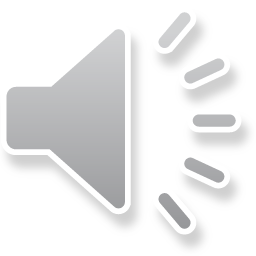 Speaker: Cesar rauda
7
Dam Design: Seismicity
Seismic Analysis:
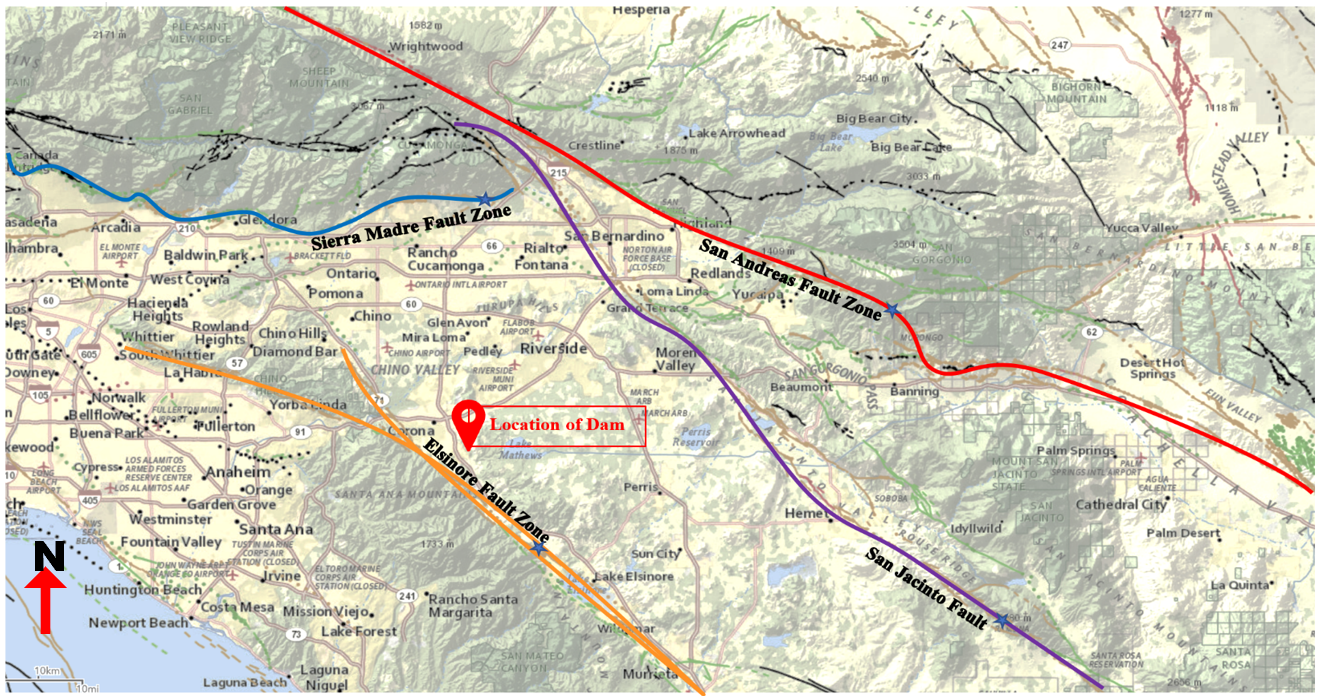 Faults in Proximity:
Elsinore
San Andreas
San Jacinto
Sierra Madre


Peak Ground Acceleration:
PGA (Horizontal) = 0.834 g
PGA (Vertical) = 0.556 g
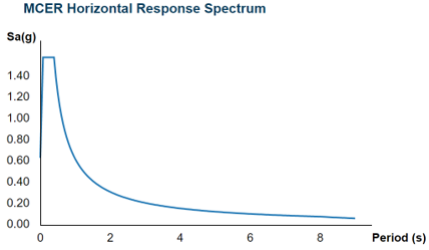 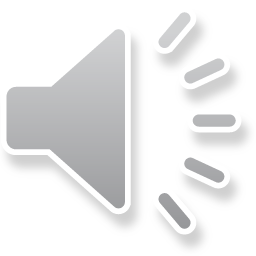 Speaker: cesar rauda
8
Dam Design: Water Capacity
Determination of Water Capacity 
  (Ripple Method)
  483.84 acre-ft
  Water Level at 56 ft
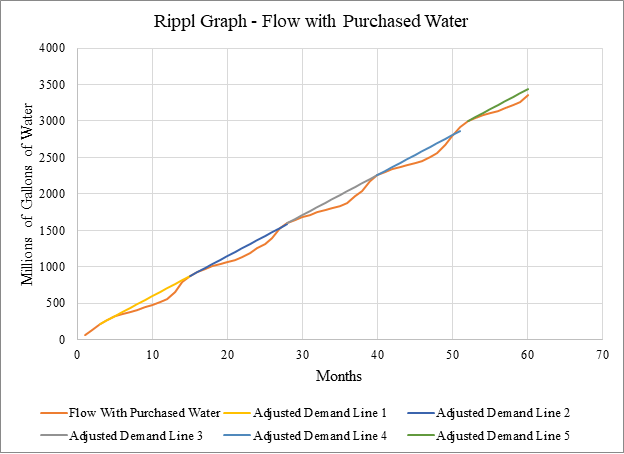 157.7 Million 
Gal. Difference
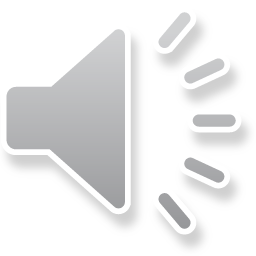 Speaker: cesar rauda
9
Dam Design: Dimensions
Concrete Gravity Dam:
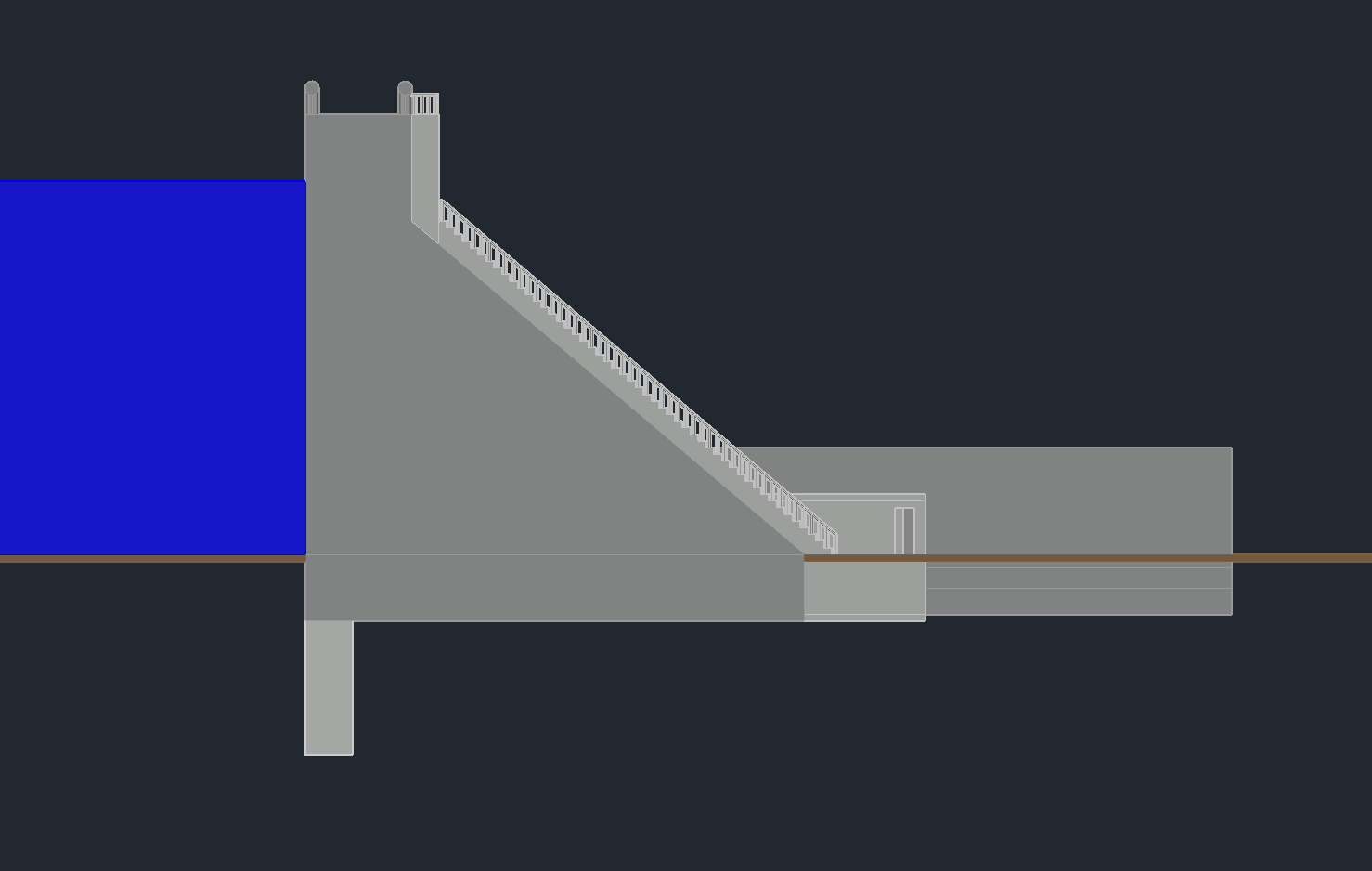 Upstream
16’
Downstream
Water
Reservoir
Slope = 1:1
56’
10’
Shear Key
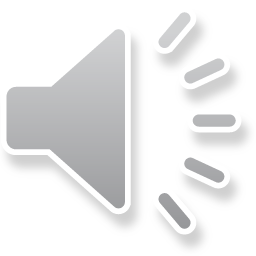 Speaker: cesar rauda
10
Dam Design: Structural Analysis
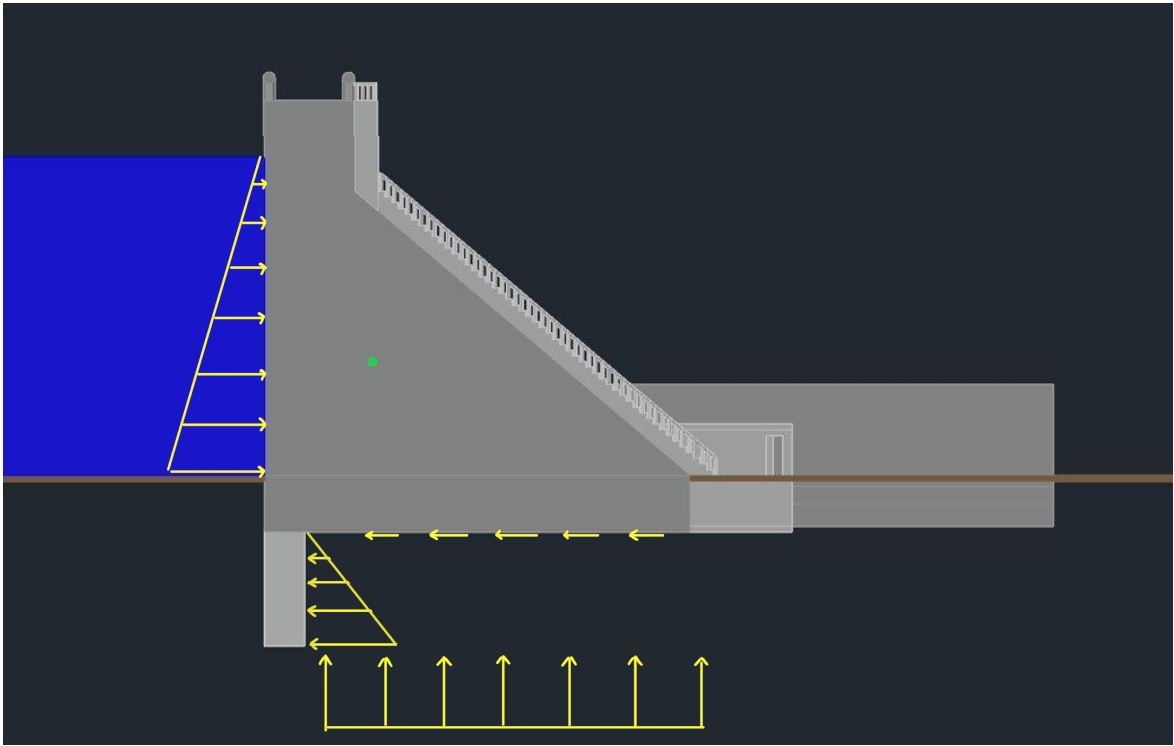 Fweight
Hydrostatic Pressure:
Fhor., seismic
FR,water
+
Fver., seismic
Ffriction
Passive Pressure:
FR,pp
FR,UL
Uplift Pressure:
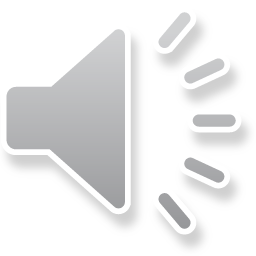 Speaker: RUben Alvarado
11
[Speaker Notes: Put labels inside picture, get rid of numbering]
Dam Design: Structural Analysis
Sliding Check
Sliding Check w/ Seismic
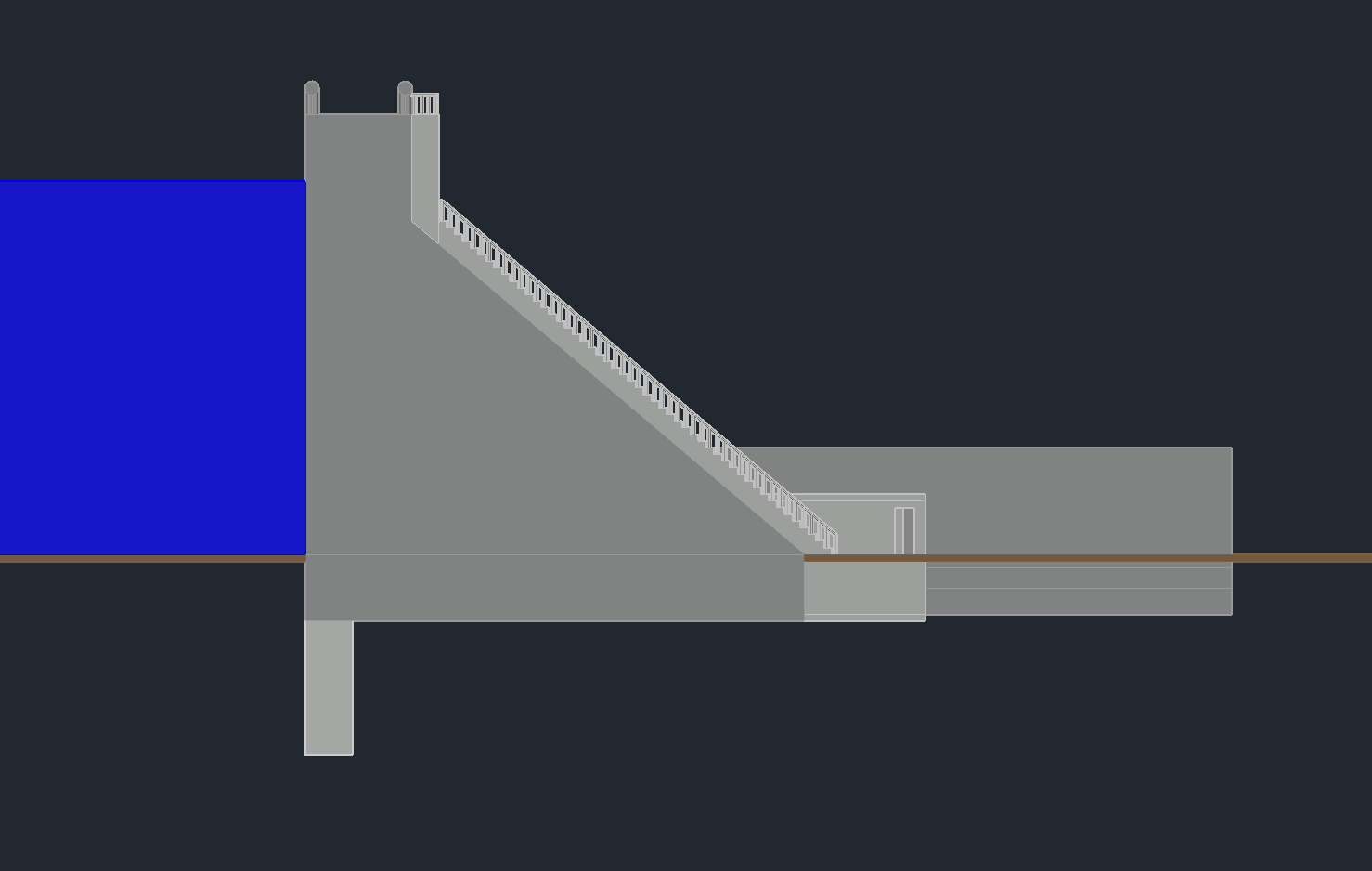 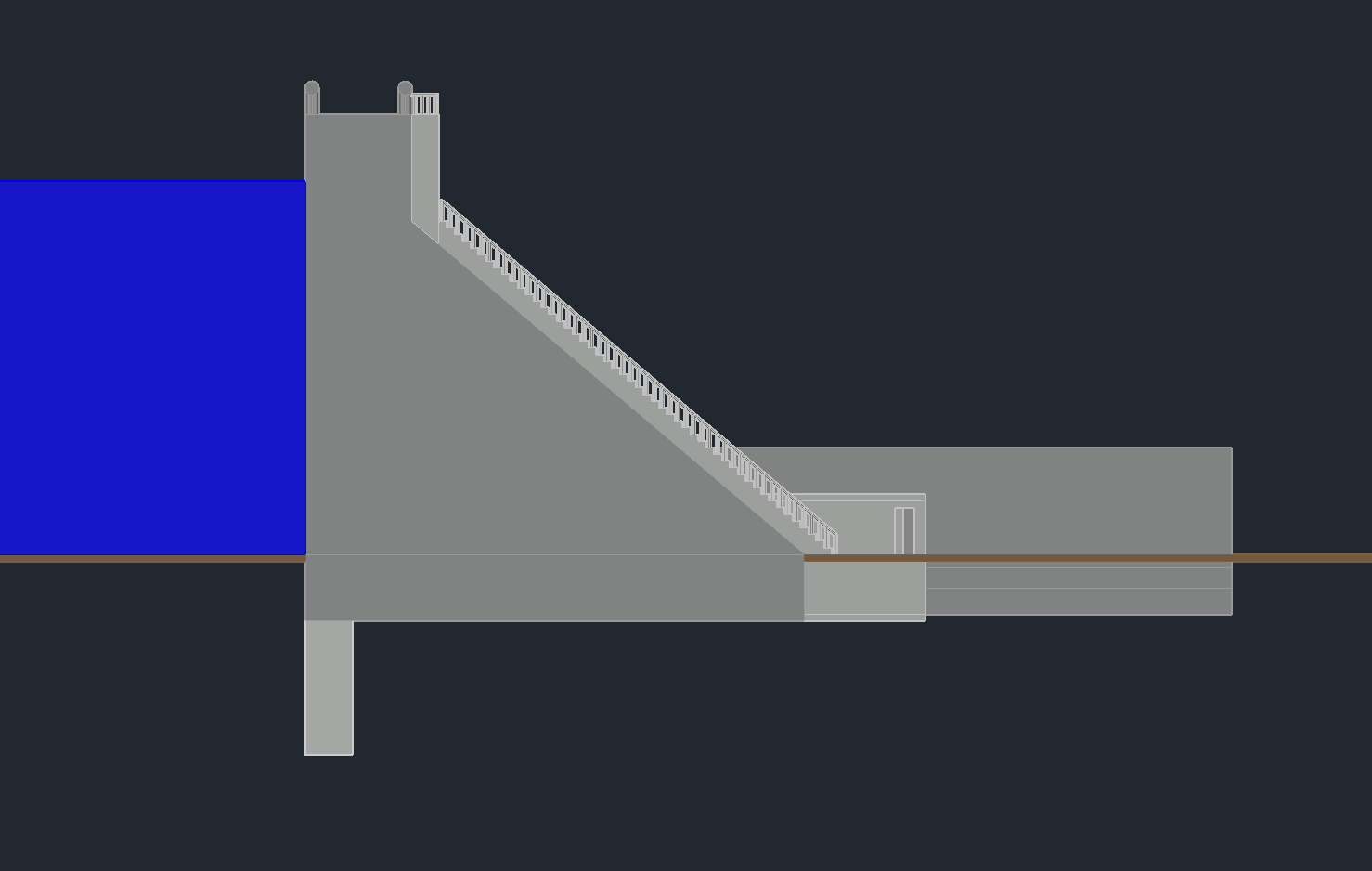 Fsiesmic,hor. = 316 kip/ft
FR,water= 97kip/ft
Fweight
Fweight
FR,water= 97kip/ft
+
+
Ffriction = 172 kip/ft
Ffriction = 172 kip/ft
FR,pp=340 kip/ft
FR,pp=340 kip/ft
Factor of Safety : 1.51 > Allowable FOS = 1.1
Factor of Safety: 5.24 > Allowable FOS = 1.5
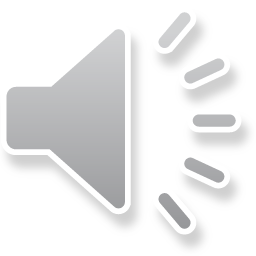 Speaker: Ruben alvarado
12
Dam Design: Structural Analysis
Overturning Check
Overturning Check w/ Seismic
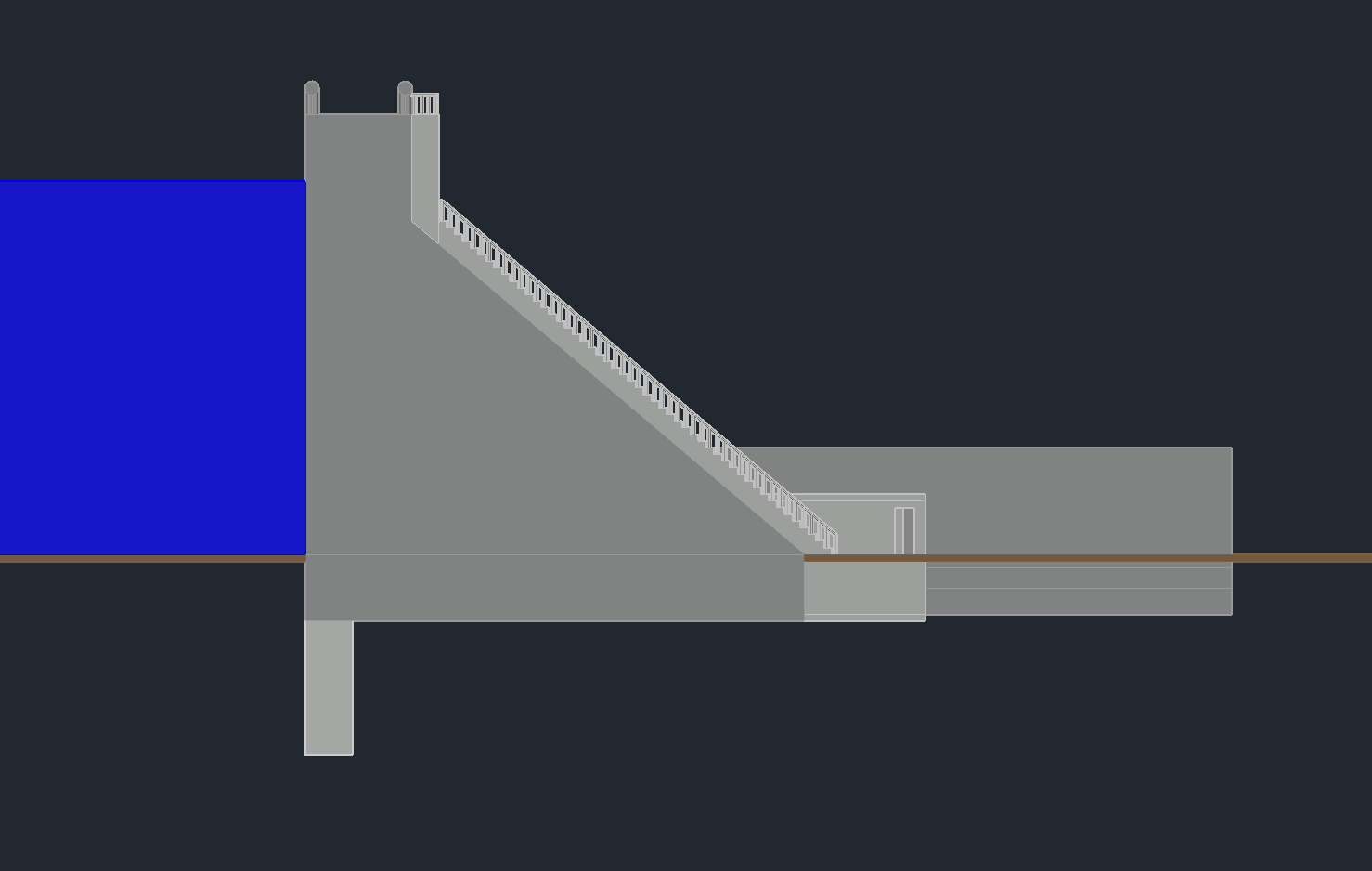 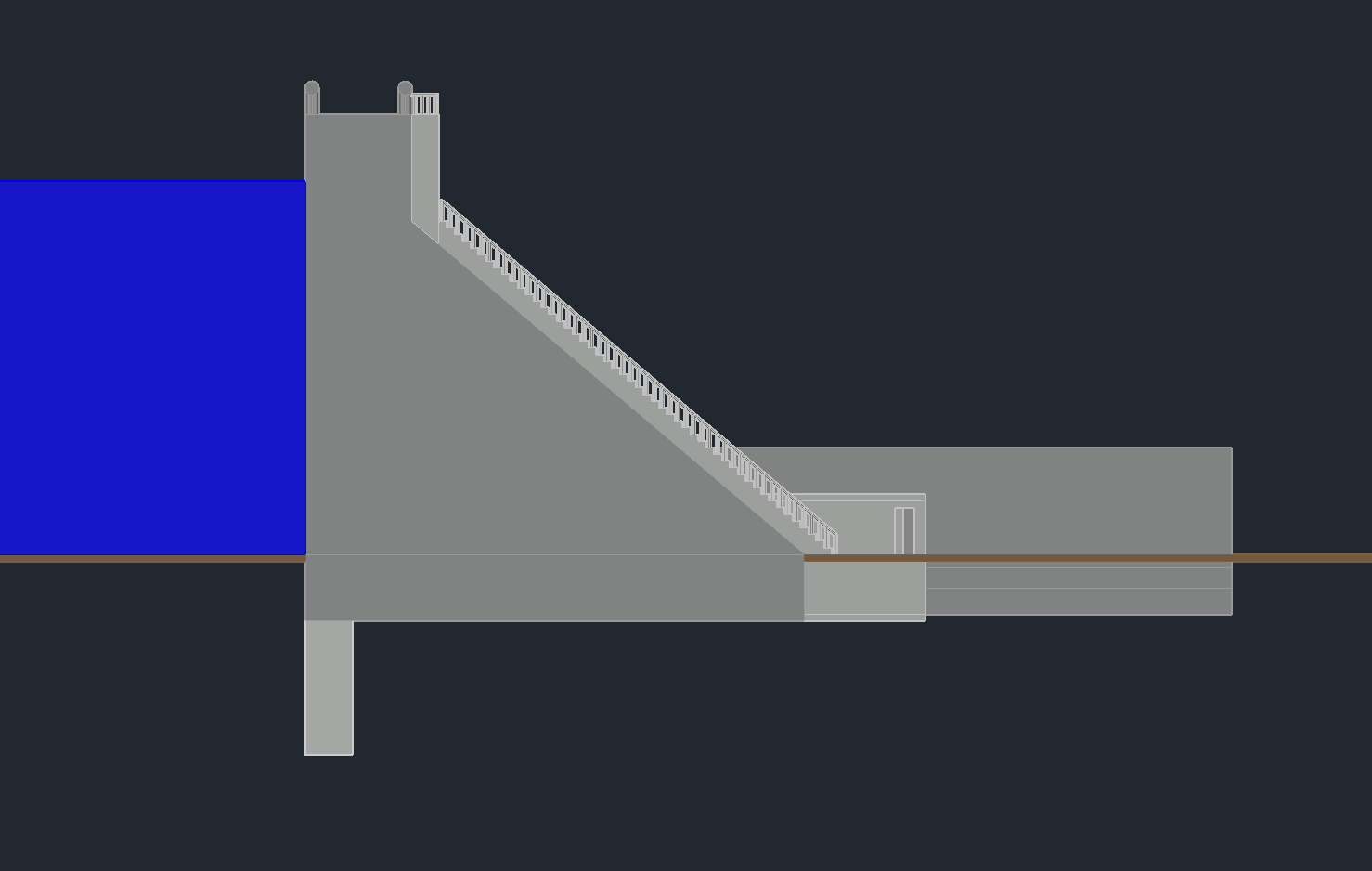 Mweight = 
23,534 k-ft
Mhor., seismic = 
-8,605 k-ft
Mwater = -2,739 k-ft
Mwater = 
-2,739 k-ft
+
+
Mver., seismic =
 -10,094 k-ft
Mweight = 23,534 k-ft
MPP = 6,810 k-ft
MPP = 6,810 k-ft
MUL = -7,722 k-ft
MUL = -7,722 k-ft
Factor of Safety: 2.90 > Allowable FOS = 1.5
Factor of Safety: 1.11 > Allowable FOS = 1.1
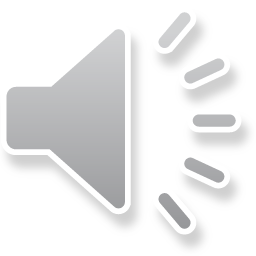 Speaker: Ruben Alvarado
13
[Speaker Notes: Add force values to images, split factor of safety, different cases]
Dam Design: Structural Analysis
Shear Check:
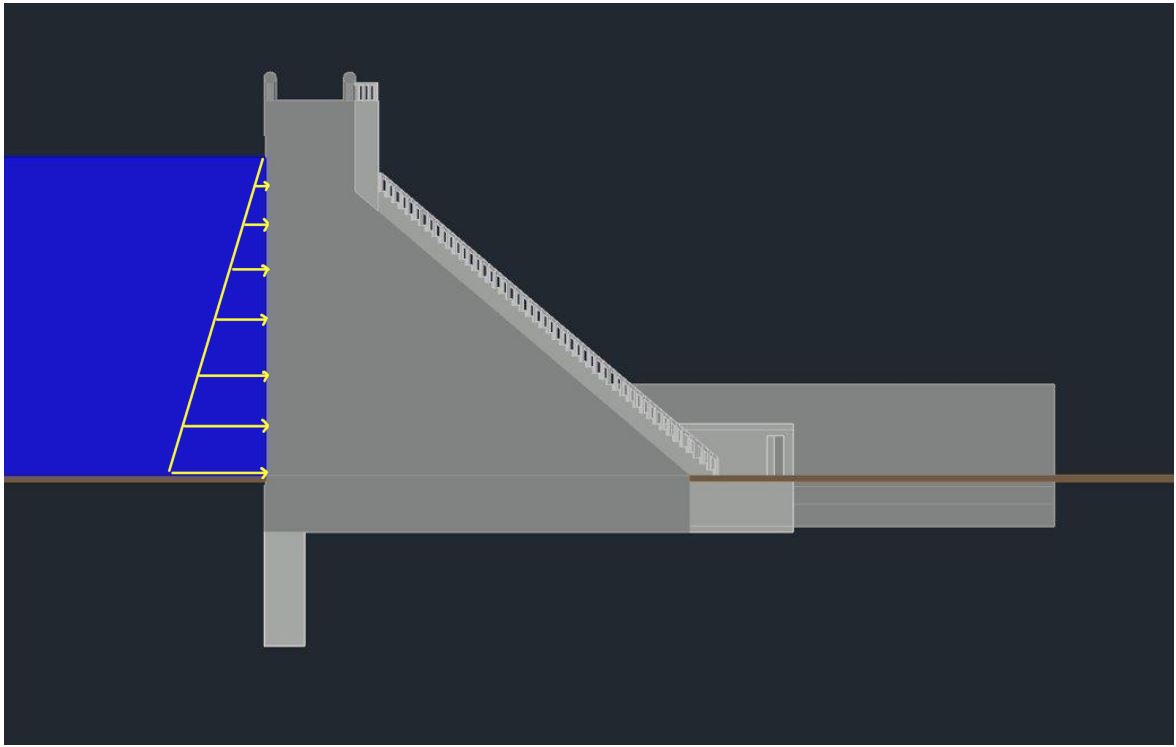 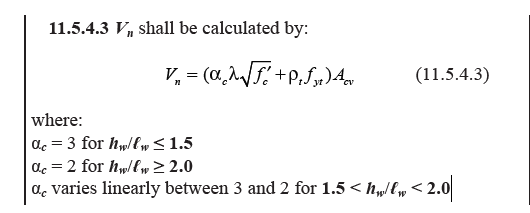 ACI 318-14
Hydrostatic Pressure:
>
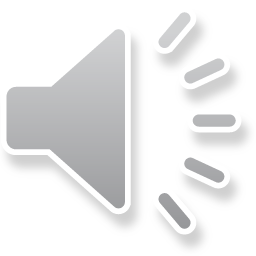 Speaker: RUben Alvarado
14
[Speaker Notes: Don’t go into the numbers just say concrete strength is adequate to resist shear loading]
Shear Key Design
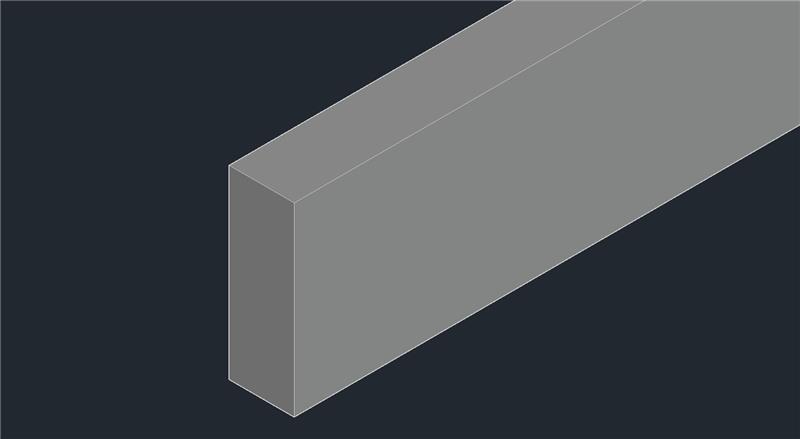 Longitudinal
Ultimate Moment: (Assume 1’ deep Cross Section)
Mu = 1.6(P*Y) = 3225.6 kip-ft

Shear Key Reinforcements:
Concrete Cover of 3” (ACI Table 20.6.1.3.1) 
As = 5.82 in^2 (per foot)
	(Bundle two bars per section)
Spacing = 6” OC
Transverse
Fact. pressure
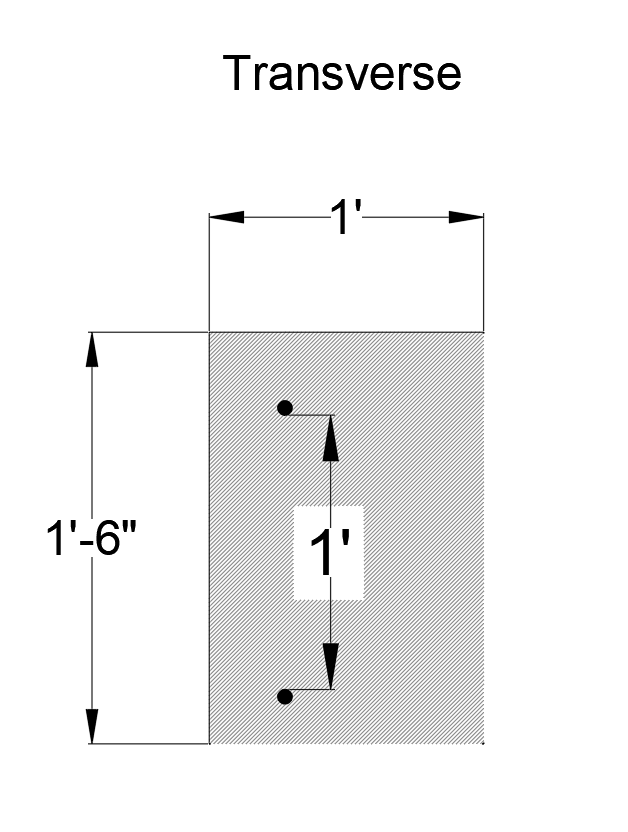 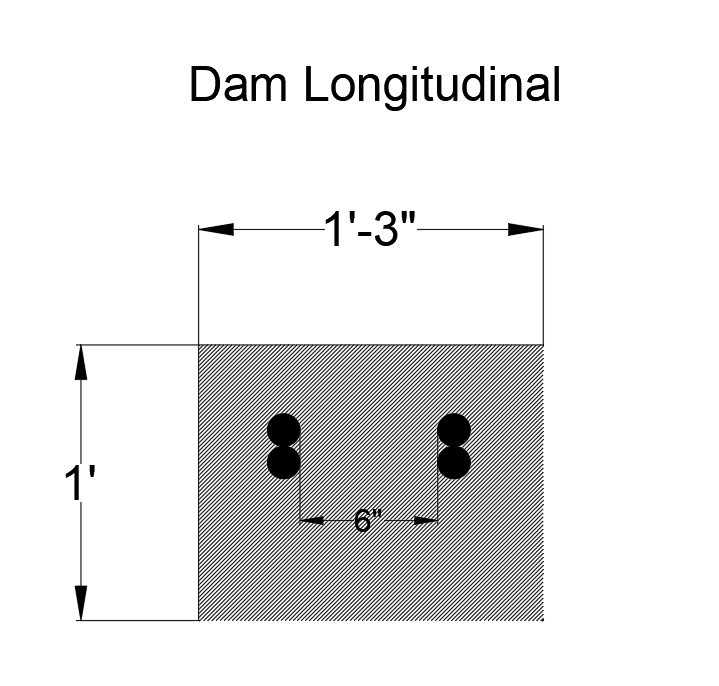 Use: 
2#11 bars @ 6” OC
Min Steel #5 bars @ 12” OC (Transverse Direction)
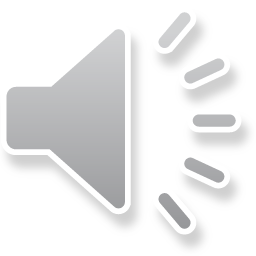 Speaker: cesar rauda
15
Outline
Project Introduction/Statement
Dam Design
Spillway
Outlet Works
Pipeline
Pumps
Water Tank
Roadway
Environmental, Sustainability, and Constructability
Cost Estimate
Summary
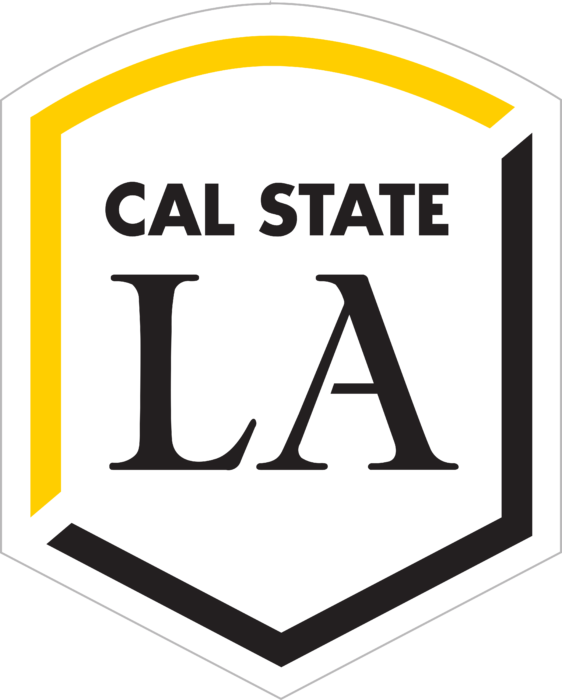 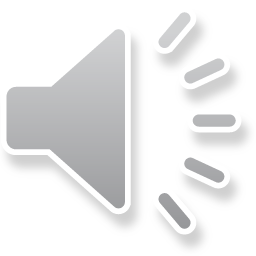 Omar Abdelhadi
Speaker:
16
[Speaker Notes: Speaker: Jonathan]
Spillway
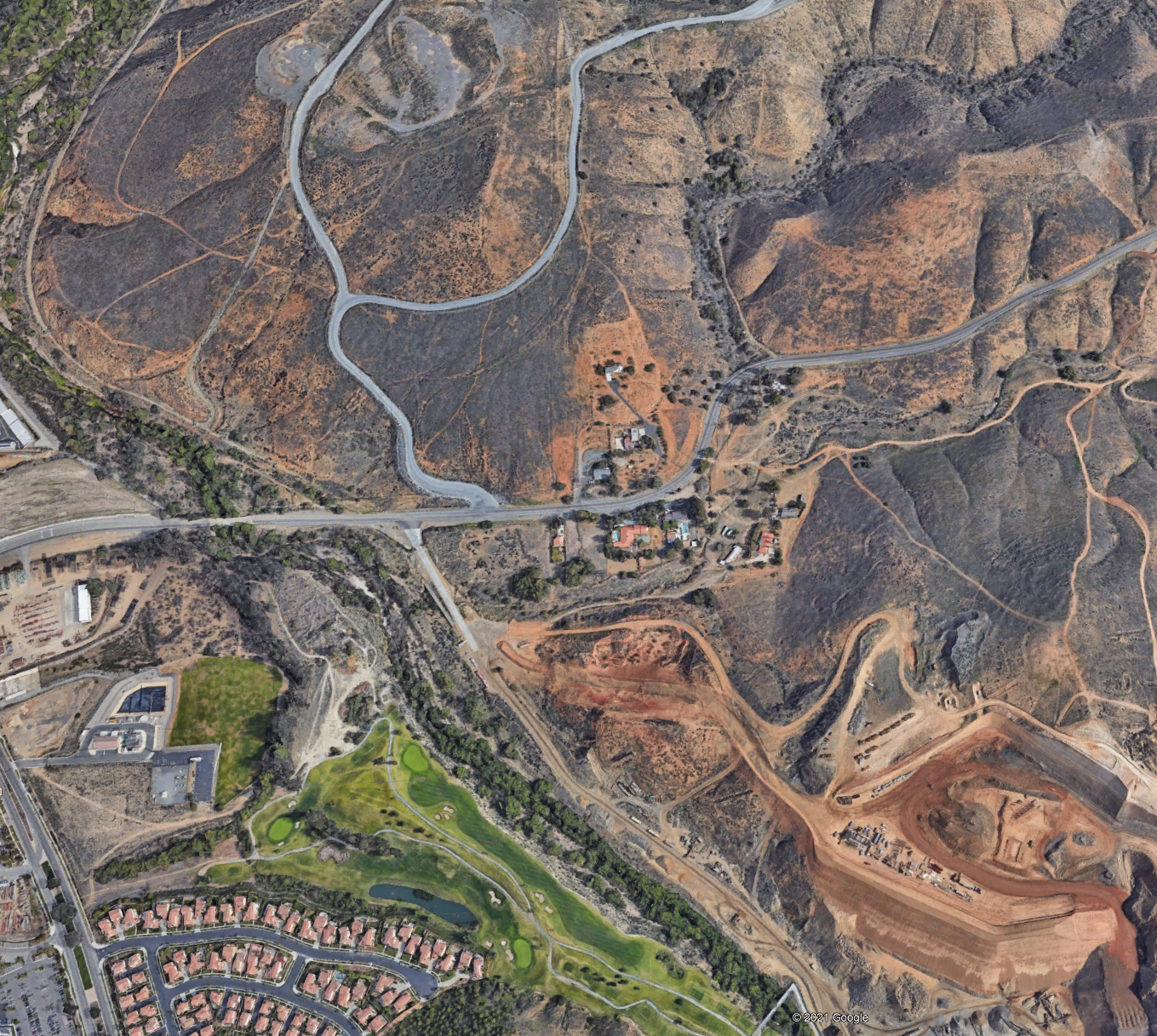 Spillway allows controlled discharge of excess water from reservoir

Cajalco Creek is a tributary of Temescal Wash

Peak discharge in Cajalco Creek determined to be 3,070 cfs
Project 
Site
Cajalco 
Creek
Temescal
Wash
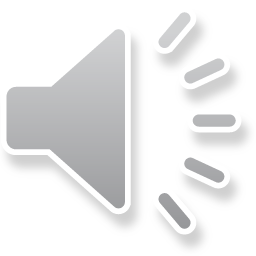 Omar Abdelhadi
Speaker:
17
Spillway - Crest
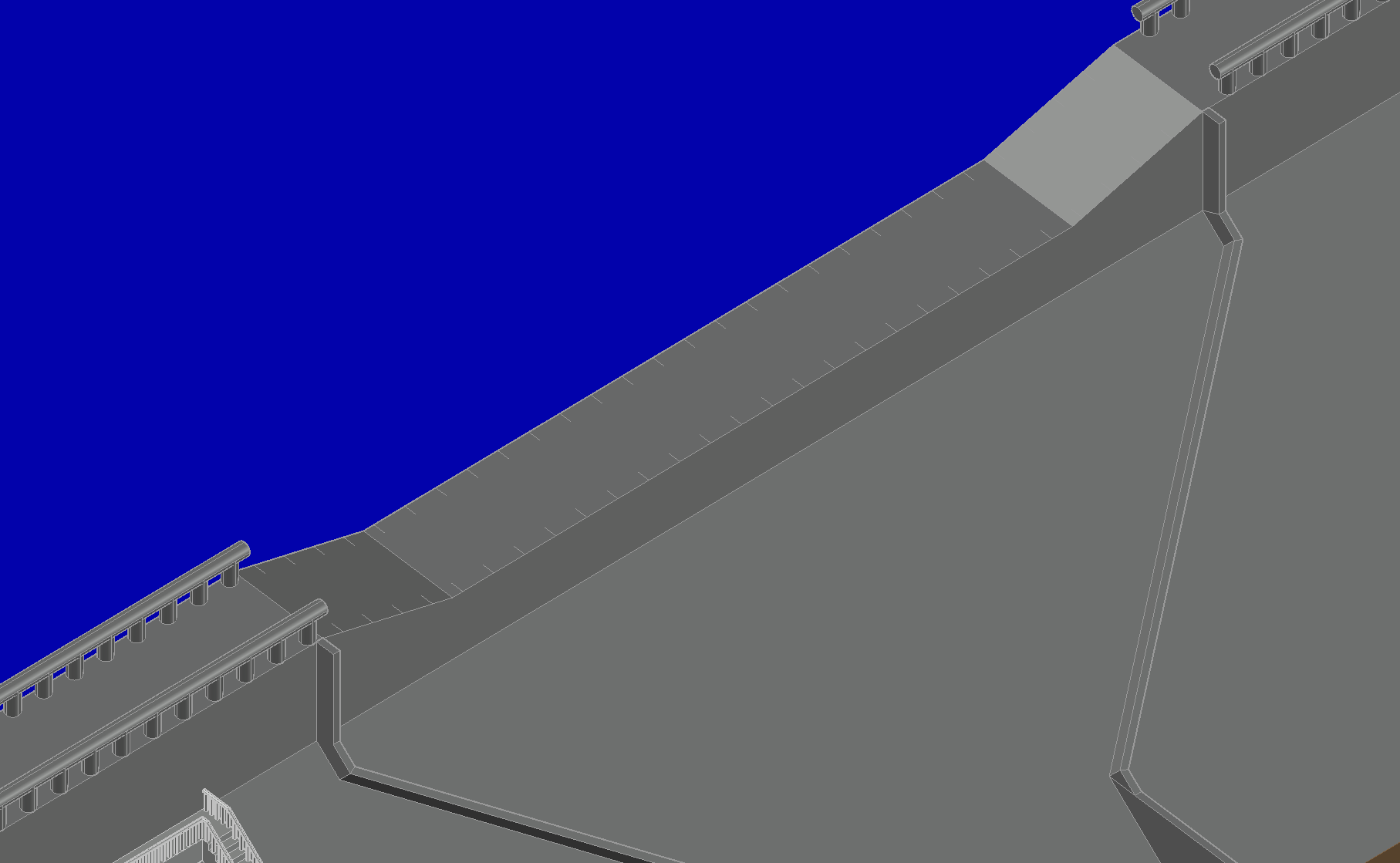 Reservoir
16°
Slope
Trapezoidal crest allows vehicles to traverse entire structure

Wider crest requires less hydraulic head to reach target flowrate
100 ft
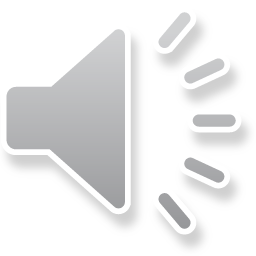 Omar Abdelhadi
Speaker:
18
Spillway - Channel
At Narrowest Portion:
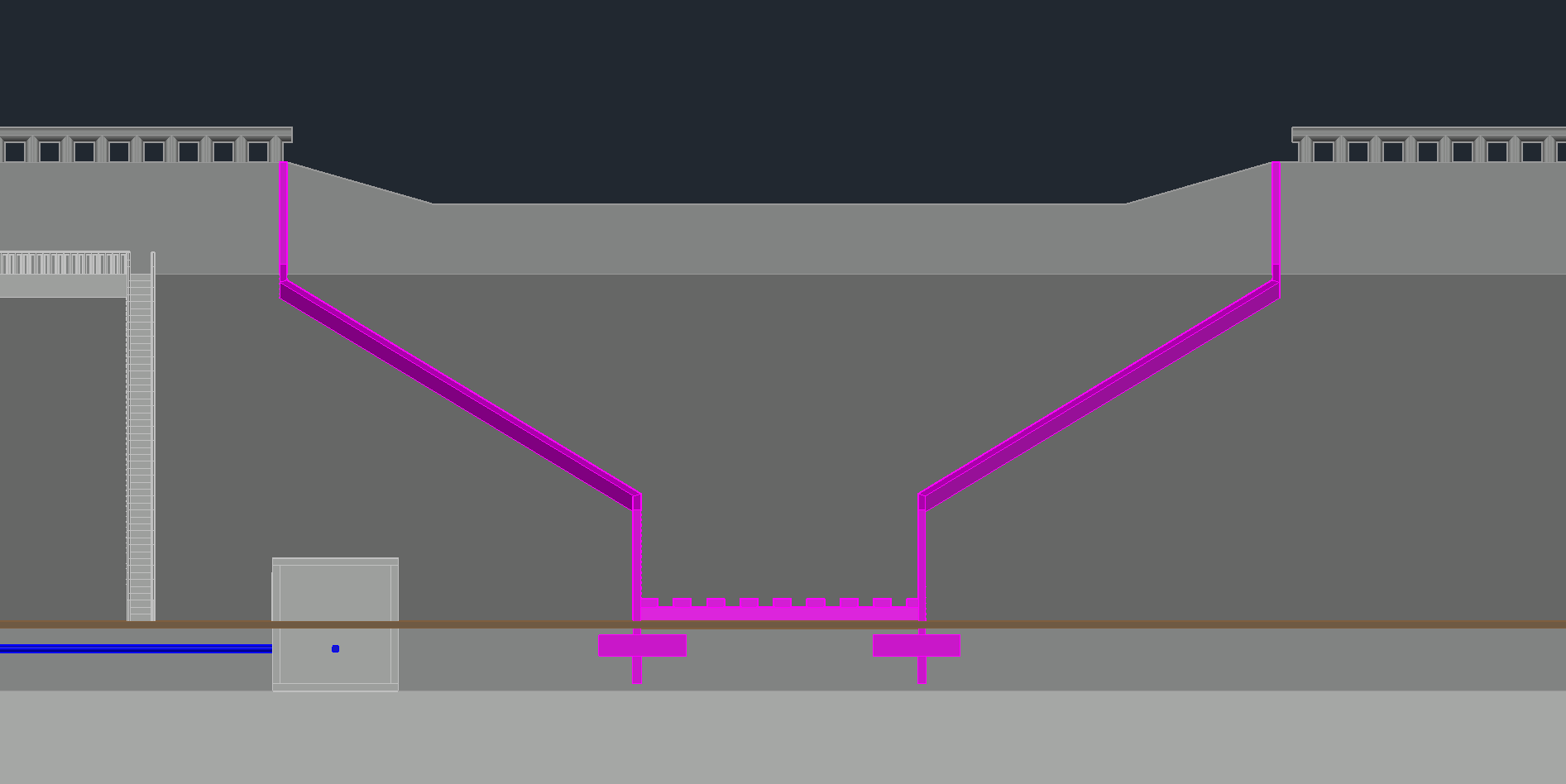 Upstream
142 ft
Narrowing the channel reduces width of stilling basin and subsequently construction costs

height of the channel walls with freeboard of 3 feet.
40 ft
Downstream
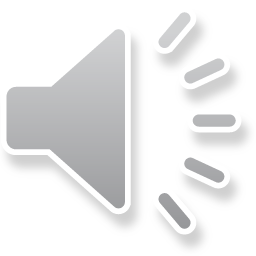 Omar Abdelhadi
Speaker:
19
Spillway – Stilling Basin
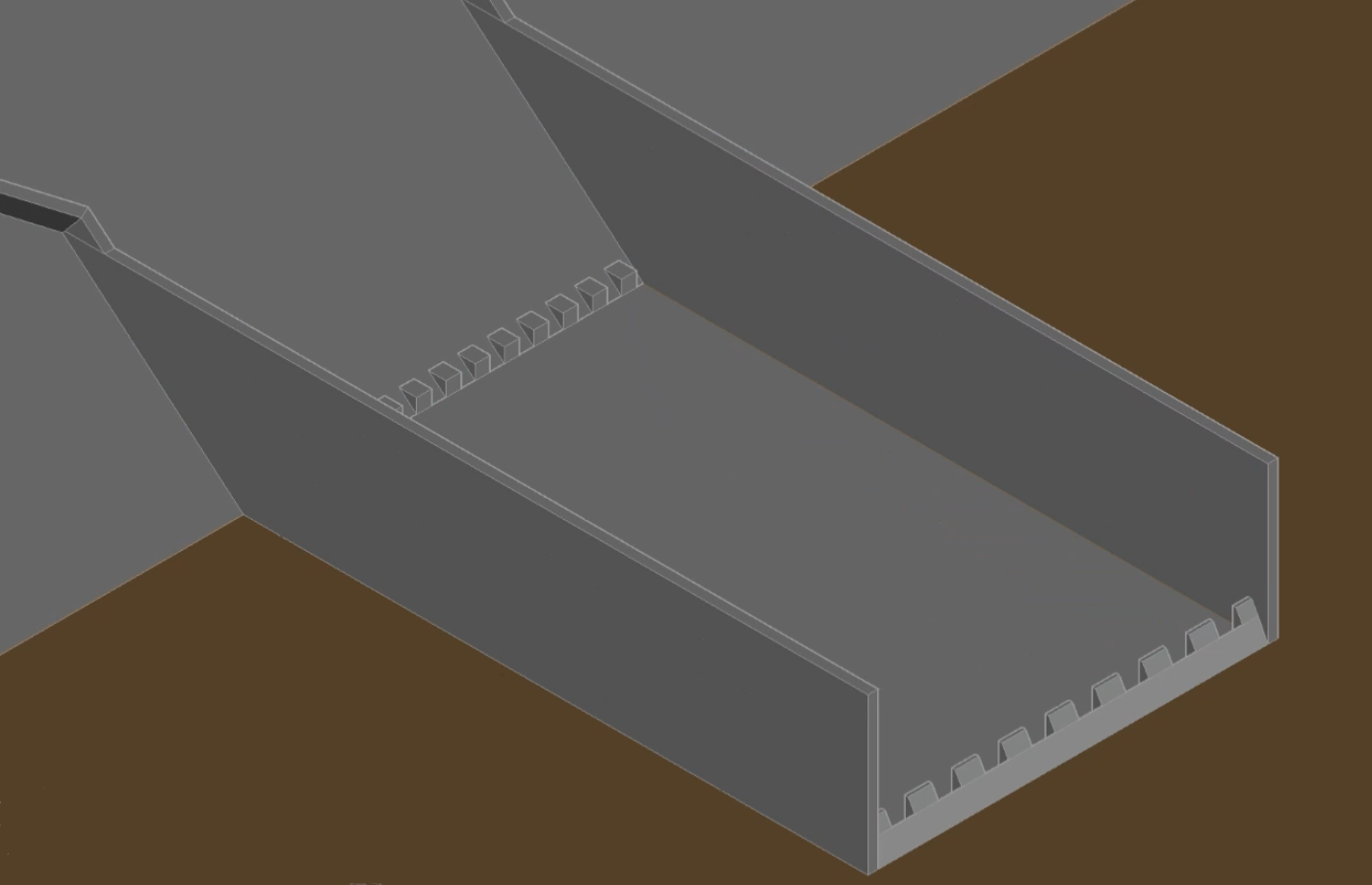 Hydraulic jump dissipates 68% of incoming water’s energy

Based on USBR Type II Stilling Basin
Streambed
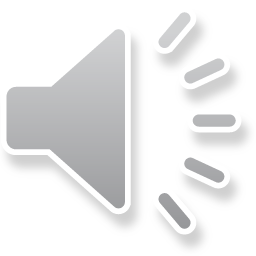 Omar Abdelhadi
Speaker:
20
Spillway – Structural Design
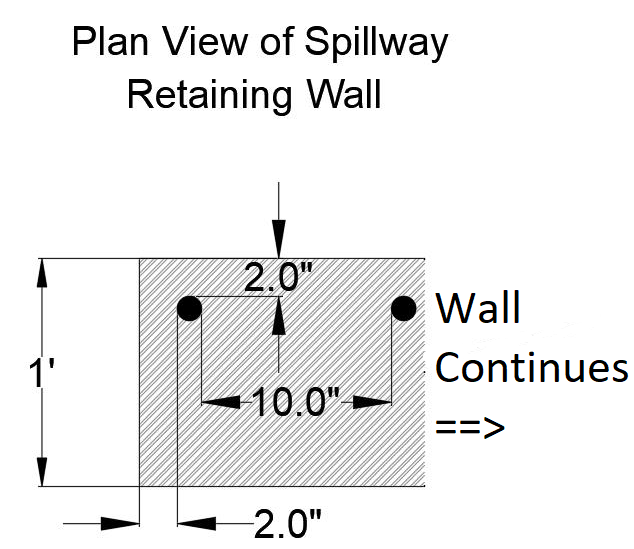 High water height causes large moment in spillway walls

Flexural reinforcement needed to achieve moment capacity
#10 bar
Mu = 63.1 Kip-ft
Vu = 10.5 Kip
#10 bars @ 10” on Center
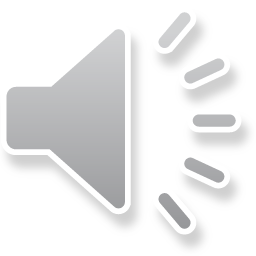 Omar Abdelhadi
Speaker:
21
Outline
Project Introduction/Statement
Dam Design
Spillway
Outlet Works
Pipeline
Pumps
Water Tank
Roadway
Environmental, Sustainability, and Constructability
Cost Estimate
Summary
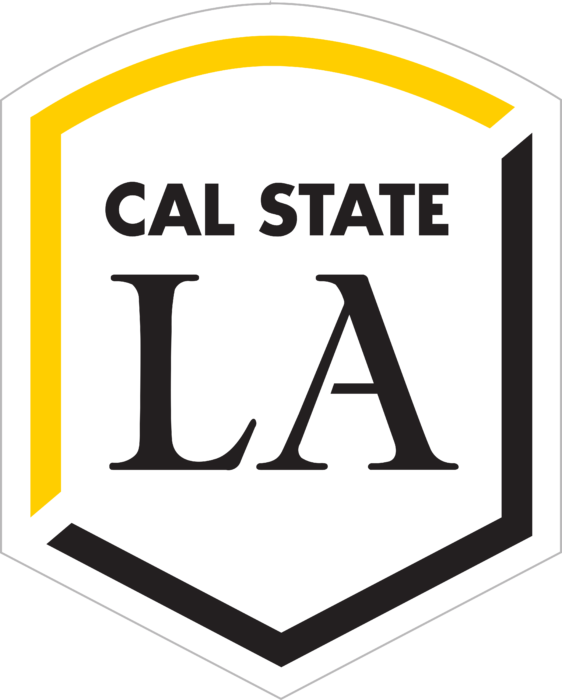 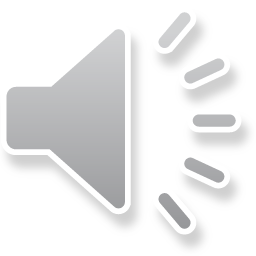 Speaker: cesar rauda
22
[Speaker Notes: Speaker: Jonathan]
Water Supply Solution: Incline Intake Tower
What does it do? 
How does one look? 
Where is it located?
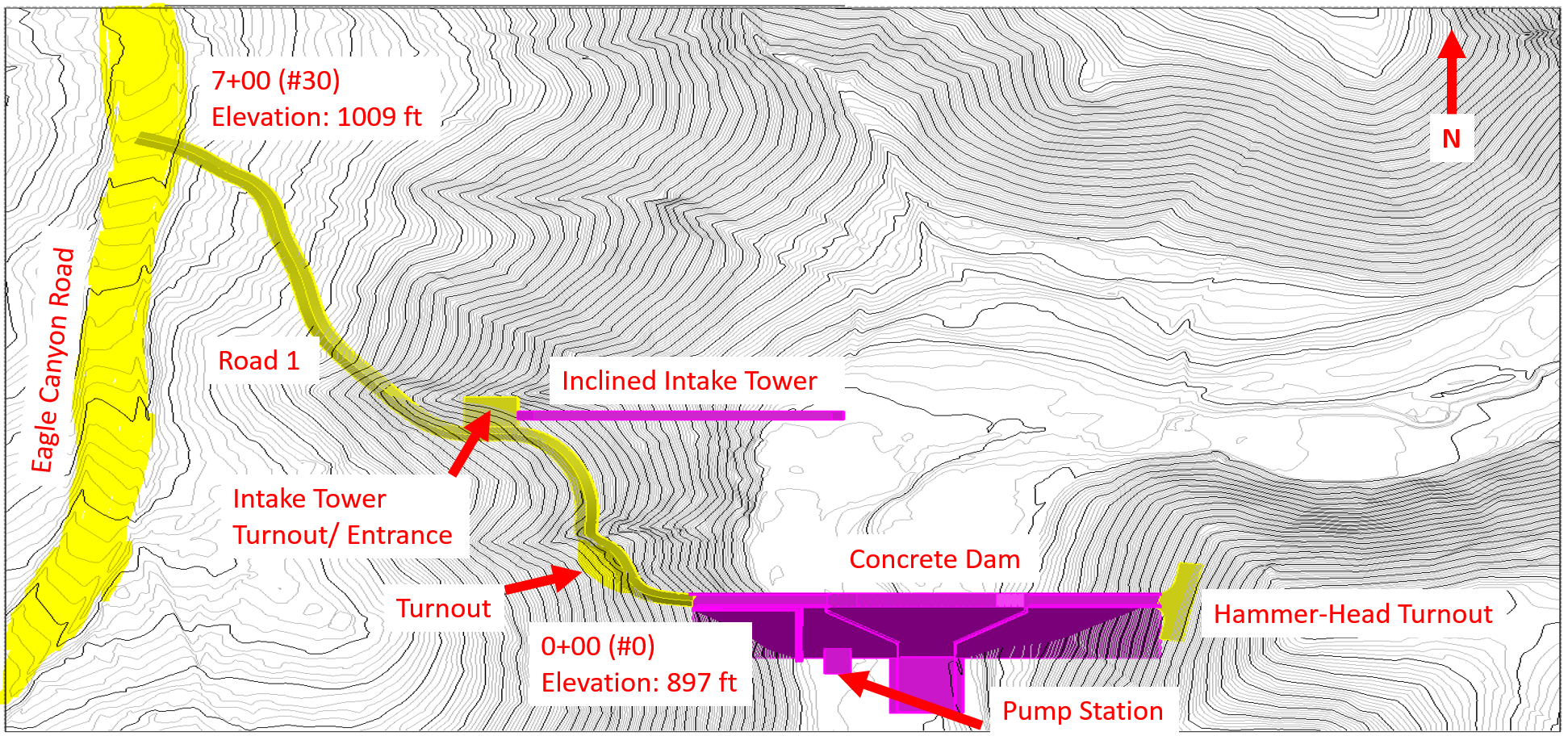 281ft north of dam upstream
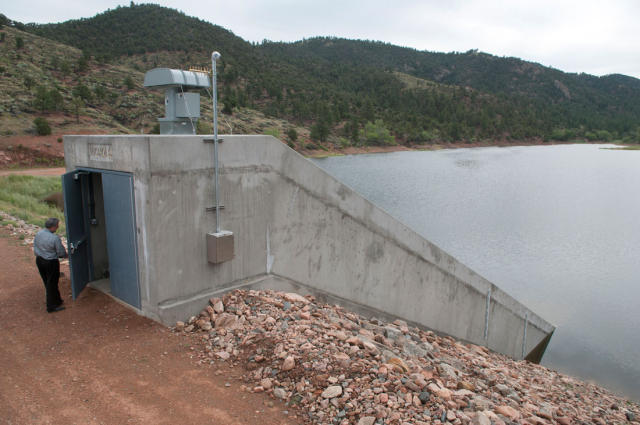 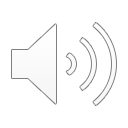 Speaker: OSCAR BERMUDEZ
23
Outlet Works: Hydraulics
Main Hydrological Features:
Drainage of the reservoir for emergency purposes
Required by the Division of Safety of Dams
50% drawdown (7-10 days) & 100% drawdown (20-30 days)
Drainage of the reservoir for operational purposes
Delivering water to pump station with pipeline
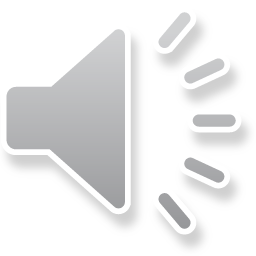 Speaker: Amilcar castillo
24
Outlet Works: Hydraulics
Emergency Release Criteria 
Volumetric capacity of reservoir: 157.7 million gallons
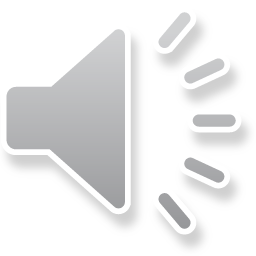 Speaker: Amilcar castillo
25
Outlet Works: Hydraulics
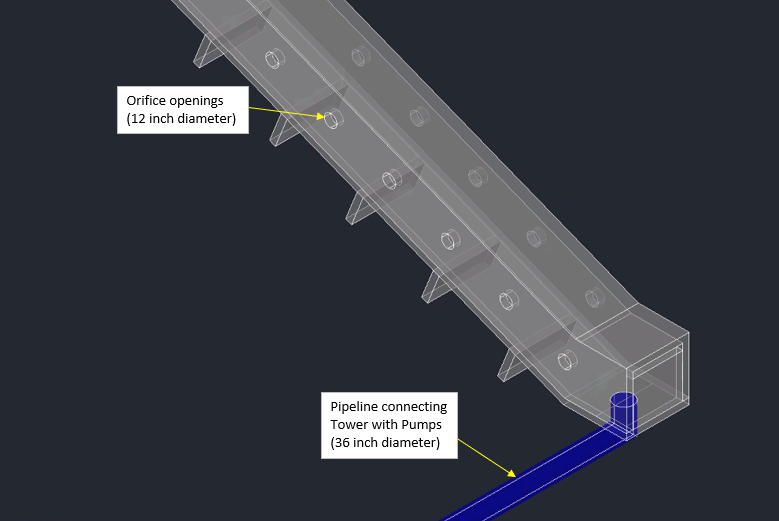 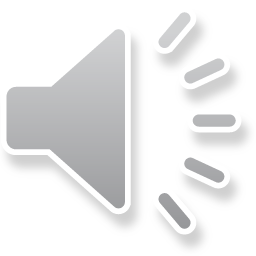 Speaker: Amilcar castillo
26
Outlet Works: Geotechnical
Minimum required static F.O.S: 1.5
Minimum required seismic F.O.S: 1.1
Assumptions: cohesionless soil, 120 pcf unit weight, 32o friction angle
Angle of inclination: 20 degrees
Actual factor of safety: 1.72
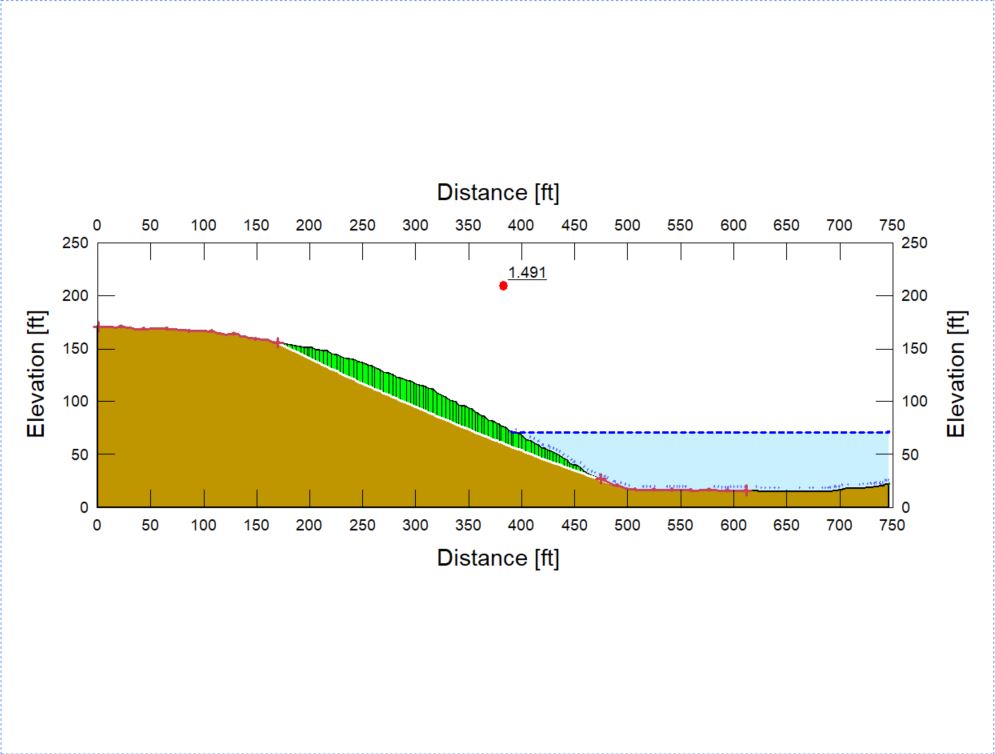 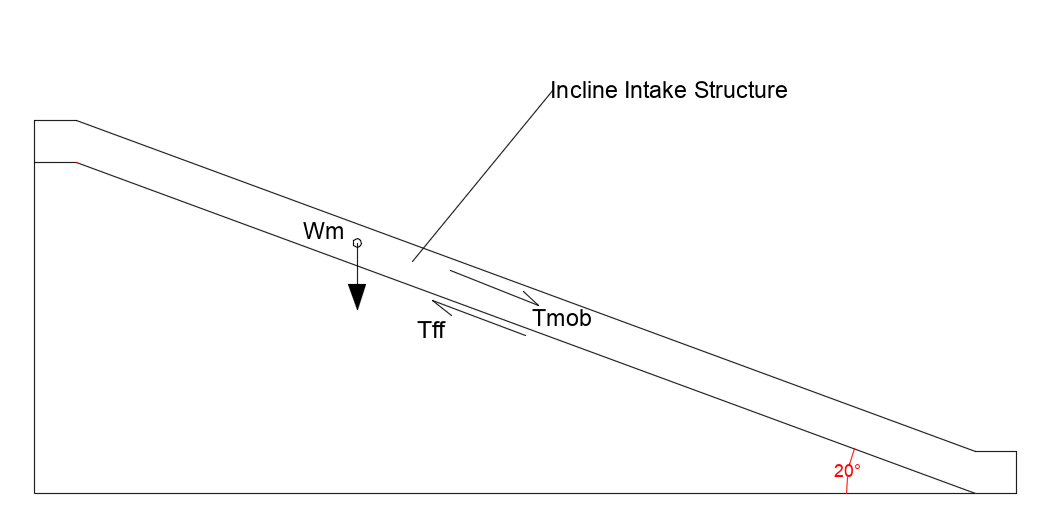 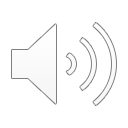 Speaker: OSCAR BERMUDEZ
27
Outlet Works: Structural
Dimensions of Shear Keys:
Depth: 5’
Thickness: 1’
Width: 10’
Spacing 13’: 17 shear keys
Structure:
Reinforced Concrete
Loads Considered: Dead Load, Seismic, & Hydrostatic.
Dimensions per ACI requirements
Total Length down slope: 268’
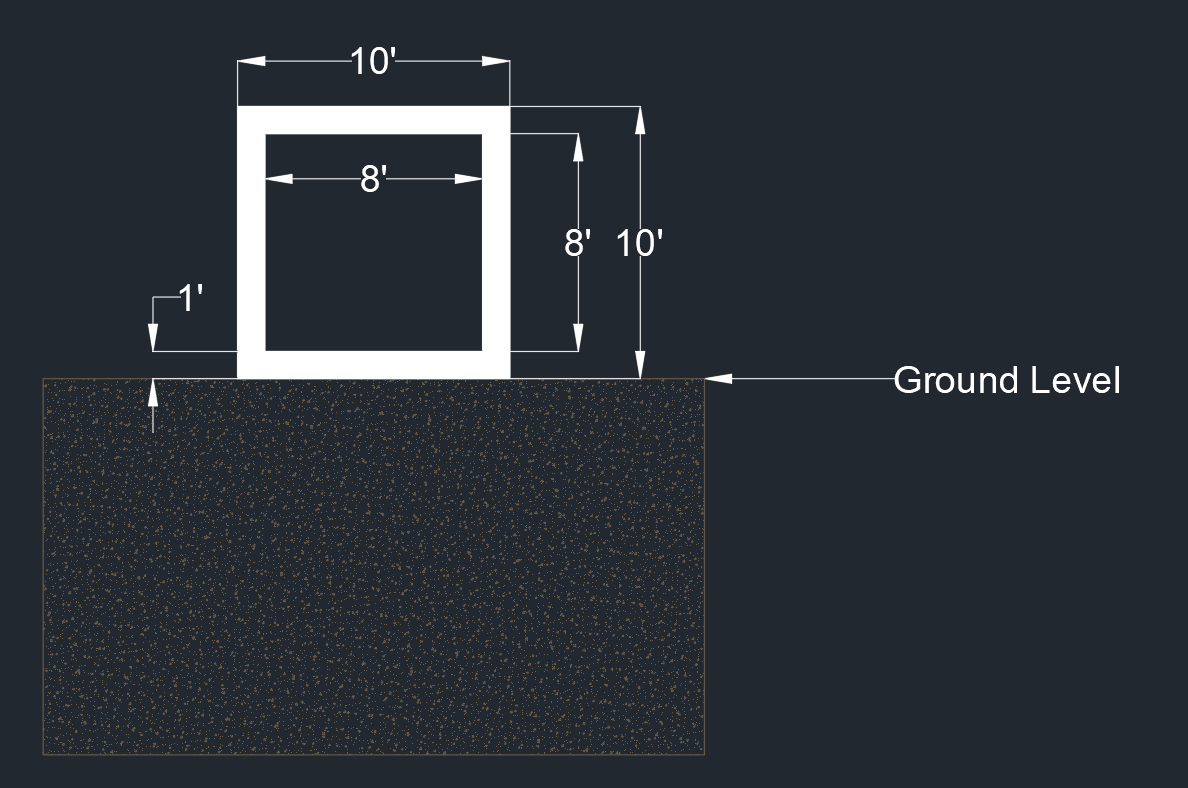 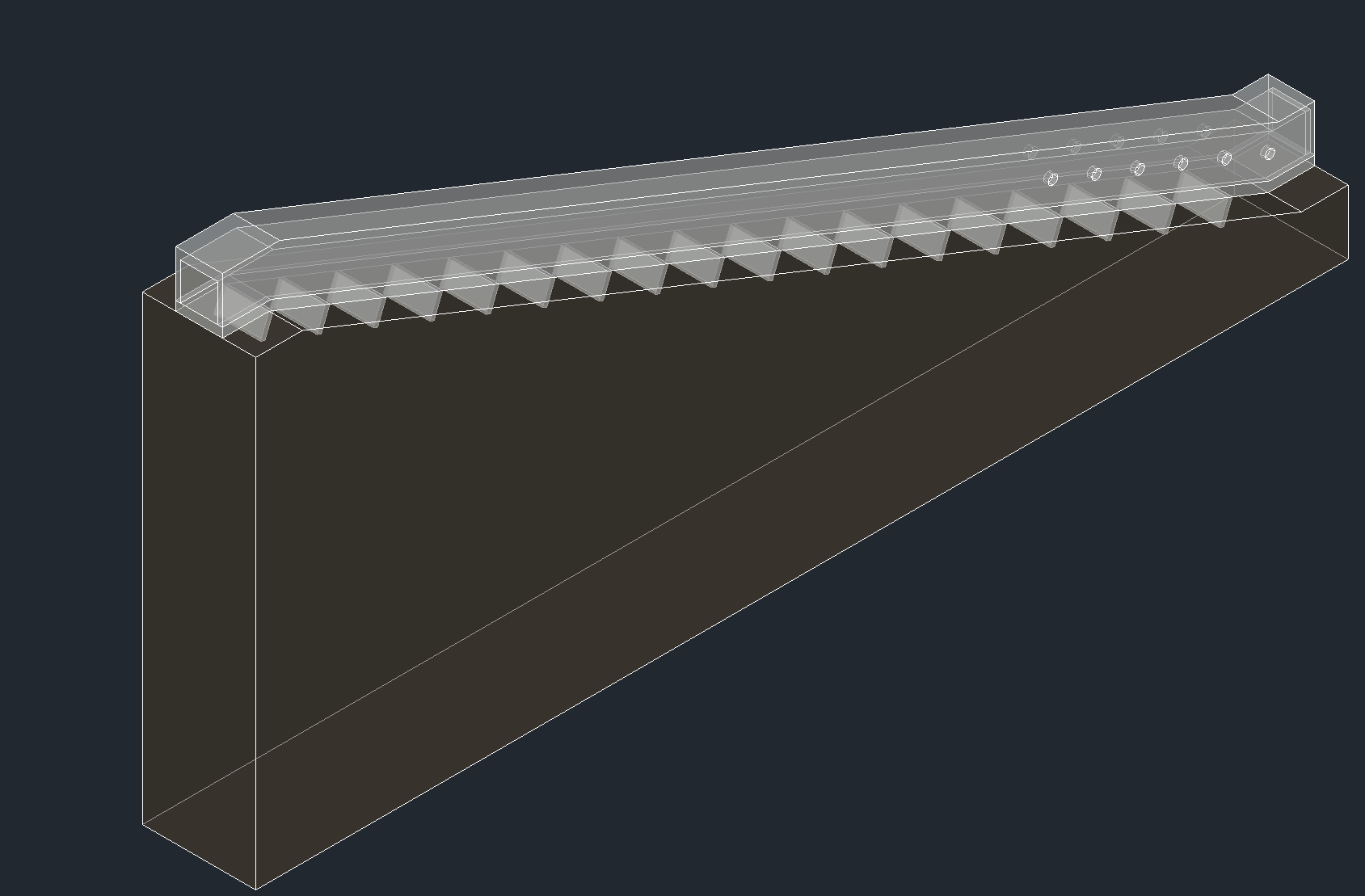 Shear Keys
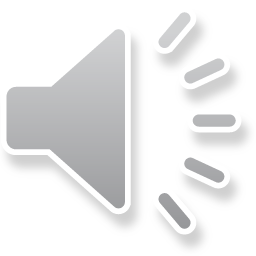 Speaker: cesar rauda
28
Outlet Works: Structural
Shear Key Reinforcement:
(ASCE 7-10 Load Combo: 1.2(D+F) + 1.0E+1.6H)
As = 3.27 in^2 (2-piece bundle)
Concrete Cover of 3” (ACI Table 20.6.1.3.1)
Spacing = 6” OC
Use: 2#14 Bars @ 6in OC
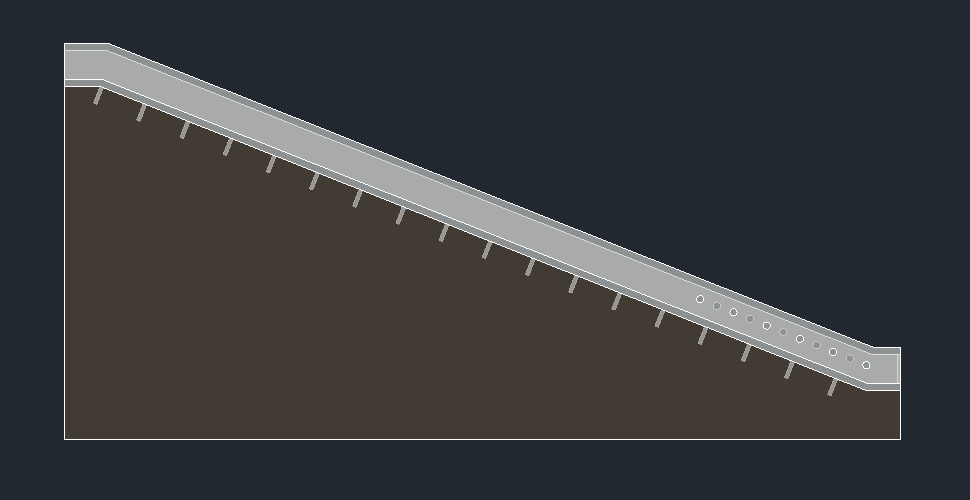 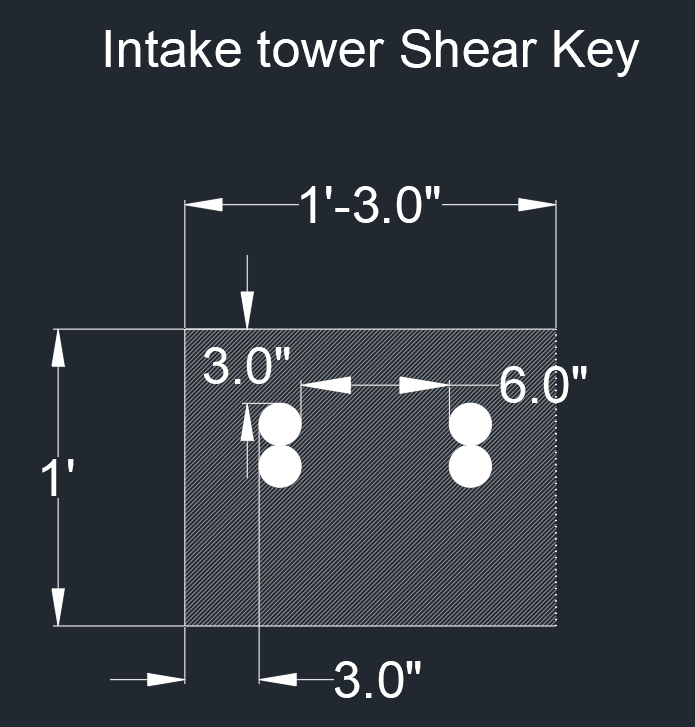 F(Hydro.)
W.L.
F(Seismic)
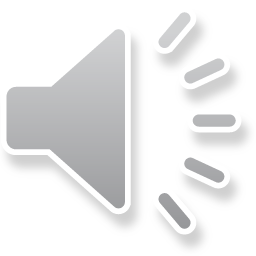 Speaker: cesar rauda
29
Outline
Project Introduction/Statement
Dam Design
Spillway
Outlet Works
Pipeline
Pumps
Water Tank
Roadway
Environmental, Sustainability, and Constructability
Cost Estimate
Summary
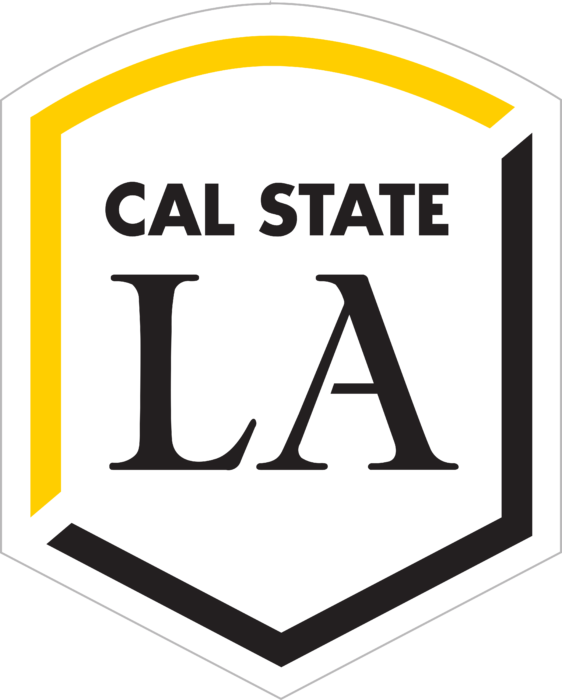 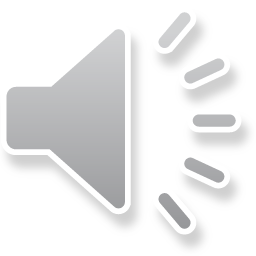 Speaker: cesar rauda
30
[Speaker Notes: Speaker: Jonathan]
Pipeline Design Introduction
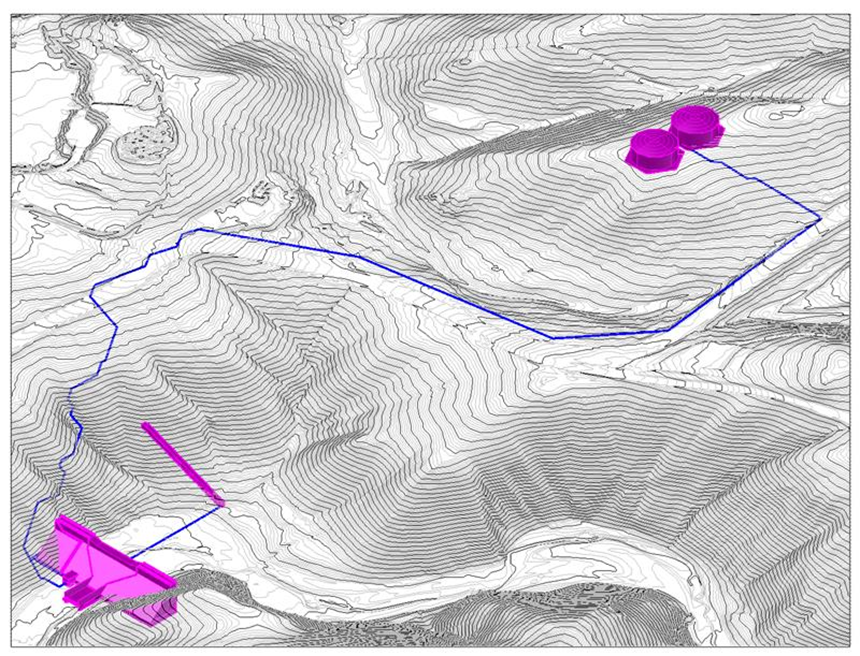 Consists of 3,522 feet of ductile iron pipeline running from the inclined intake tower to the pump station and lastly, to the tanks

The pipeline will lay 3 feet below our roadway

Designed our pipeline to fit the demand of 1.8 million gallons throughout a 9-hour period
Water Tanks
Inclined Intake Tower
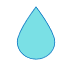 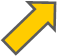 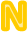 Pump Station
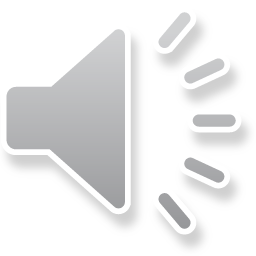 Speaker: Alejandra Del rio
31
Pipeline Diameter
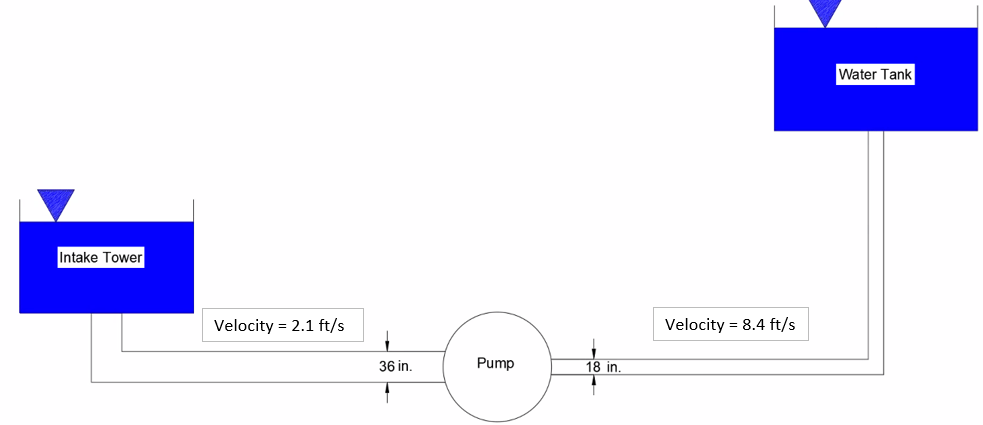 Demand Flow Rate: 14.85 cfs
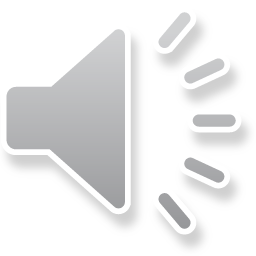 Speaker: Amilcar castillo
32
Pipe Trench
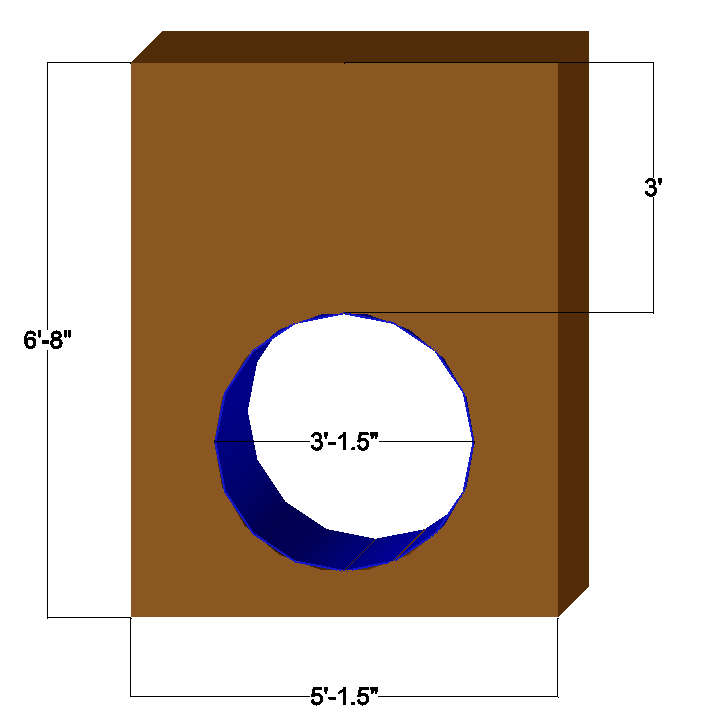 Trench will be dug along path of the pipe.
Embedment of 1 ft on each side for structural support.
Cover of 3 ft soil for deflection purposes.
Pipe 1: 36” interior diam
Pipe 2: 18” interior diameter.
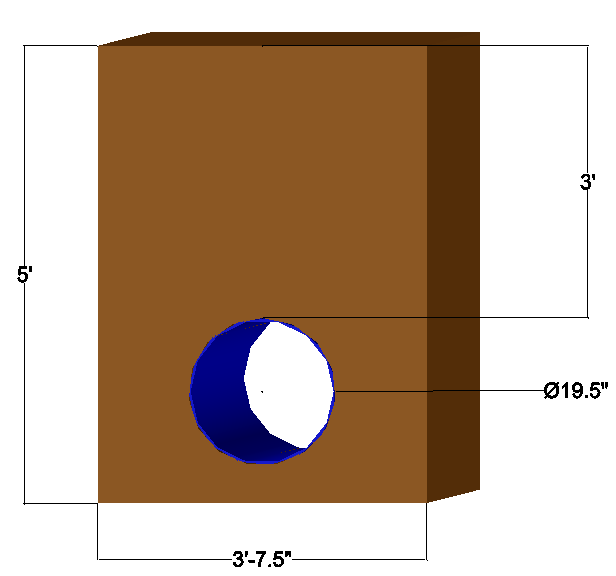 Length = 3255 ft.
Length = 267 ft.
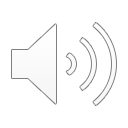 SPEAKER: Oscar bermudez
33
Pipe: Thickness and Deflection
Thickness
Depends on:
Interior existing pressures: 288 psi
Strength of materials: ductile iron / cement mortar lining
Required thickness: 0.15 in.
Actual thickness: 0.30 in. 
Total pipe 1 diameter: 37.5 in.
Total pipe 2 diameter: 19.5 in.
Deflection
Depends on:
Dead and live loads
Strength of materials
Embedment dimensions
Allowable Deflection: 0.75 in. 
Pipe 1 deflection: 0.35
Pipe 2 deflection: 0.09 in.
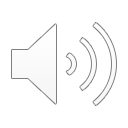 SPEAKER: Oscar bermudez
34
Pipe Thrust
Thrust force
45-degree bends: 66 kips.
90-degree bends: 122 kips.
Welds where pipe diameters and wall thicknesses are equal.
Flanges where pipe diameters are different. 
Required restrained length
75 ft for 45-degree angles
180 ft. for 90-degree angles
Areas of thrust blocks
33 ft^2 
60 ft^2
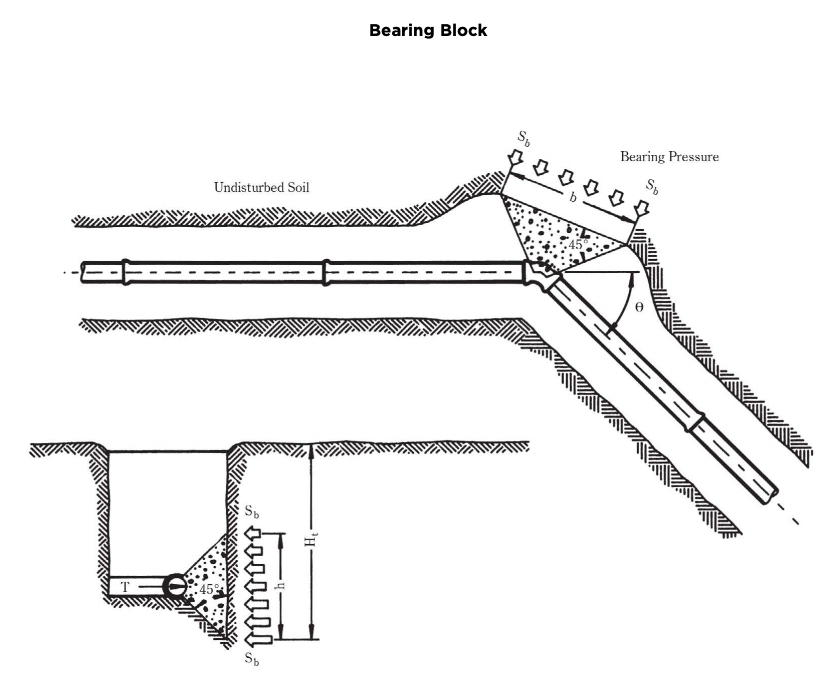 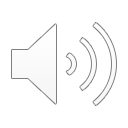 SPEAKER: Oscar bermudez
35
Pipeline Final Recommendations
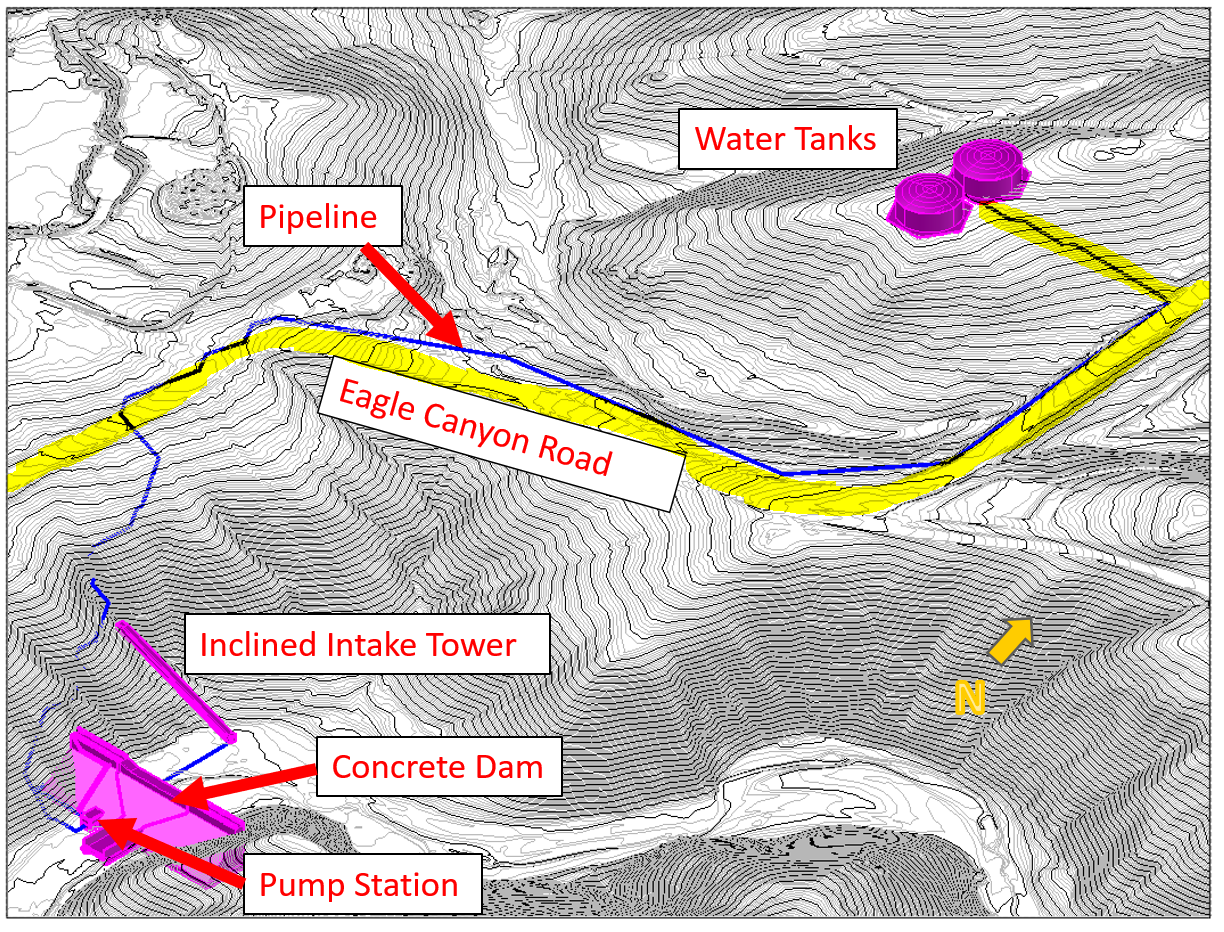 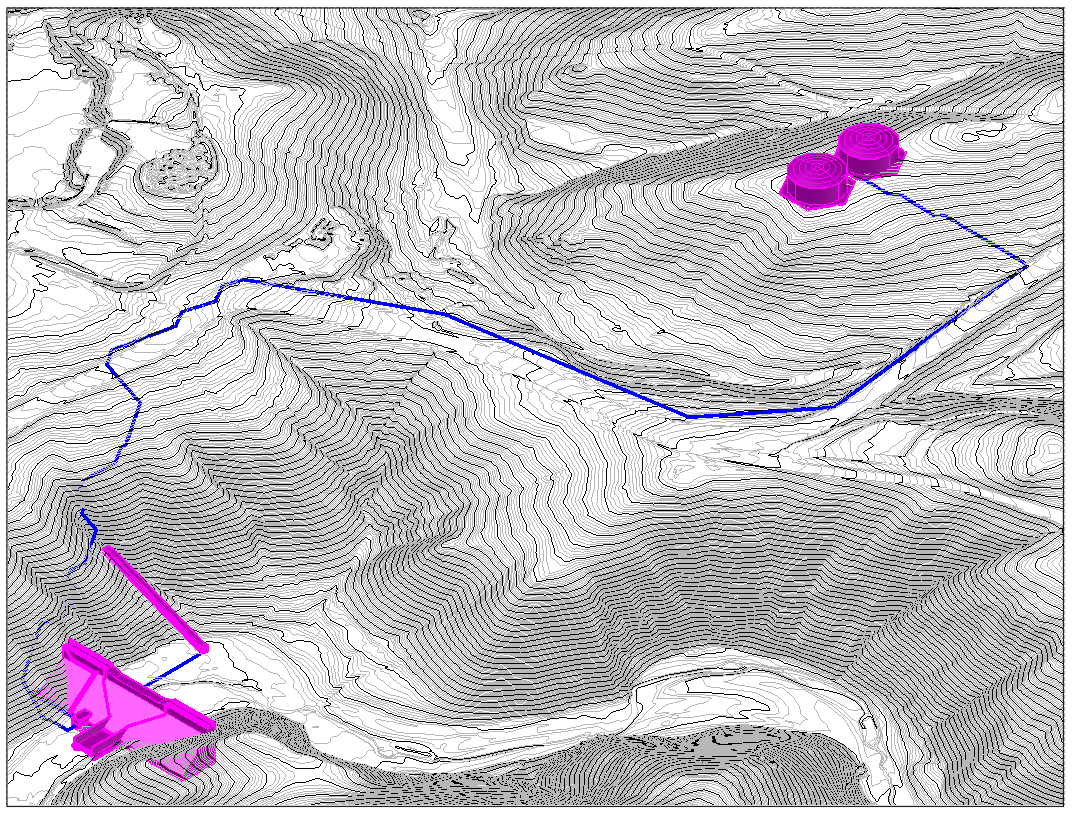 Water Tanks
Pipeline
Length of Pipeline: 3522 ft
Nominal diameter of the pipe: 19.5 inches
Interior Diameter of the pipe: 18 inches
Pipeline Material: Ductile Iron 
Cement Mortar Lining
Wall Thickness of pipe: 0.3 inches
Eagle Canyon Road
Inclined Intake Tower
N
Concrete Dam
Pump Station
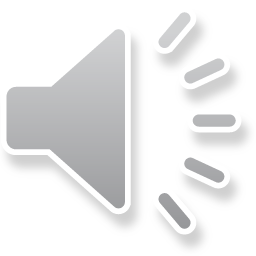 SPEAKER: Alondra Jimenez
36
Outline
Project Introduction/Statement
Dam Design
Spillway
Outlet Works
Pipeline
Pumps
Water Tank
Roadway
Environmental, Sustainability, and Constructability
Cost Estimate
Summary
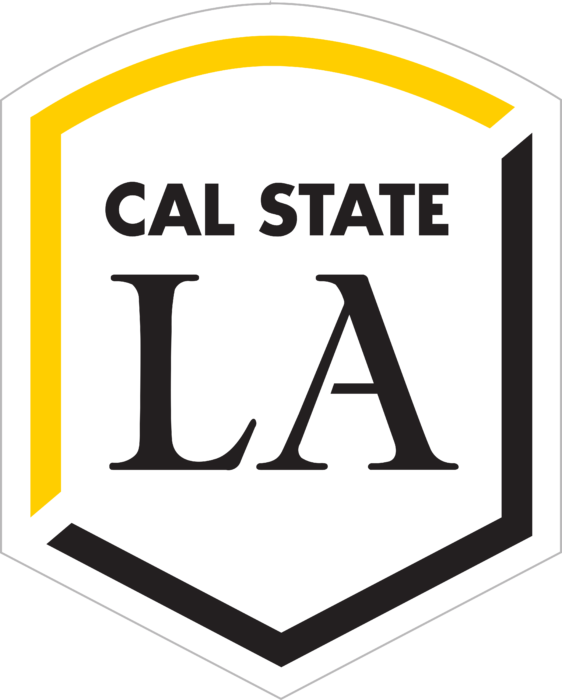 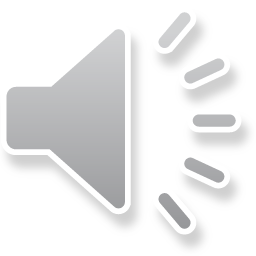 Speaker: Alex Diaz
37
[Speaker Notes: Speaker: Jonathan]
Pumps
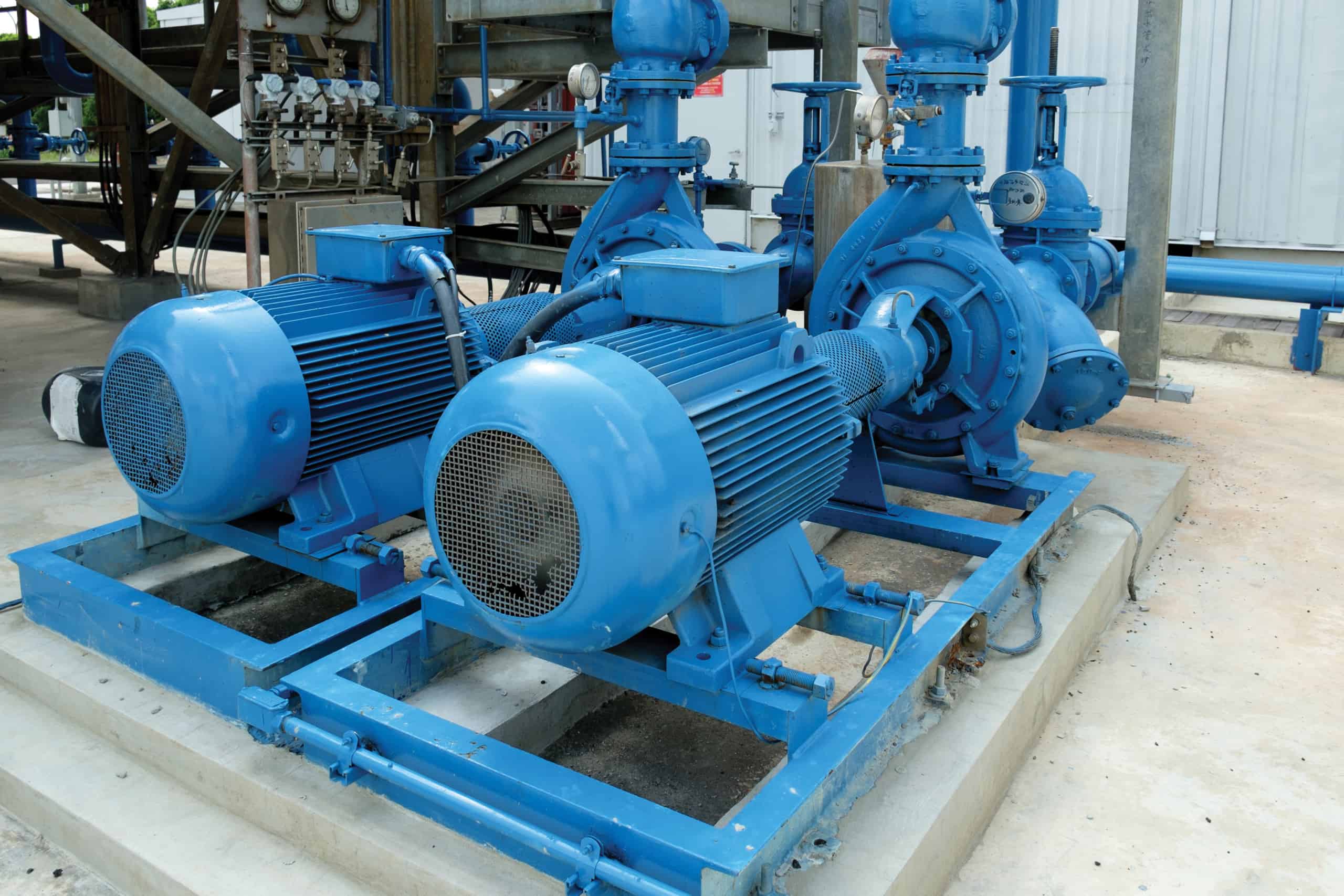 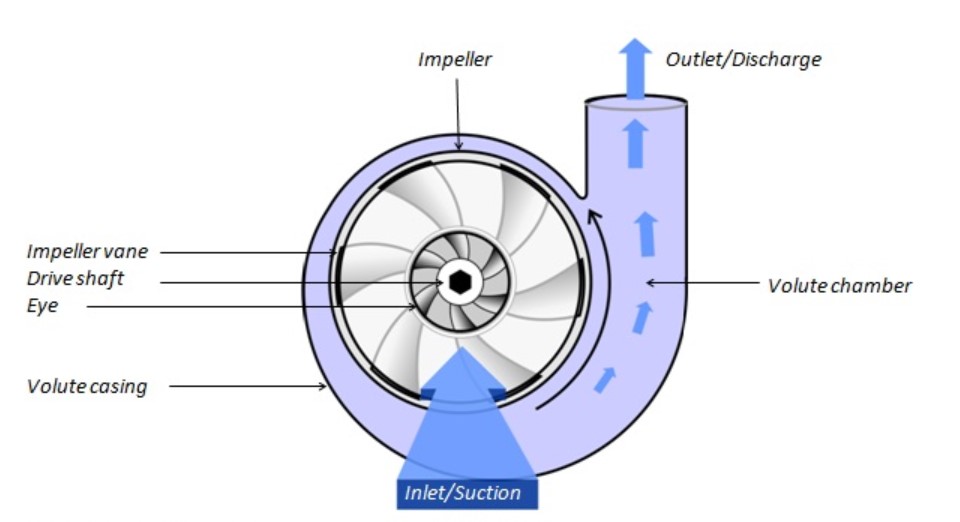 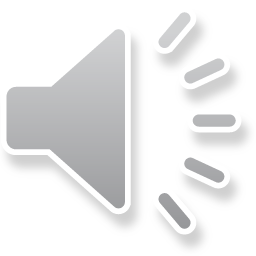 Speaker: Alex dIAZ
38
Determining Pump Head
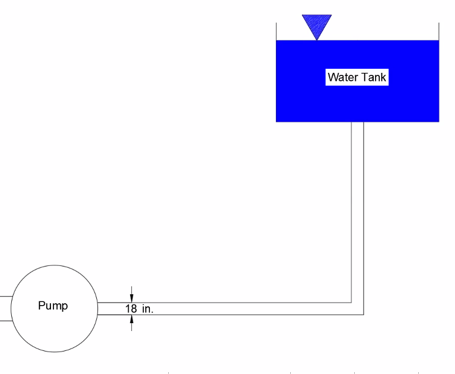 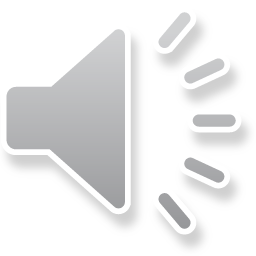 Speaker: Amilcar castillo
39
Pump Recommendations
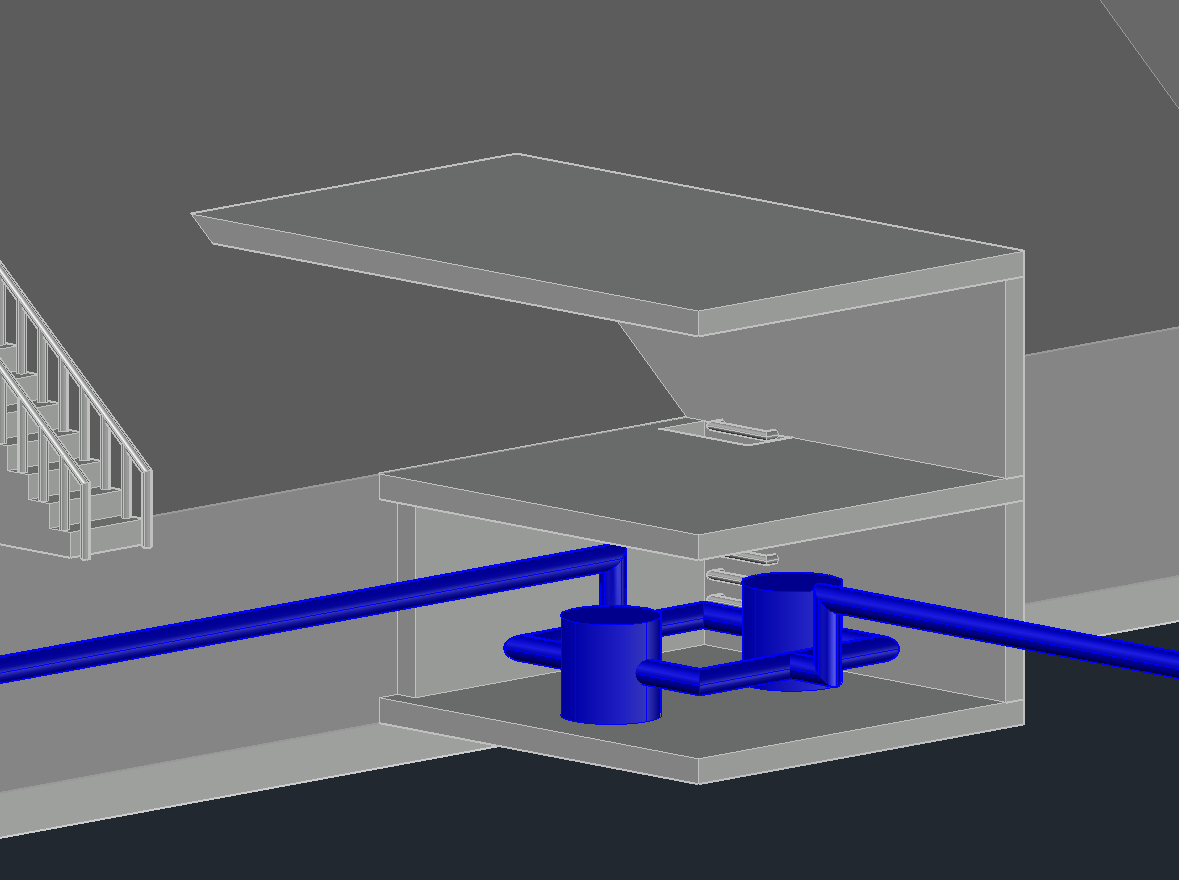 Recommended Design Criteria 
Centrifugal Pump
Overcome head of 332 feet 
Minimum Efficiency of 80 %
Output Power of 280 HP 
9 - hour period
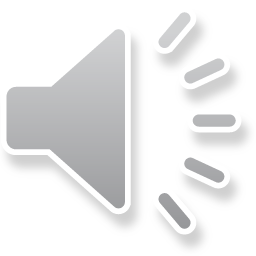 Speaker: Alex dIAZ
40
Pump Station
28.62 ft
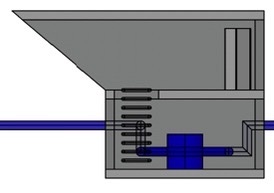 Location:
Connected to the Dam     
33 feet to the Right of the Spillway
Material:
Concrete
Dimensions:
18 ft
Side View
Top View
18 ft
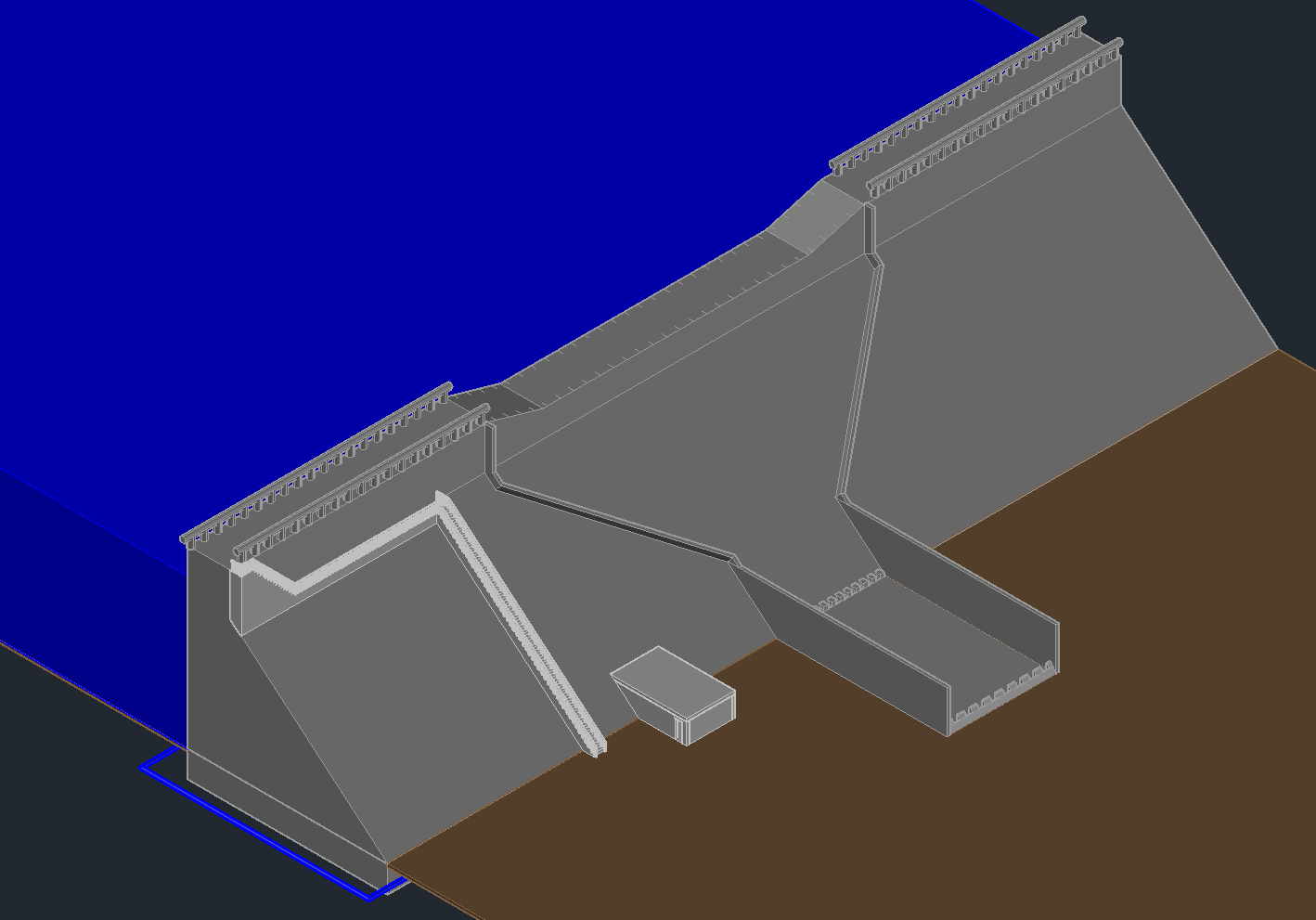 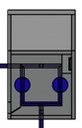 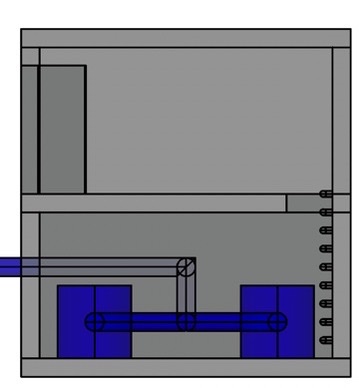 8 ft
Pump House
8 ft
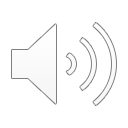 Front View
Speaker: Brayan Aguilar
41
Outline
Project Introduction/Statement
Dam Design
Spillway
Outlet Works
Pipeline
Pumps
Water Tank
Roadway
Environmental, Sustainability, and Constructability
Cost Estimate
Summary
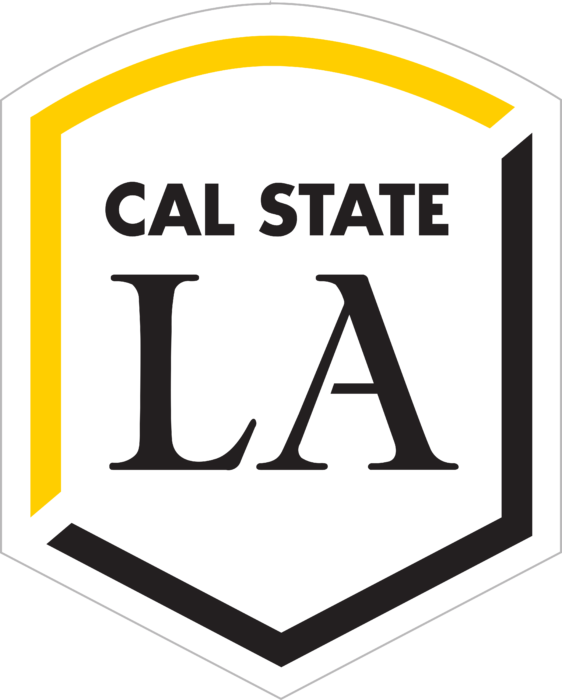 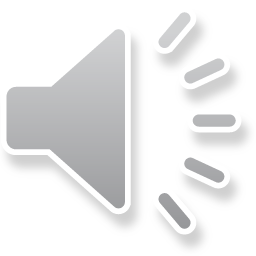 Speaker: cesar rauda
42
[Speaker Notes: Speaker: Jonathan]
Introduction of the Water Tanks Location ​
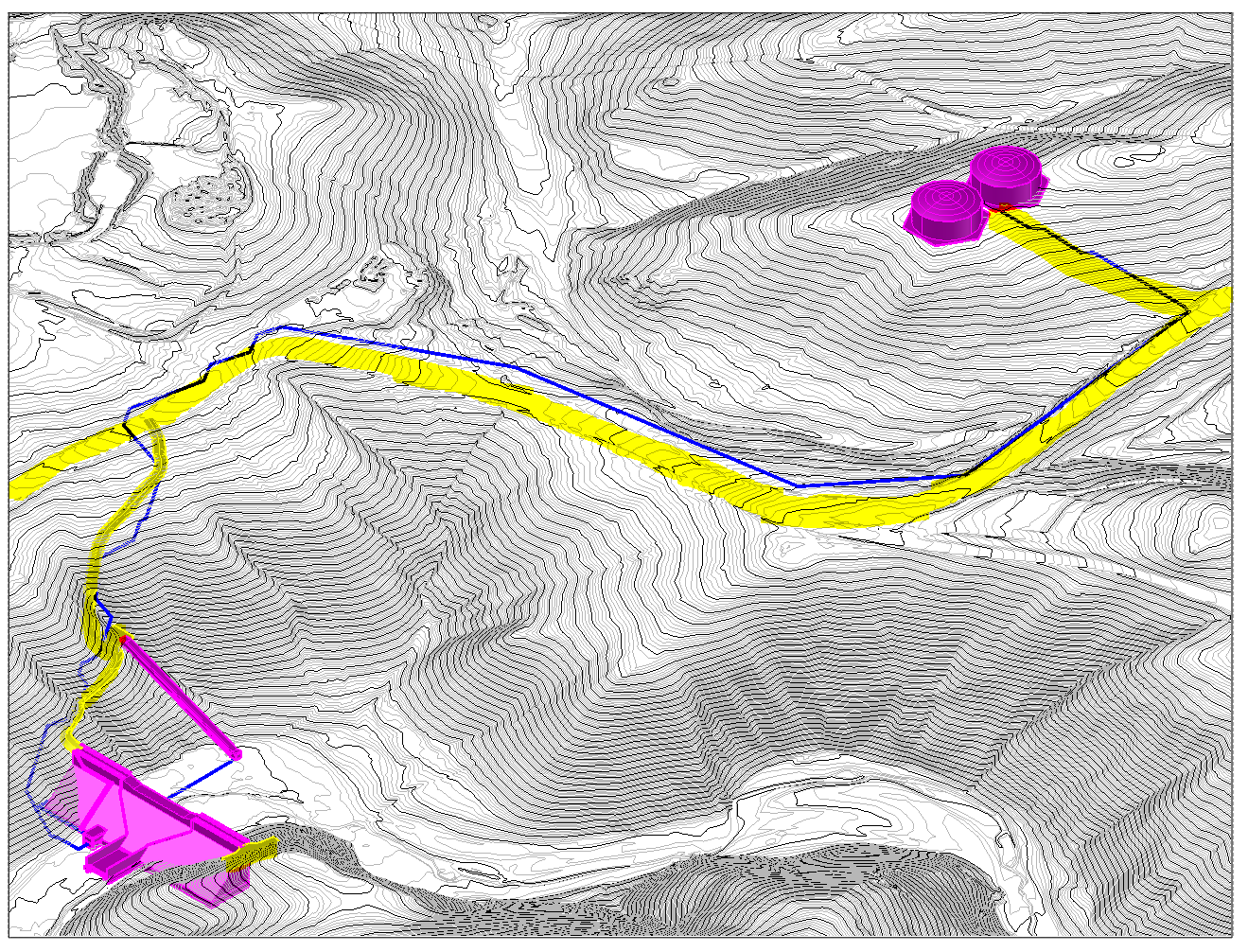 Water Tanks
Water tank is located North of the concrete gravity dam
The elevation of the concrete gravity dam is at 830 ft
The elevation of the water tank is 1,062 ft. 
Elevation difference of 232 ft.
Pipeline
Road 2
Eagle Canyon Road
Road 1
N
Concrete Dam
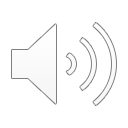 SPEAKER: Anthony Trujillo
43
Purpose of Water Tanks
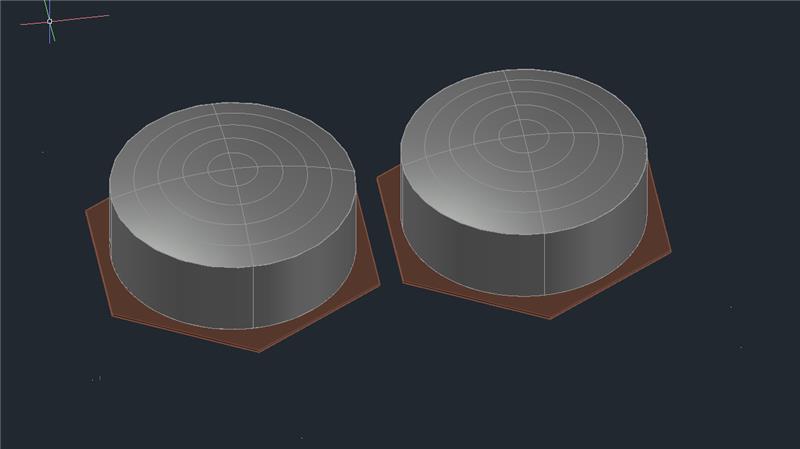 Mining conglomerates
1.8 million gallons of water
Minimum water tank capacity of 450,000 gallons 
Fire department
3.15 million gallons
Total water tank size capacity 
3.6 million gallons
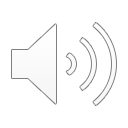 SPEAKER: Anthony trujillo
44
Water Tank Sizing
450,000
Free Board Height
Radius = 50 ft
4ft
Fire Department Volume = 1,575,000
Fire Department Volume = 1,575,000
30ft
Daily Volume = 225,000 gal
Daily Volume = 225,000 gal
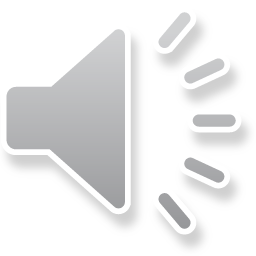 Speaker: Alexander MAirena
45
Water Tank Structural Design
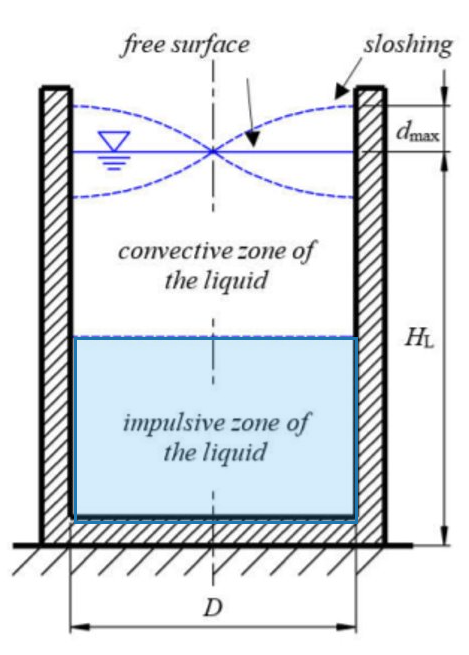 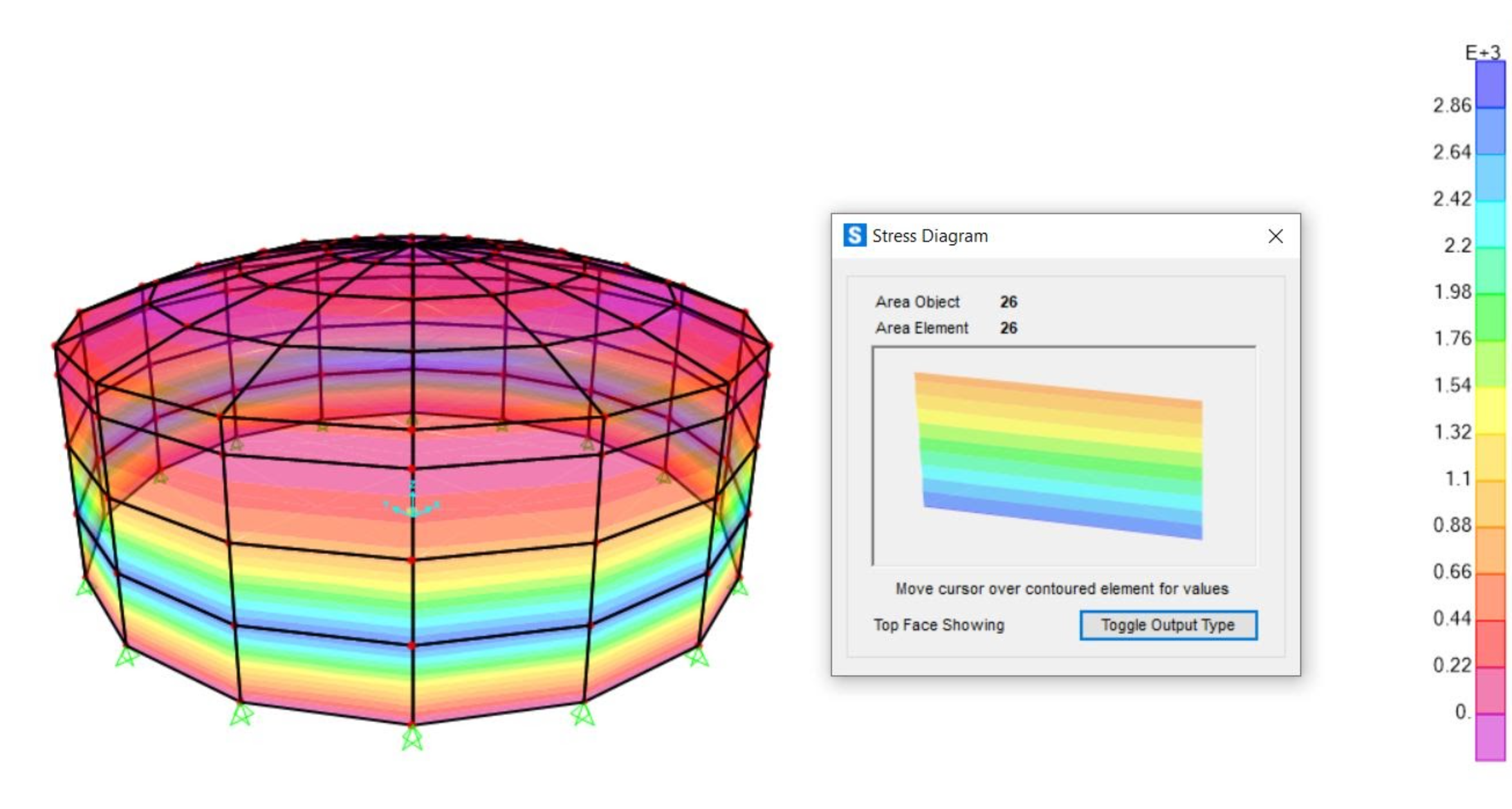 0.375’’
= 30 ft
= 100 ft
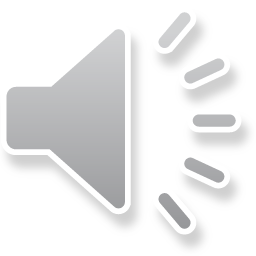 Speaker: Alexander Mairena
46
Water Tank Structural Design
Foundation Volume = 649 ft^3
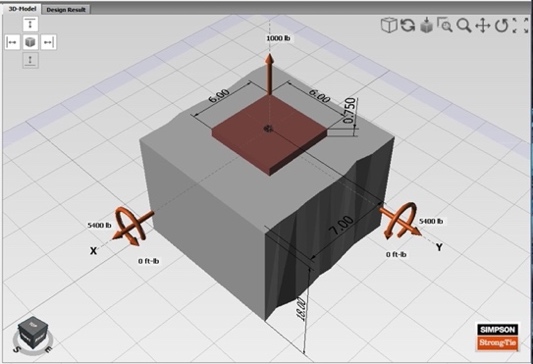 5’0’
100’0’
66’5’
66’5’
Slab Volume = 16,552 ft^3
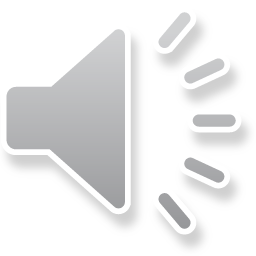 Speaker: Alexander Mairena
47
Excavation of Water Tanks Location
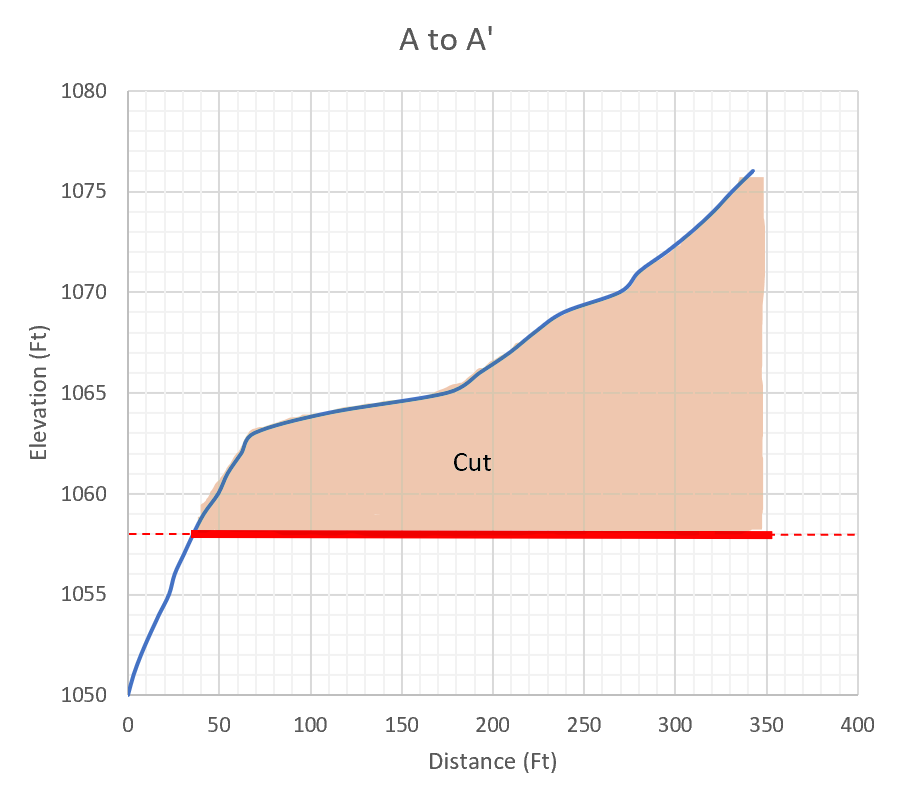 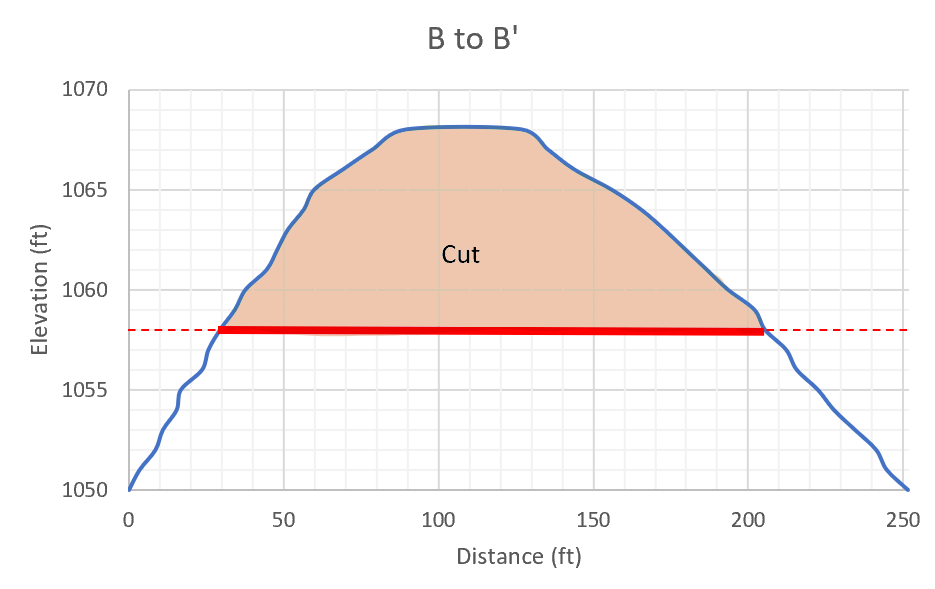 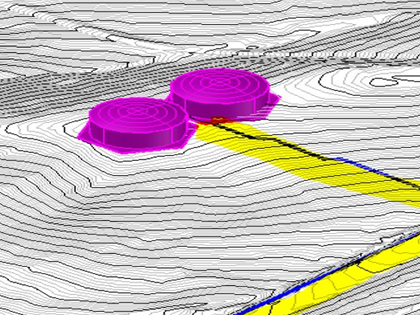 B
A'
A
B'
Figure C
Figure B
Highest initial elevation is around 1068 ft
Ground will be flattened to an elevation of 1058 ft
Total Excavation Volume:	7532 cubic yds
Figure A
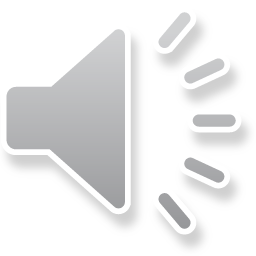 SPEAKER: JASMINE LOPEZ
48
[Speaker Notes: Finally I will be talking about the excavation of the water tanks location. Due to the uneven slope of the location an excavation of 7532 cubic yds will be required to flatten the area to an elevation of 1,068ft.]
Outline
Project Introduction/Statement
Dam Design
Spillway
Outlet Works
Pipeline
Pumps
Water Tank
Roadway
Environmental, Sustainability, and Constructability
Cost Estimate
Summary
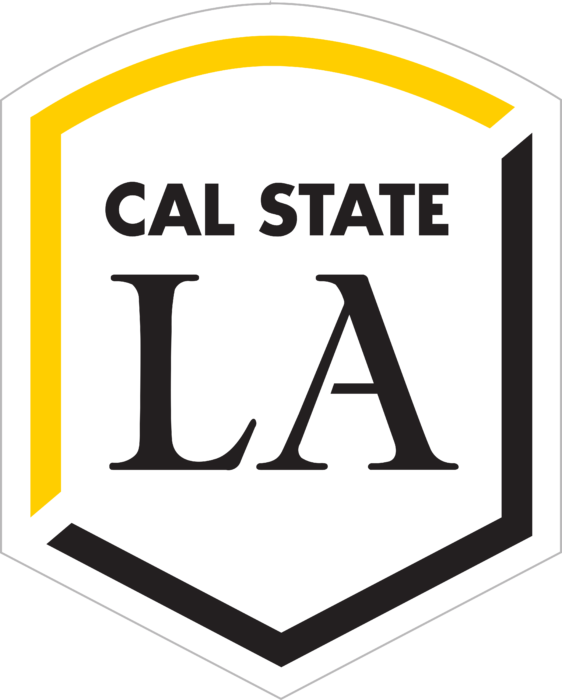 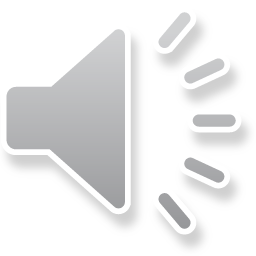 Speaker: cesar rauda
49
[Speaker Notes: Speaker: Jonathan]
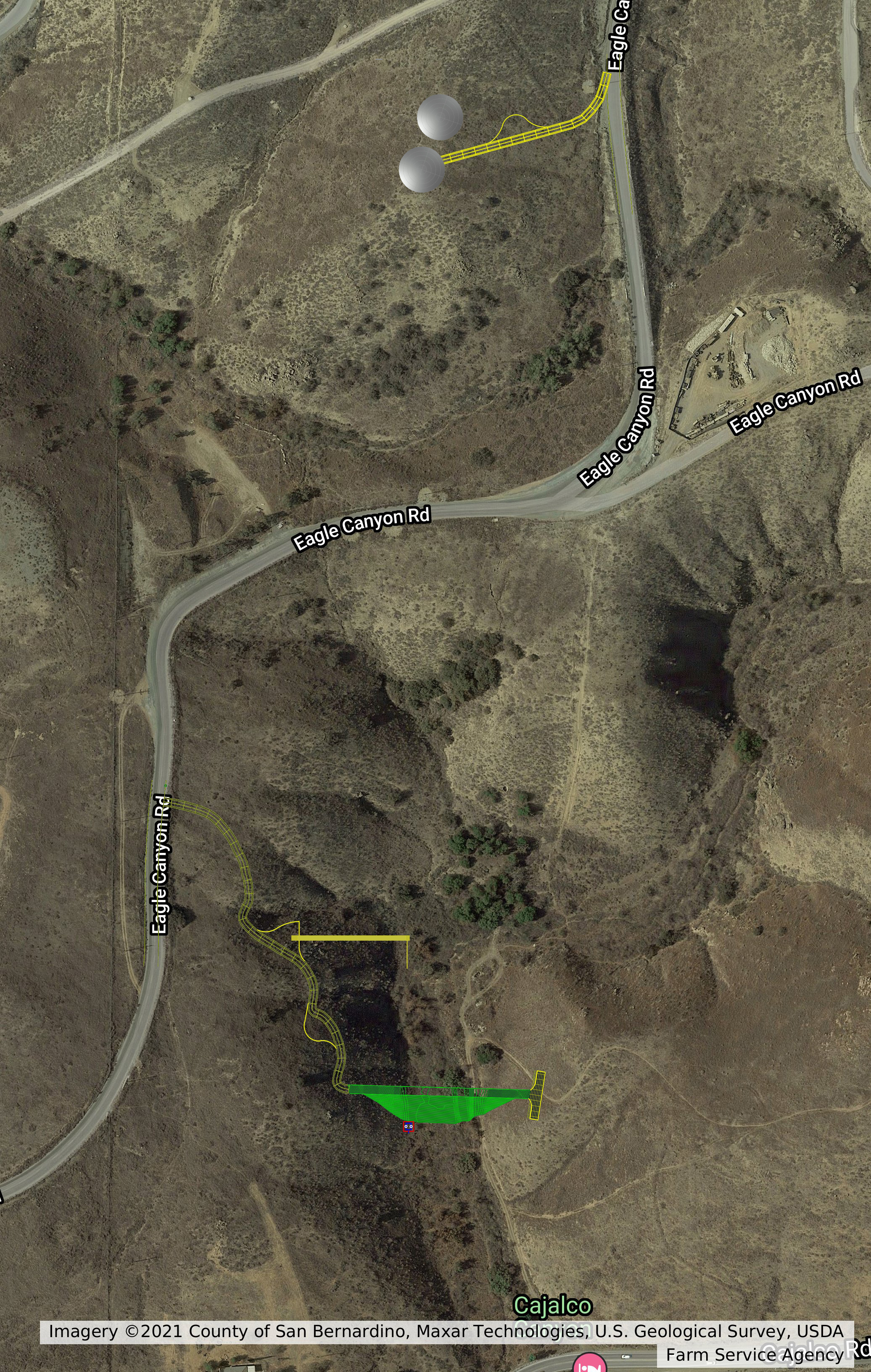 Roadway Introduction
Road 1
Inclined Intake Tower
Water Tanks
Concrete Dam
Road 2
N
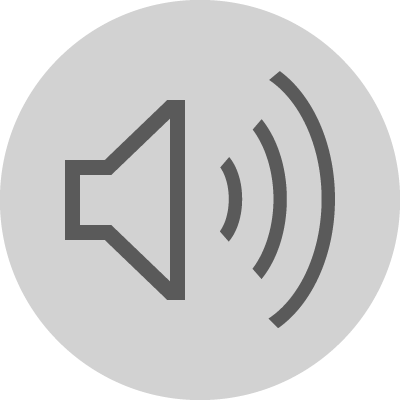 Speaker: Rayan Alobaidi
50
Roadway Overview
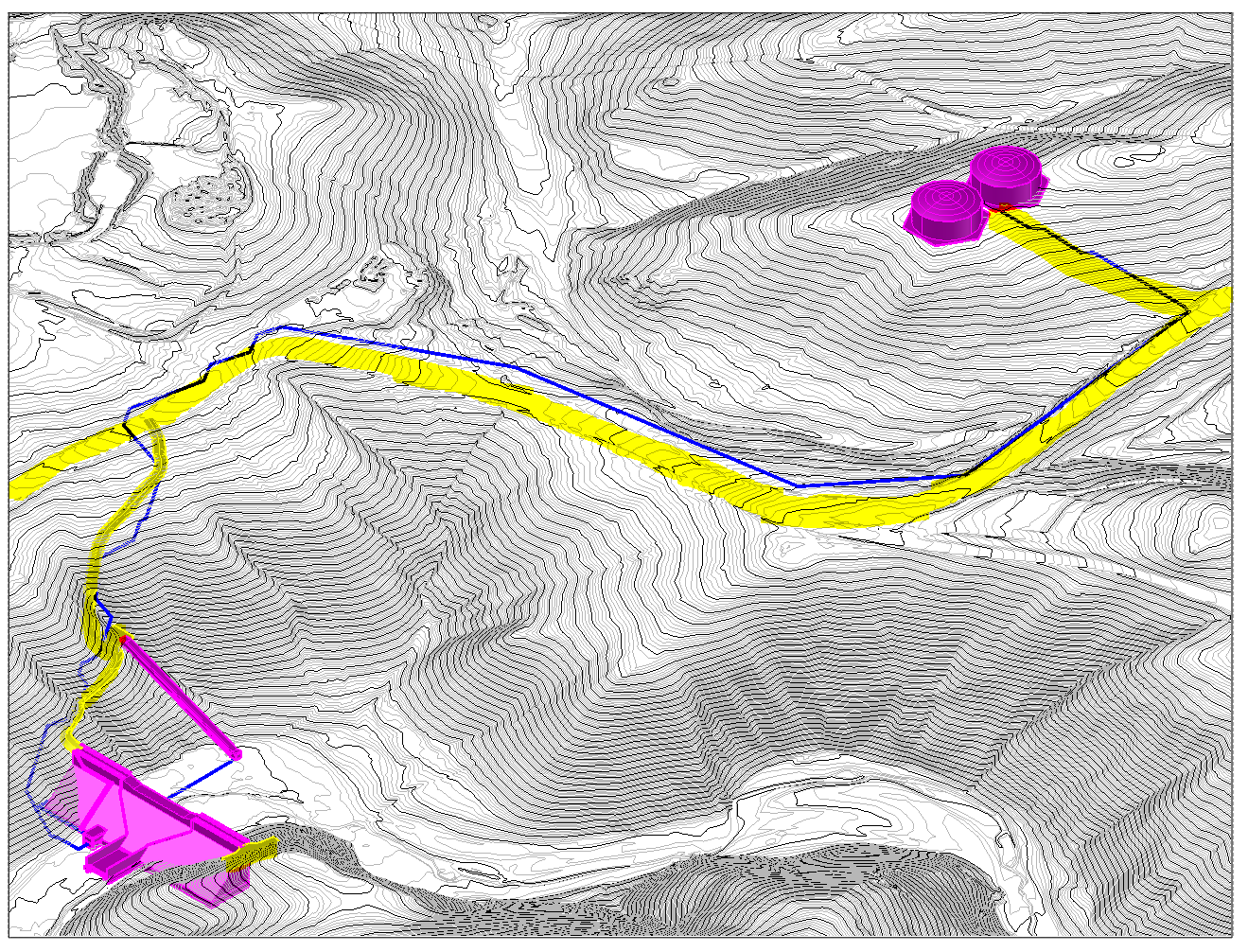 Water Tanks
N
Pipeline
Road 2
Eagle Canyon Road
Road 1
Inclined Intake Tower
Concrete Dam
Hammer Head Turn out
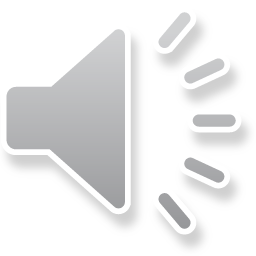 Speaker: Eric Lieu
51
Hammer-Head Turnaround
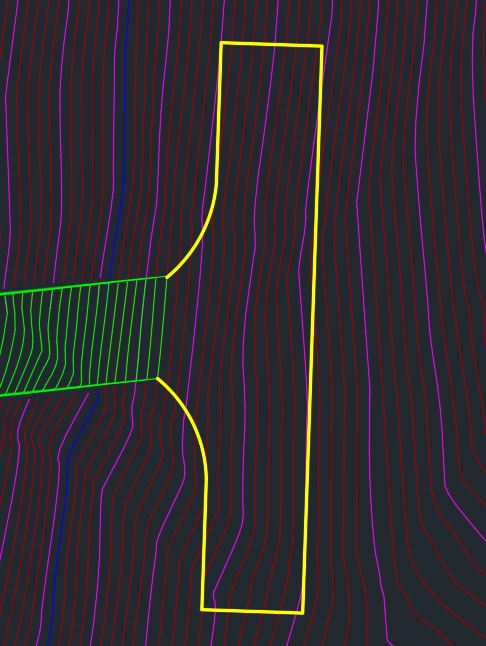 Location:	East end of dam


Allows for 3pt turn

~37% smaller by area than a cul-de-sac (r=28’)

Designed for utility trucks
Accommodates vehicles up to 24’ in length
96’
16’
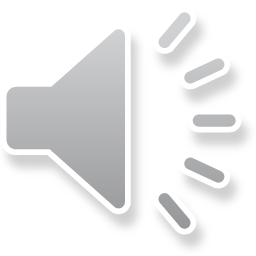 Speaker: Paul Lim
52
Road 1 – Dam Road
Average Grade: 15%
Total Length: 750 ft
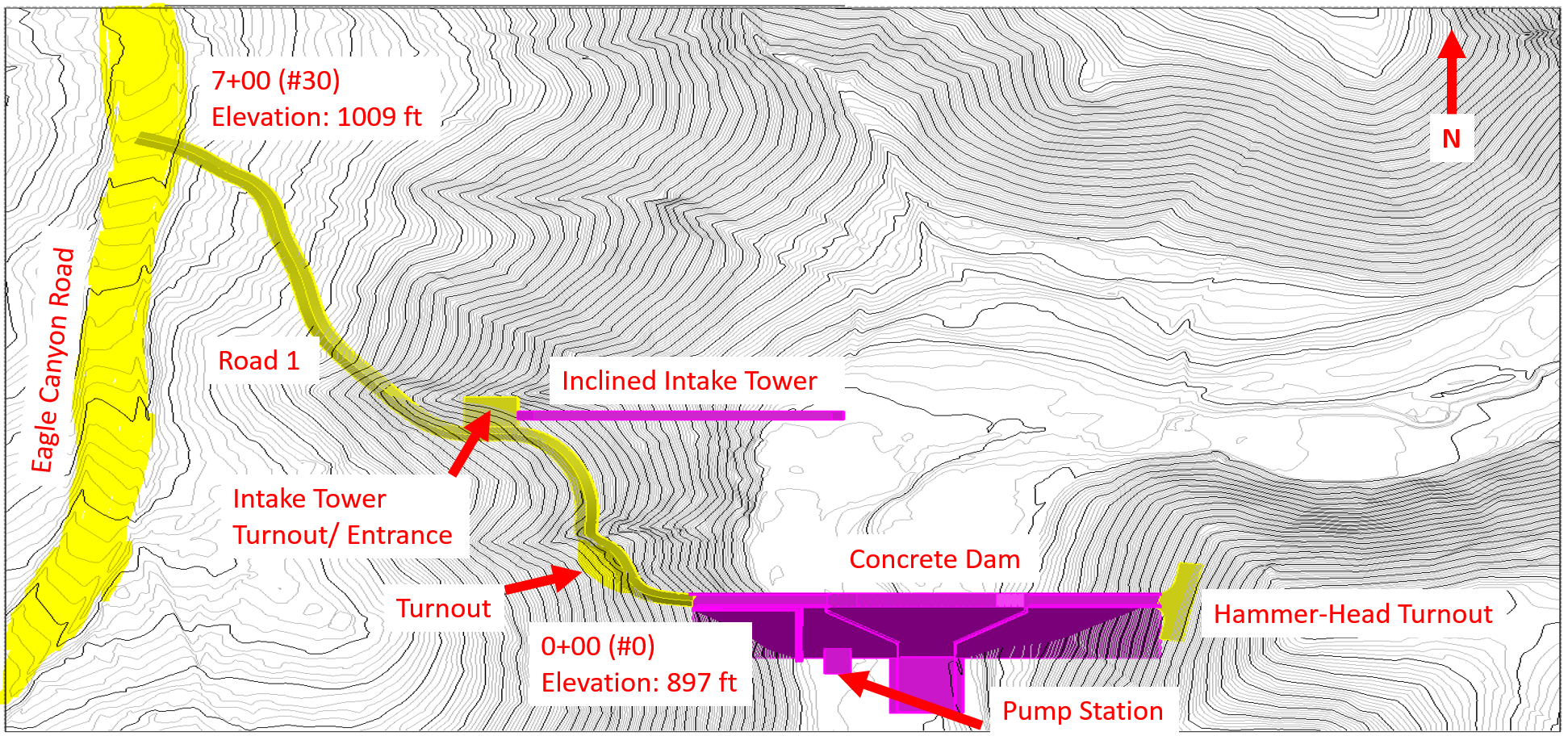 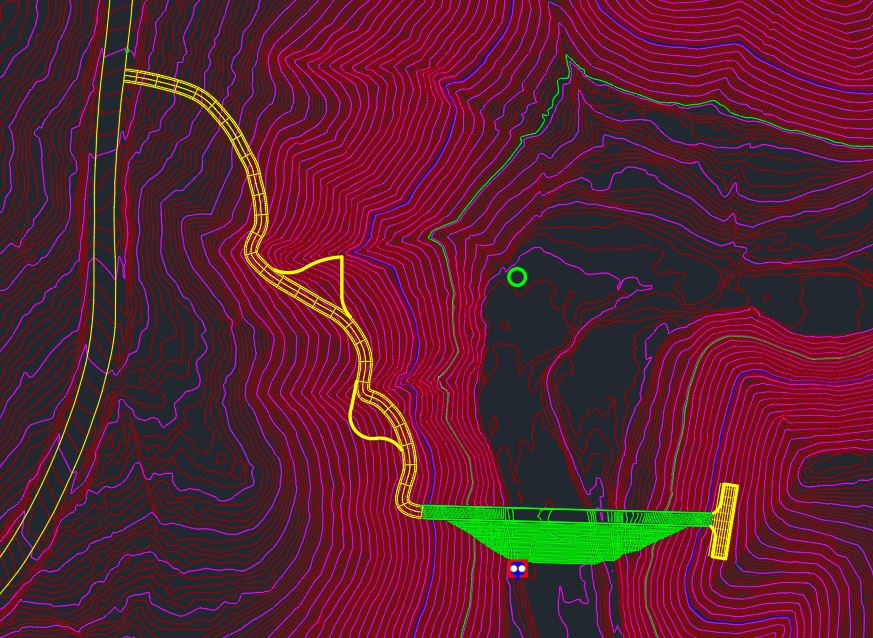 7+50 (#30)
7+50 (#30)
Elevation: 1009 ft
Elevation: 1009 ft
Turnout
+ Intake Tower Entrance
Inclined Intake Tower
Road 1
Eagle Canyon Road
Hammer-Head Turnout
Turnout
Concrete Dam
N
0+00 (#0)
Elevation: 897 ft
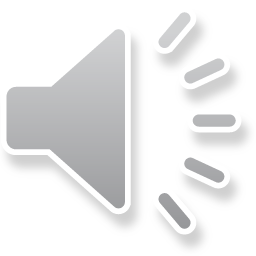 Speaker: Eric Lieu
53
[Speaker Notes: >> show where hammer head turnout is from Paul's slide

>> Road 1 introduction
	>Road from our concrete dam to Eagle canyon road.
	>Total length of 750 ft
	> Average grade of 15 %
	>starts at elevation:897 ft
	>ends at elevation: 1009 ft

>> Intake tower
	>as previously mentioned in the Intake tower access road section of this presentation
	both the intake tower and the dam share this access road and is connected by a turnout
	as shown in the topographical map.
	

>>Turnout
	> there is another turnout more south closer to the dam
	> with this many turouts, drivers should have no problem finding a place to turn their vehicle around
	or park on this road.]
Road 1 – Dam Road
Average Grade: 15%
Total Length: 750 ft
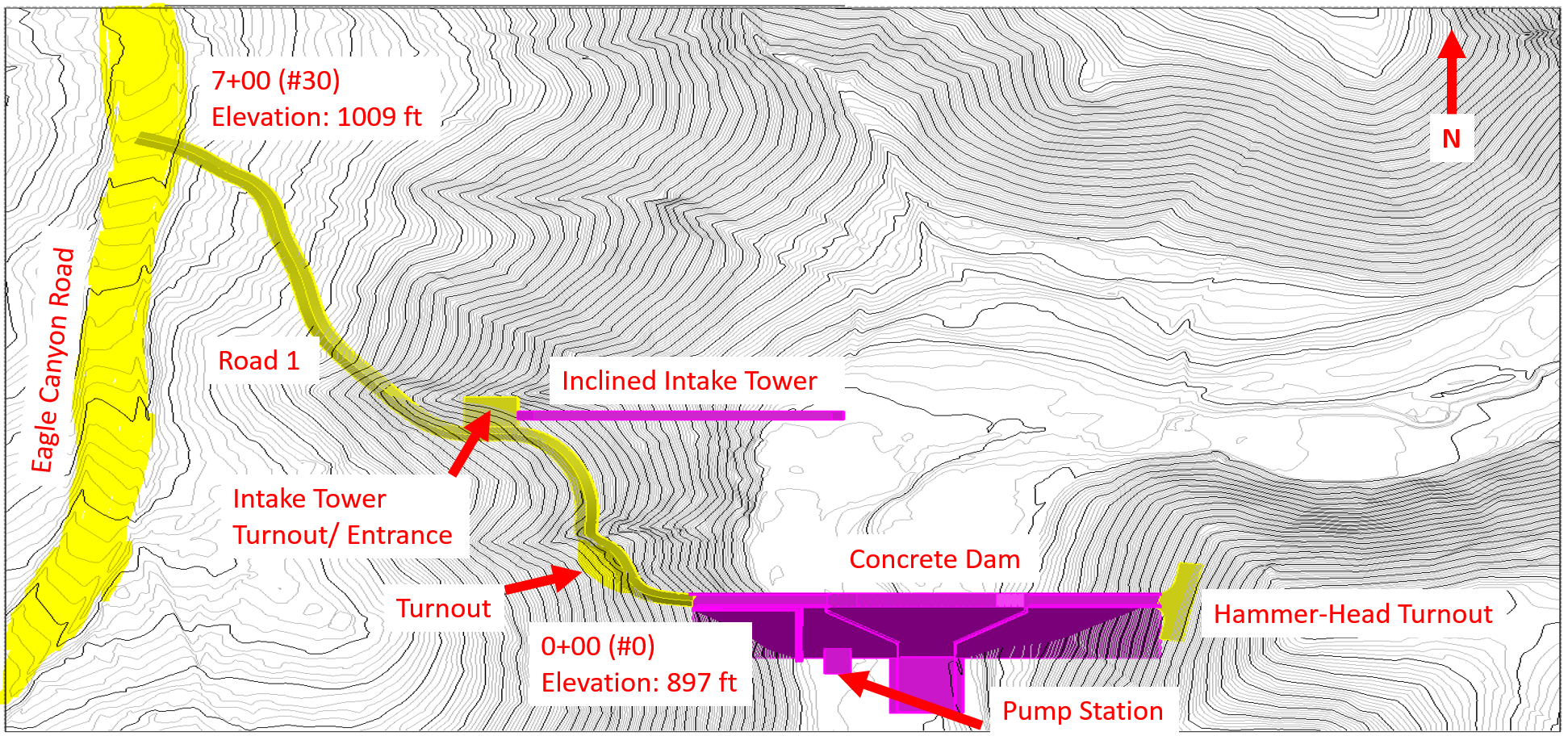 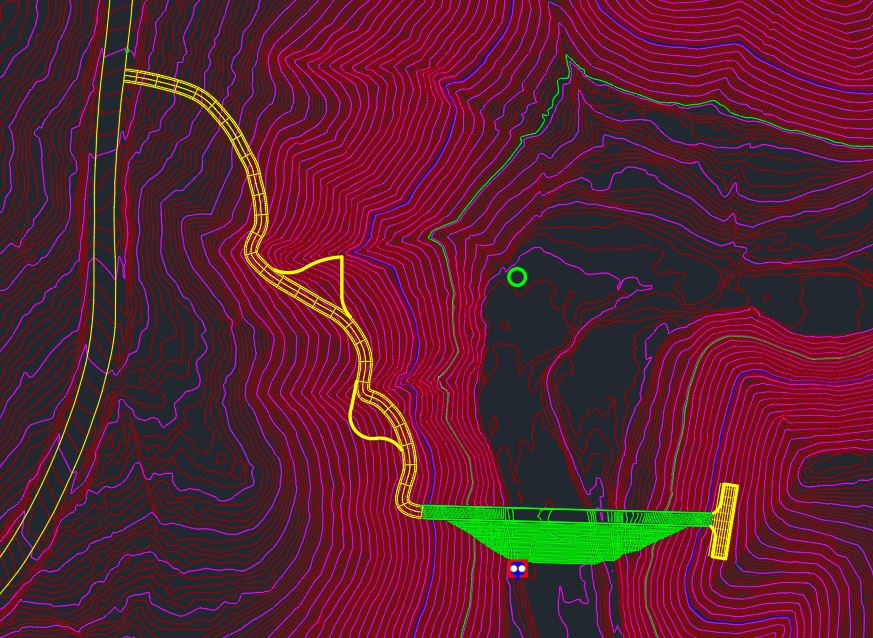 7+50 (#30)
7+50 (#30)
Elevation: 1009 ft
Elevation: 1009 ft
Turnout
+ Intake Tower Entrance
Inclined Intake Tower
Road 1
Eagle Canyon Road
Hammer-Head Turnout
Turnout
Concrete Dam
N
0+00 (#0)
Elevation: 897 ft
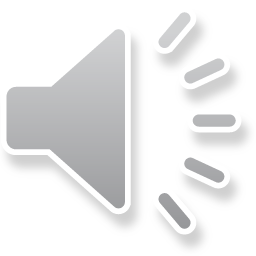 Speaker: Eric Lieu
54
[Speaker Notes: >> show where hammer head turnout is from Paul's slide

>> Road 1 introduction
	>Road from our concrete dam to Eagle canyon road.
	>Total length of 750 ft
	> Average grade of 15 %
	>starts at elevation:897 ft
	>ends at elevation: 1009 ft

>> Intake tower
	>as previously mentioned in the Intake tower access road section of this presentation
	both the intake tower and the dam share this access road and is connected by a turnout
	as shown in the topographical map.
	

>>Turnout
	> there is another turnout more south closer to the dam
	> with this many turouts, drivers should have no problem finding a place to turn their vehicle around
	or park on this road.]
Intake Tower Turnout/ Entrance
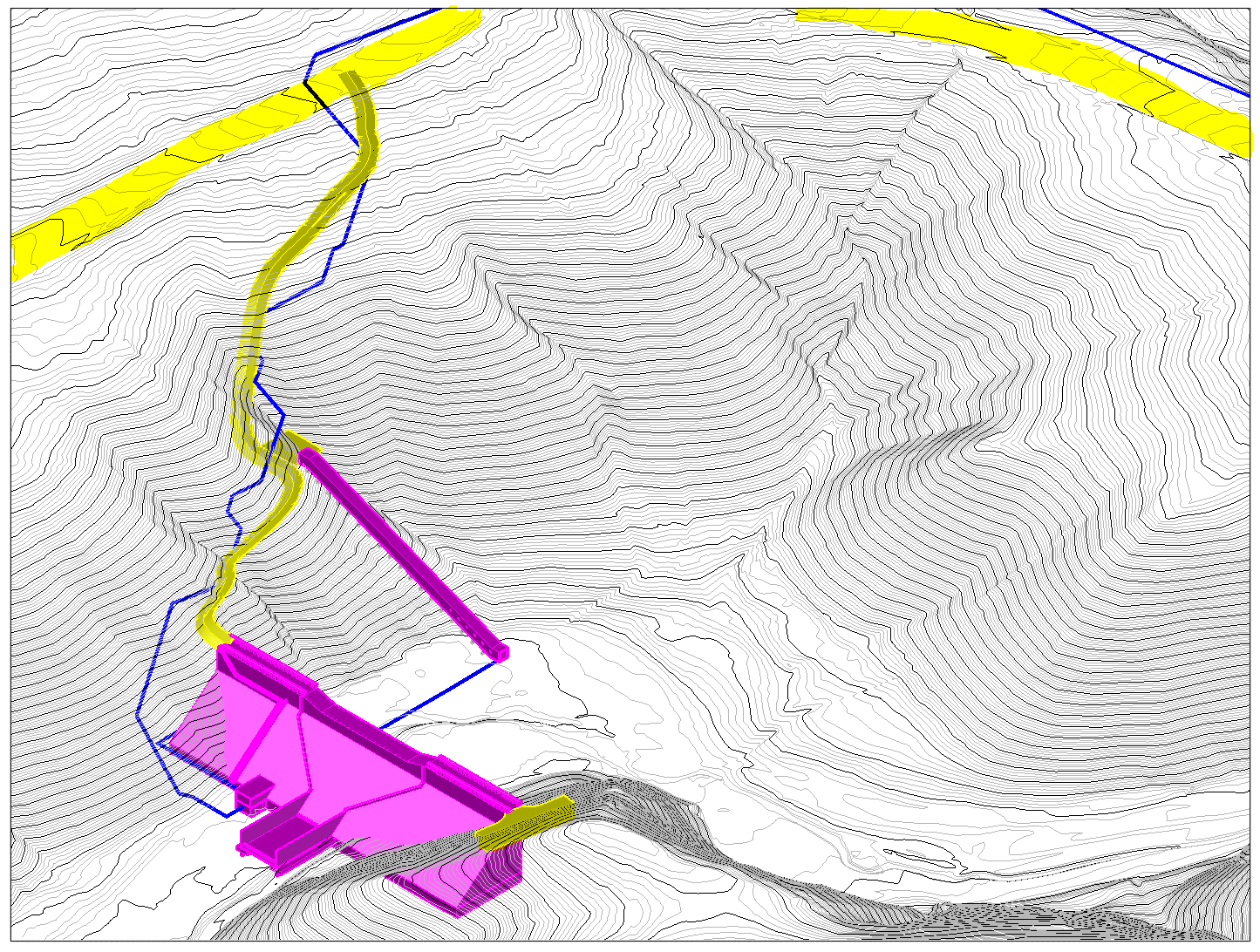 7+50 (#30)
Elevation: 1009 ft
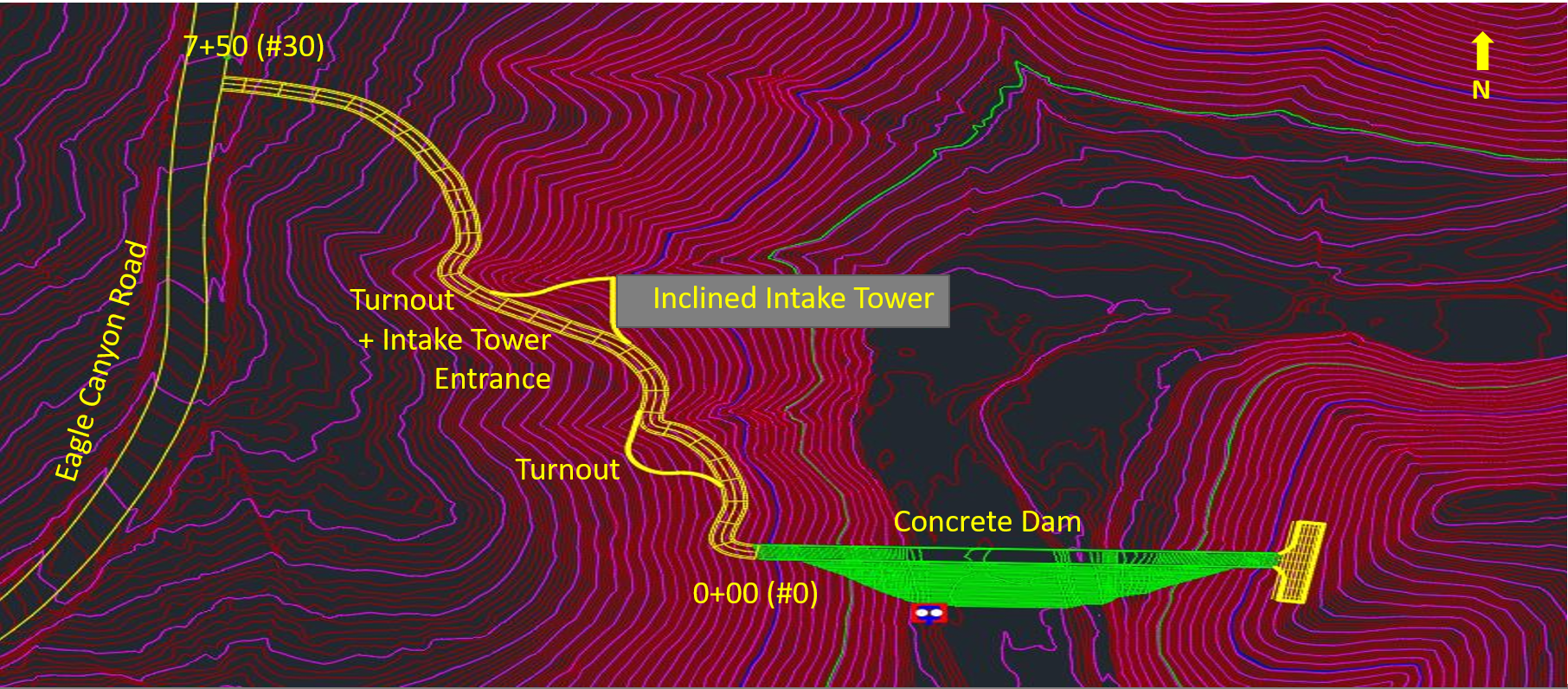 Eagle Canyon Road
Eagle Canyon Road
N
Pipeline
Road 1
Intake Tower 
Turnout/ Entrance
0+00 (#0)
Elevation: 897 ft
Inclined Intake Tower
Concrete Dam
Hammer Head Turnout
Pump Station
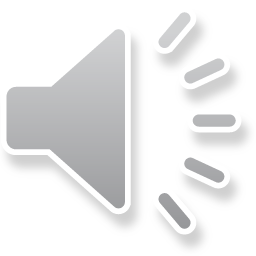 Speaker: Eric Lieu
55
[Speaker Notes: >> Intake tower
	>our access road to the intake tower is the same 
	road we are using for our access road to the dam.
	
	>we decided to use a turnout to connect the intake tower to our 
	access road since it was relatively close to our access dam road
	which we designed first
	
	>More details on the access road will be provided later in the Roadway section
	of this presentation.]
Road 1 – Dam Road
Average Grade: 15%
Total Length: 750 ft
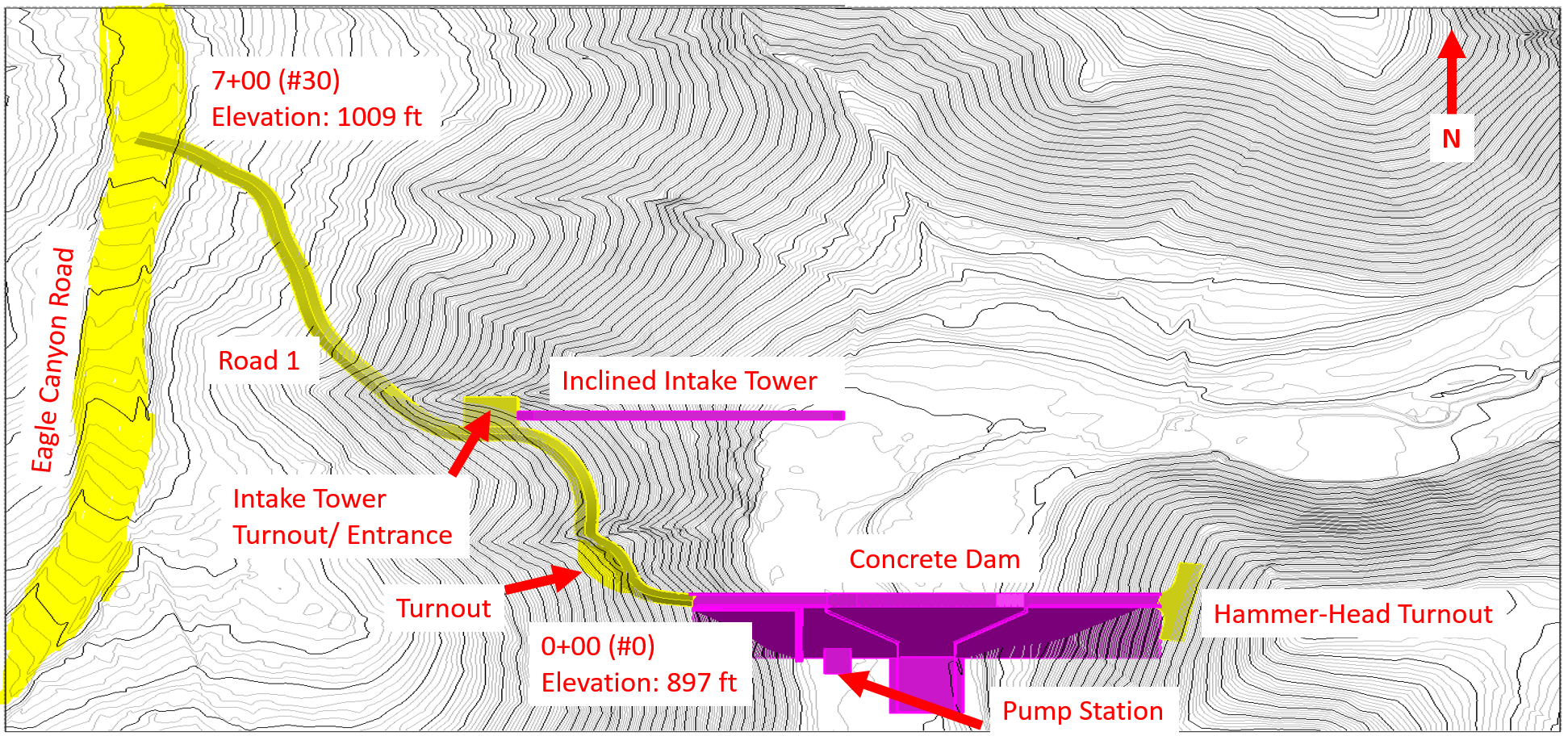 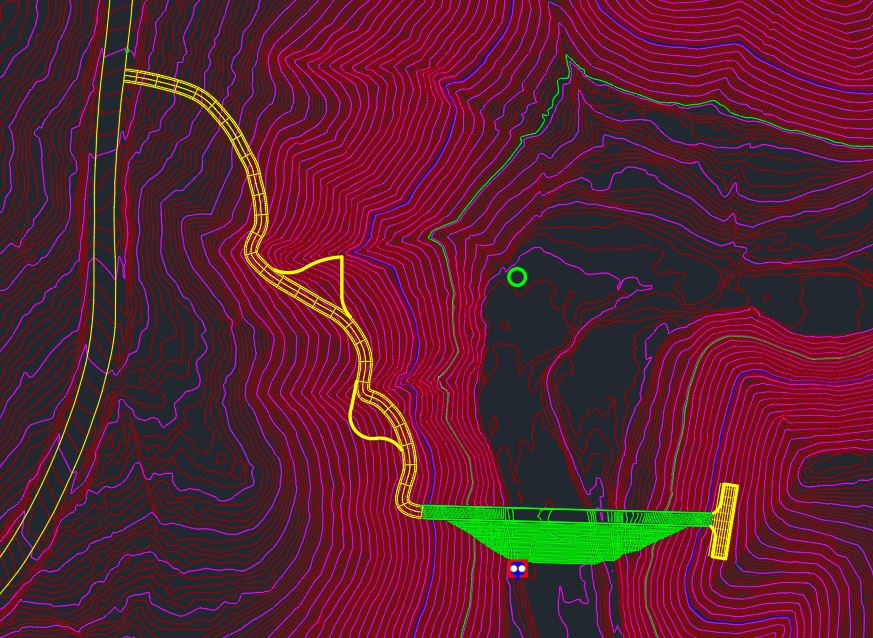 7+50 (#30)
7+50 (#30)
Elevation: 1009 ft
Elevation: 1009 ft
Turnout
+ Intake Tower Entrance
Inclined Intake Tower
Road 1
Eagle Canyon Road
Hammer-Head Turnout
Turnout
Concrete Dam
N
0+00 (#0)
Elevation: 897 ft
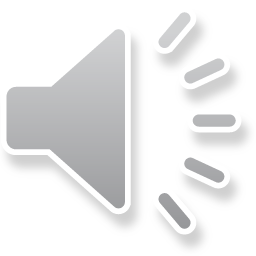 Speaker: Eric Lieu
56
[Speaker Notes: >> show where hammer head turnout is from Paul's slide

>> Road 1 introduction
	>Road from our concrete dam to Eagle canyon road.
	>Total length of 750 ft
	> Average grade of 15 %
	>starts at elevation:897 ft
	>ends at elevation: 1009 ft

>> Intake tower
	>as previously mentioned in the Intake tower access road section of this presentation
	both the intake tower and the dam share this access road and is connected by a turnout
	as shown in the topographical map.
	

>>Turnout
	> there is another turnout more south closer to the dam
	> with this many turouts, drivers should have no problem finding a place to turn their vehicle around
	or park on this road.]
Retaining Wall
Average Grade: 15%
Total Length: 700 ft
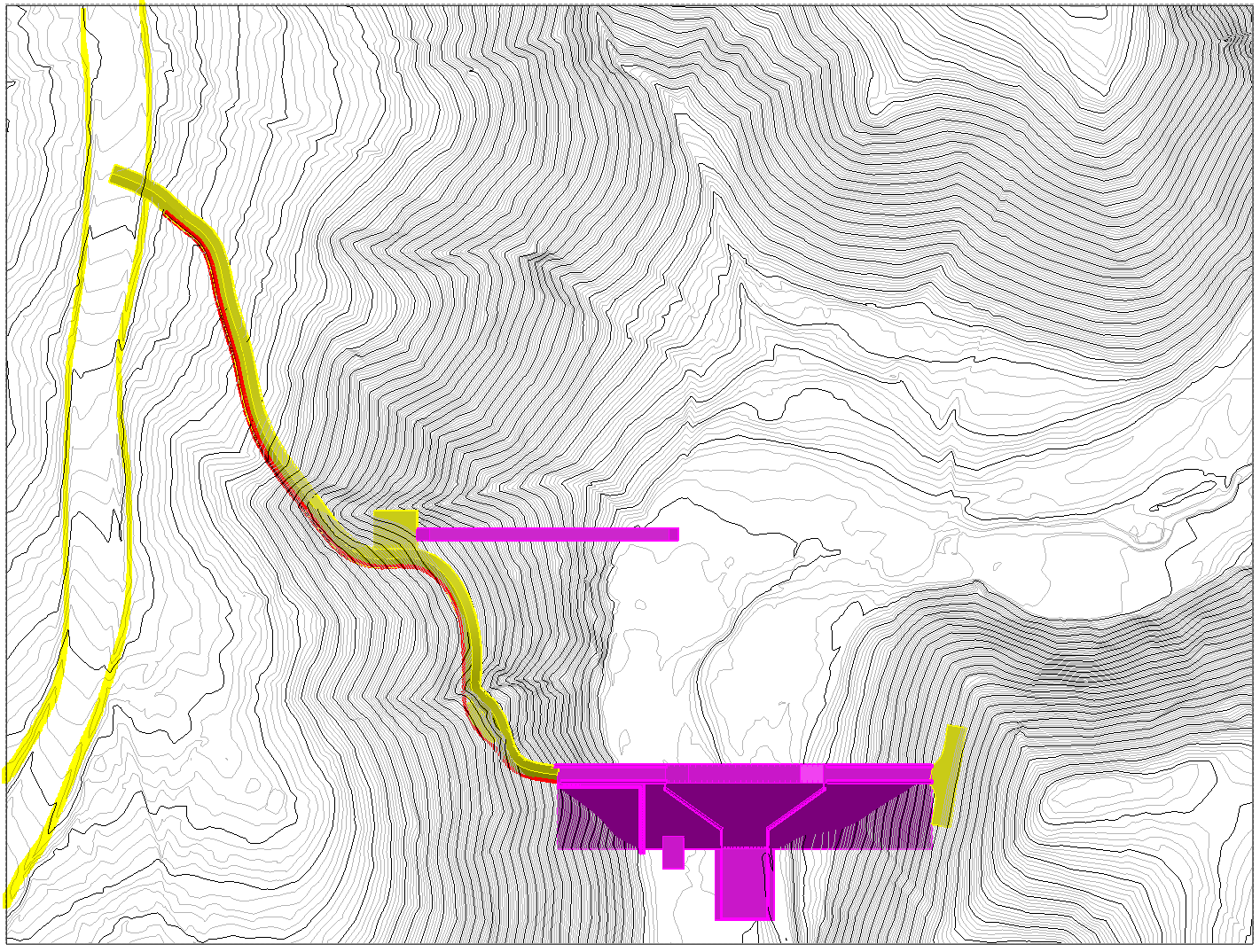 7+00 (#28)
Elevation:  1000 ft
N
Retaining Wall
Eagle Canyon Road
Road 1
Inclined Intake Tower
Intake Tower 
Turnout/ Entrance
Concrete Dam
Turnout
Hammer-Head Turnout
0+00 (#0)
Elevation: 897 ft
Pump Station
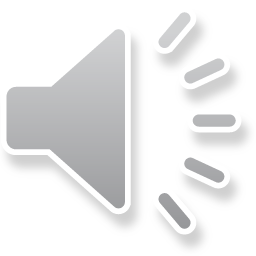 Speaker: Eric Lieu
57
[Speaker Notes: >> show where hammer head turnout is from Paul's slide

>> Road 1 introduction
	>Road from our concrete dam to Eagle canyon road.
	>Total length of 750 ft
	> Average grade of 15 %
	>starts at elevation:897 ft
	>ends at elevation: 1009 ft

>> Intake tower
	>as previously mentioned in the Intake tower access road section of this presentation
	both the intake tower and the dam share this access road and is connected by a turnout
	as shown in the topographical map.
	

>>Turnout
	> there is another turnout more south closer to the dam
	> with this many turouts, drivers should have no problem finding a place to turn their vehicle around
	or park on this road.]
Road & Retaining Wall Cross-Section
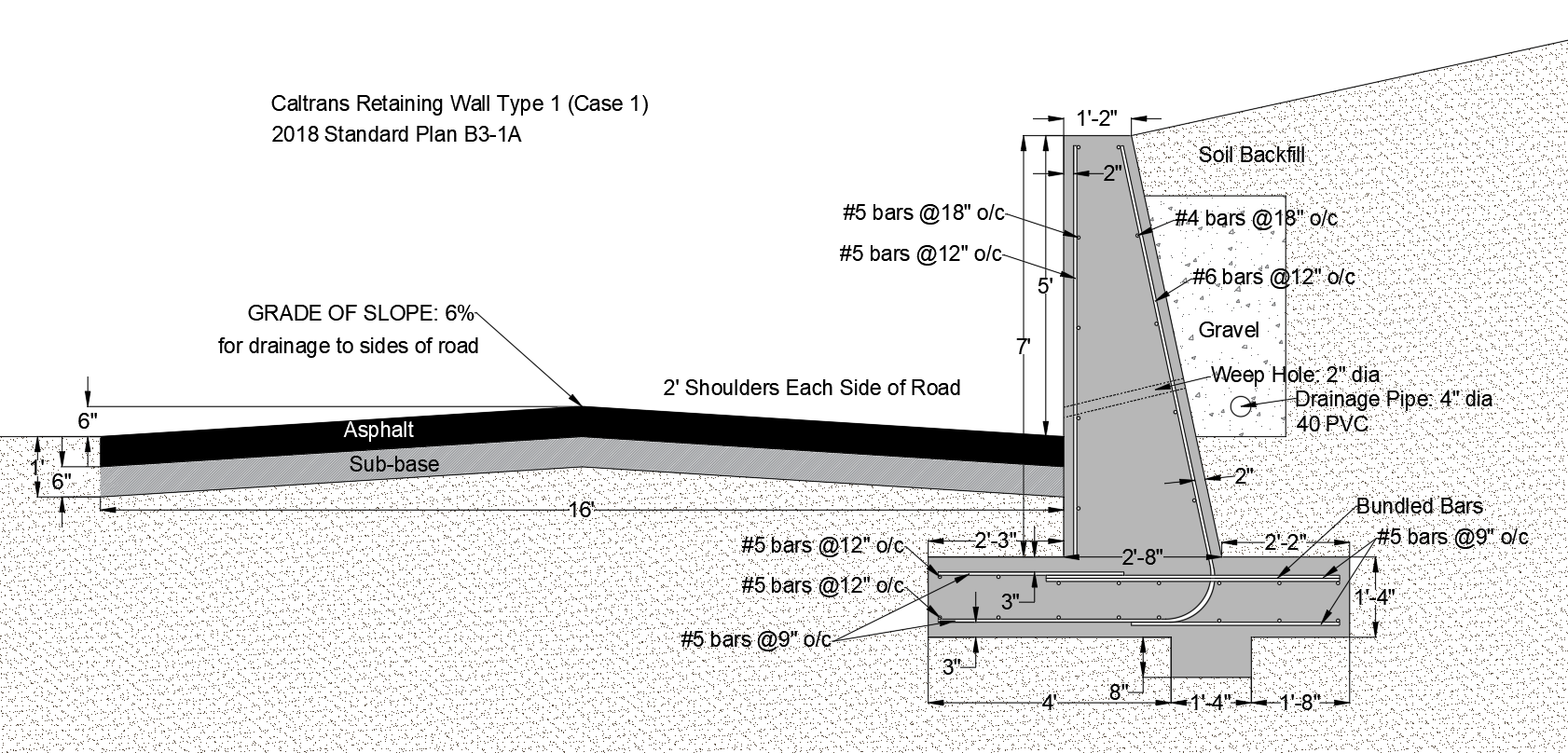 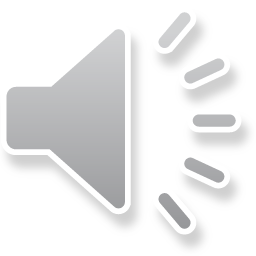 SPEAKER: Eric Lieu
58
Road & Retaining Wall Cross-Section
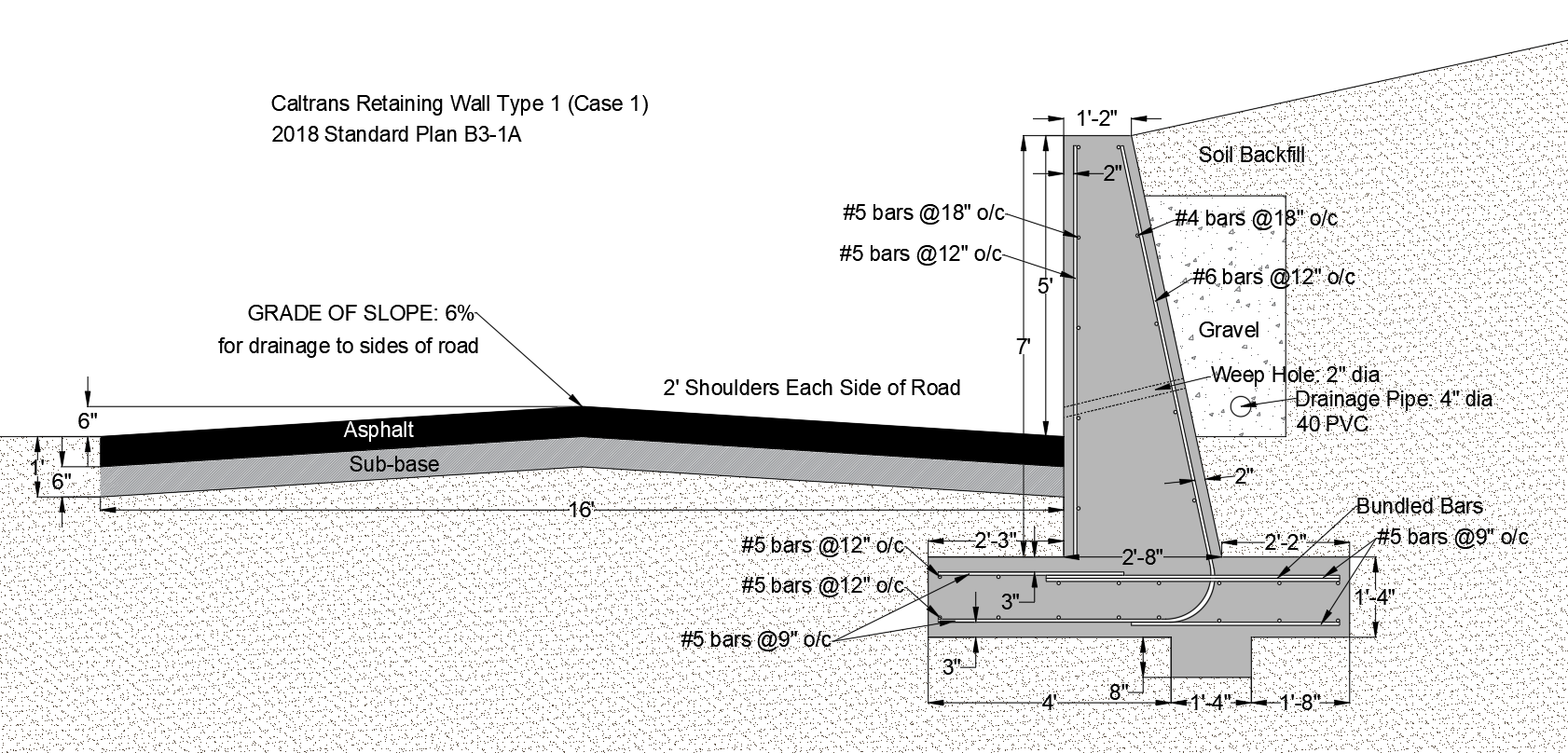 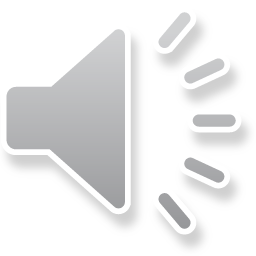 SPEAKER: Eric Lieu
59
Road & Retaining Wall Cross-Section
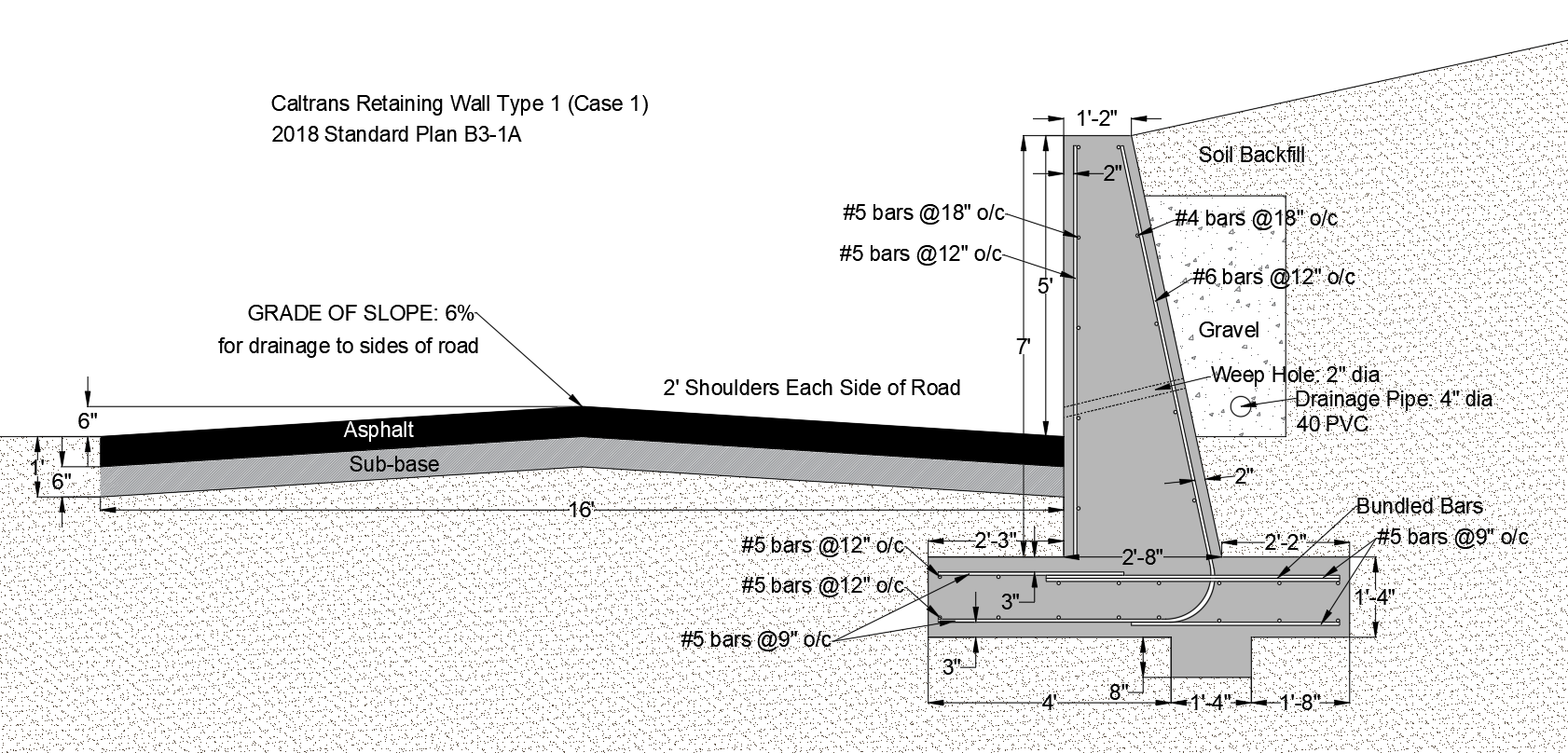 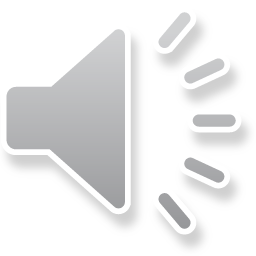 SPEAKER: Eric Lieu
60
Road & Retaining Wall Cross-Section
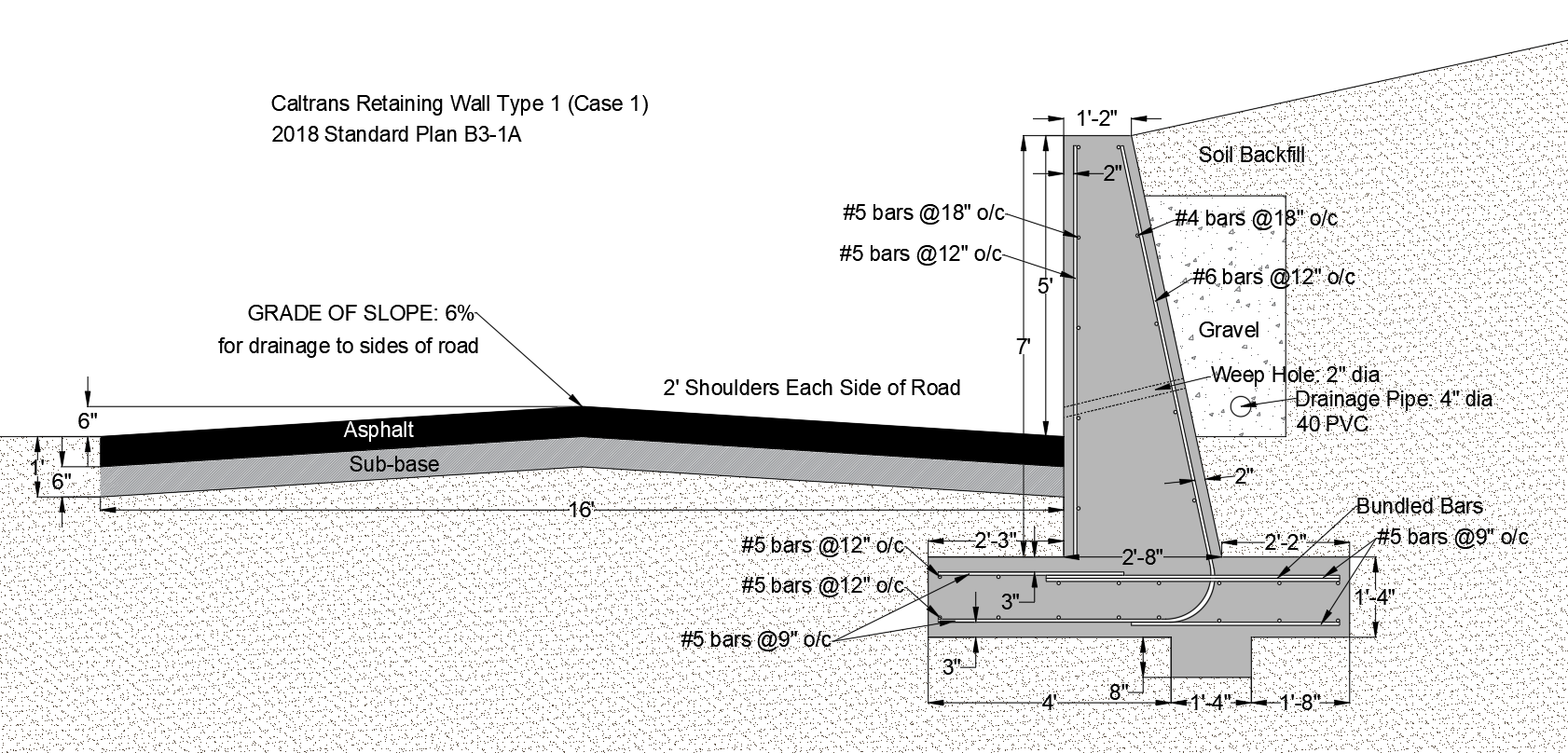 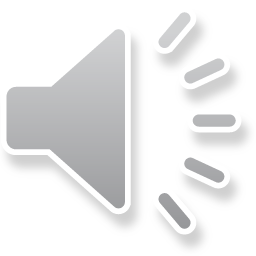 SPEAKER: Eric Lieu
61
Road 1
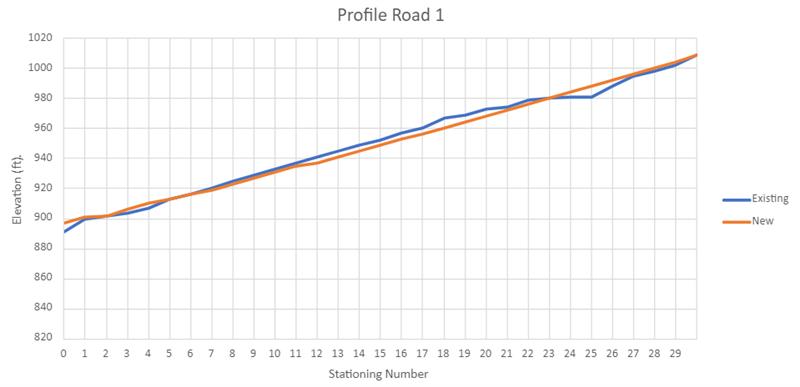 Average Grade: 15%
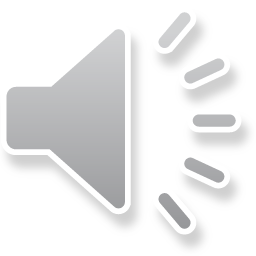 Speaker: Paul Lim
62
Road 2 – Tank Road
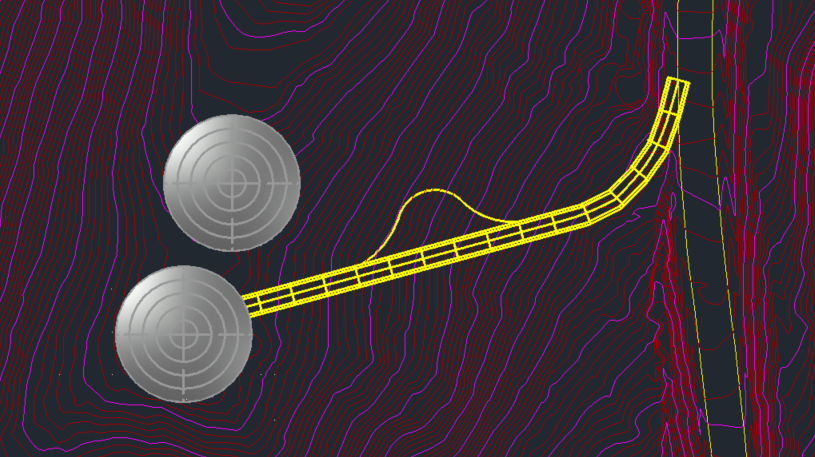 0+00 (#0)
Elev. 1026 ft
N
Water Tanks
Total Length: 450 ft 
Turnout: 2,400 sq. ft.
Turnout
Average Grade: 8%
Eagle Canyon Road
4+50 (#18)
Elev. 1063 ft
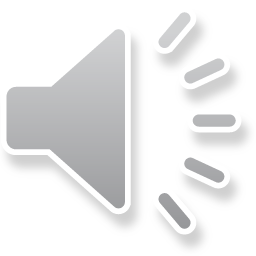 Speaker: alex Vallejo
63
Road 2
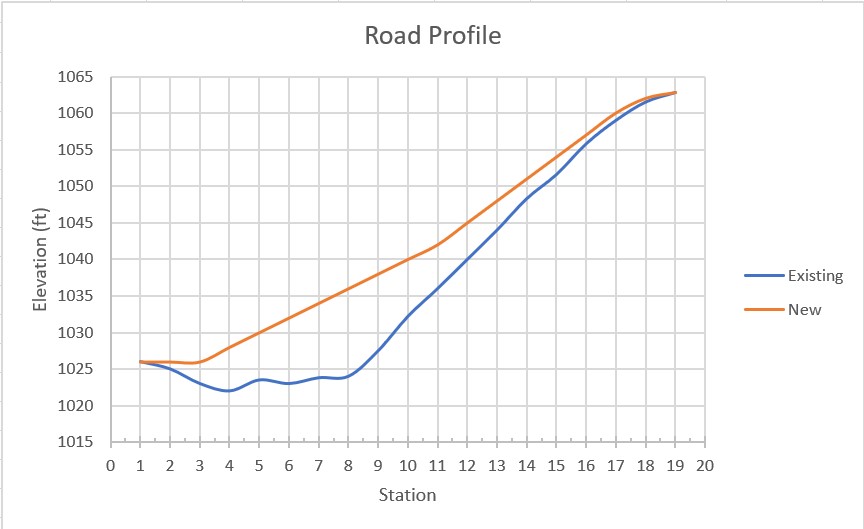 Average Grade: 8%
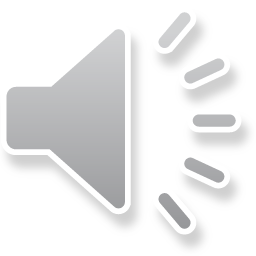 Speaker: Alan galvan
64
Roadway Summary
Drainage is expected to occur naturally along the slope of the roads.
Each roadway is created with design constraints and specifications in mind:
Maximum grade of 16%
Average End Method 
Single-lane roads, 2 ft shoulder, minimum of 1 turnout
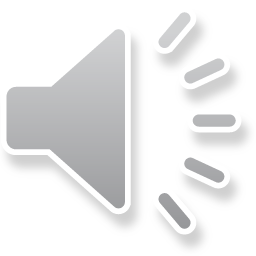 Speaker: Eric Lieu
65
Roadway Summary
Drainage is expected to occur naturally along the slope of the roads.
Each roadway is created with design constraints and specifications in mind:
Maximum grade of 16%
Average End Method 
Single-lane roads, 2 ft shoulder, minimum of 1 turnout
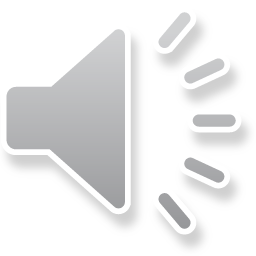 Speaker: Eric Lieu
66
Outline
Project Introduction/Statement
Dam Design
Spillway
Outlet Works
Pipeline
Pumps
Water Tank
Roadway
Environmental, Sustainability, and Constructability
Cost Estimate
Summary
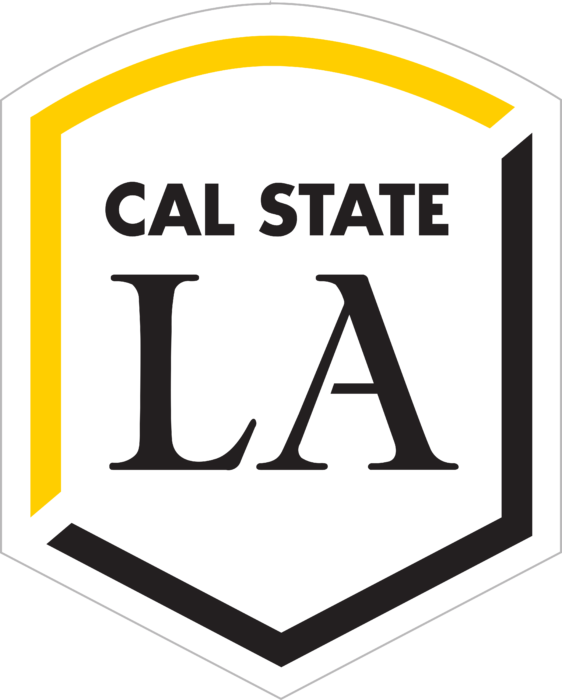 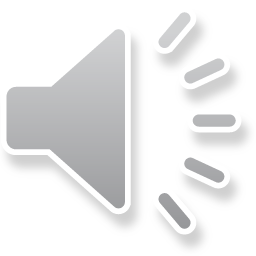 Speaker: cesar rauda
67
[Speaker Notes: Speaker: Jonathan]
Environmental – CEQA Checklist
Environmental Factors Potentially Affected:
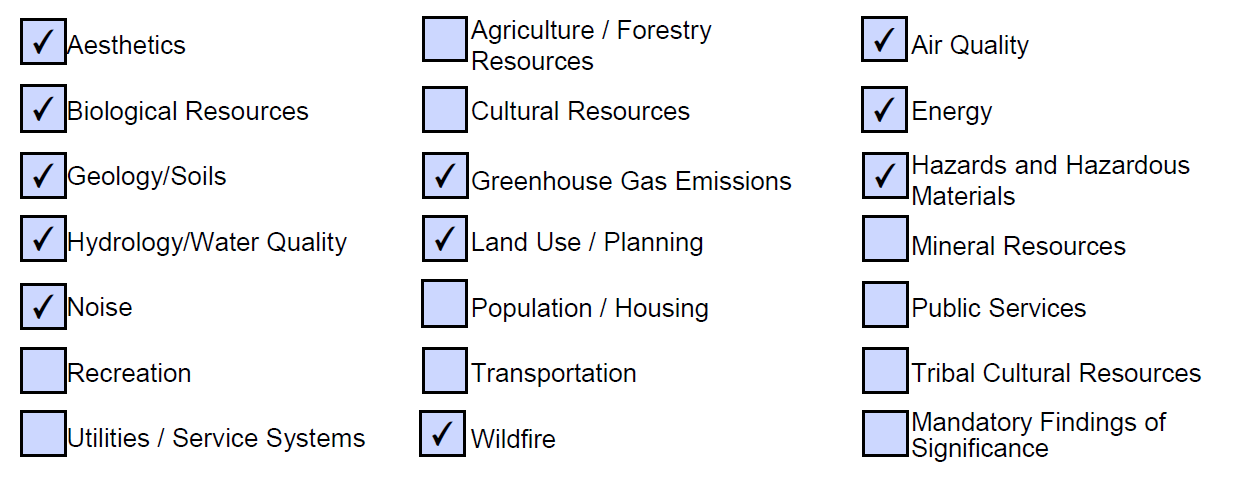 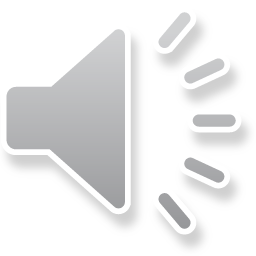 Speaker: Grand Ho
68
Environmental – Construction Mitigation, Emergency Planning, and Federal Regulations.
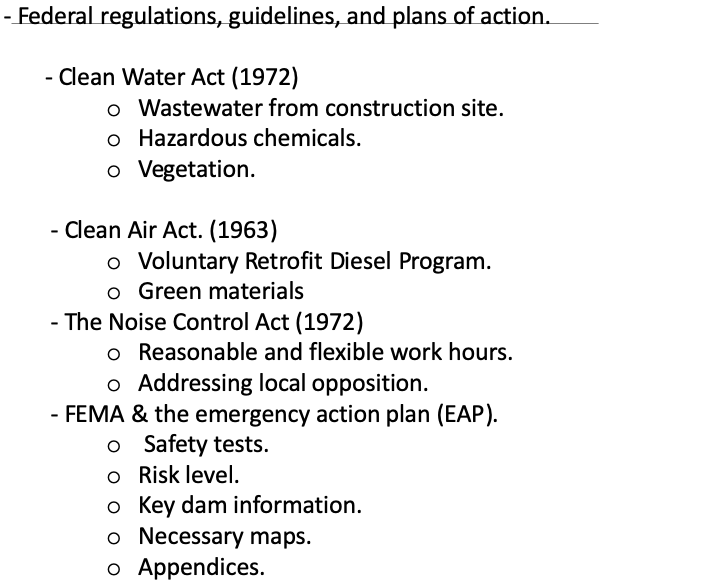 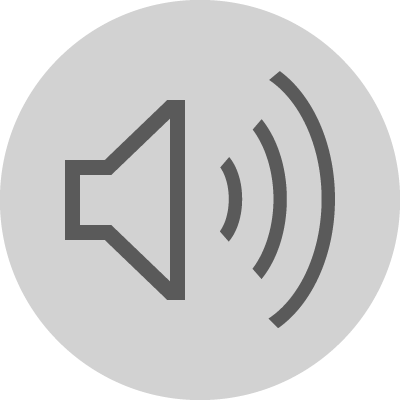 Sample: www.tinyurl.com/group2EAPsample
Speaker:  Amine Mouajib
69
Sustainability- Life Cycle Assessment
Material Production
Transportation of Construction Materials
Hauling Materials
Distance
Load of the vehicle + Material
Gasoline
Cement
Sand
Aggregate
Fly Ash 
Rock 
Diesel
Gasoline
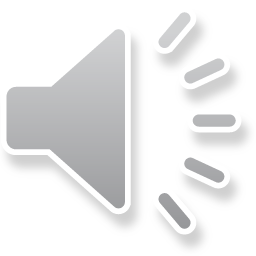 SPEAKER: SAGUN BHATTARAI
70
Sustainability- Life Cycle Assessment
Construction
Use
Operation & Maintenance
Road Repair
Spillway Maintenance
Dam Maintenance
Diesel
Gasoline
Electricity
Materials
Excavation
Mixing
Pouring
Curing
Diesel
Electricity
Gasoline
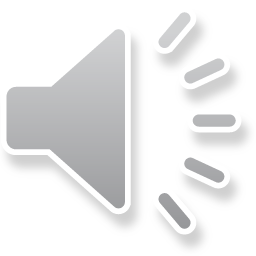 SPEAKER: Sagun BHATTARAI
71
Sustainability- Climate Change/Adaptation
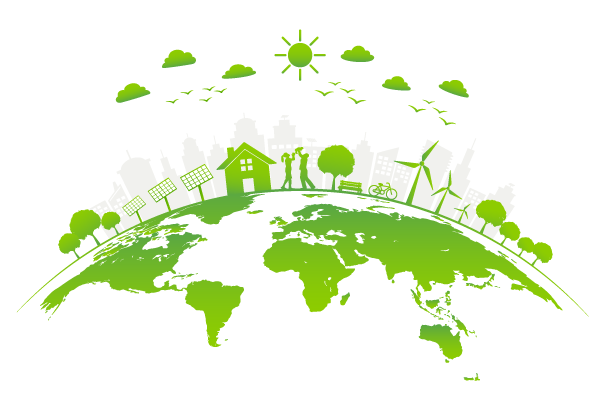 Adaptation Planning:
Taking actions to reduce the negative impacts of climate change 
Climate Protection
Sustainable Practices:
Air Quality – reduce carbon emissions 
Recycle Material – reuse composite material
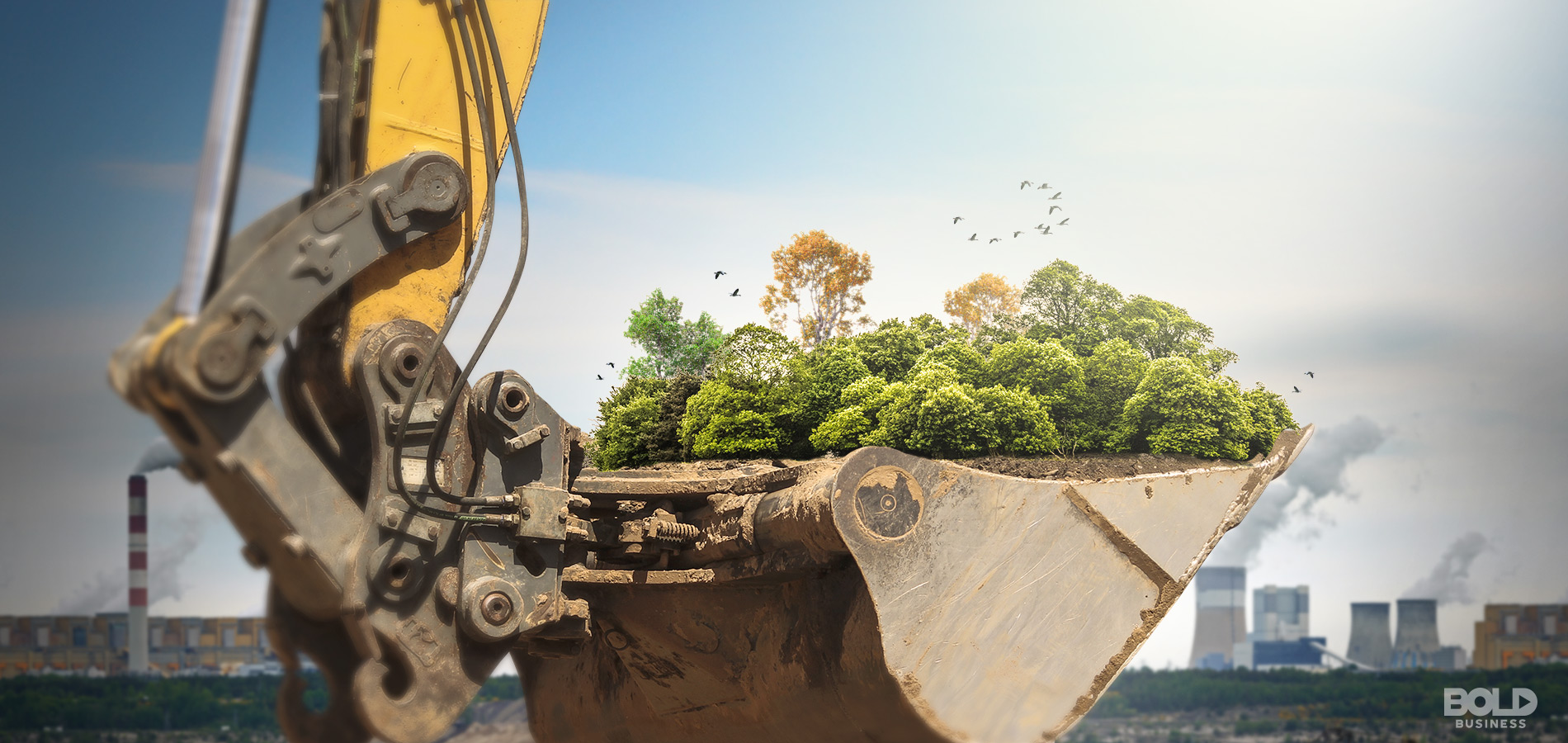 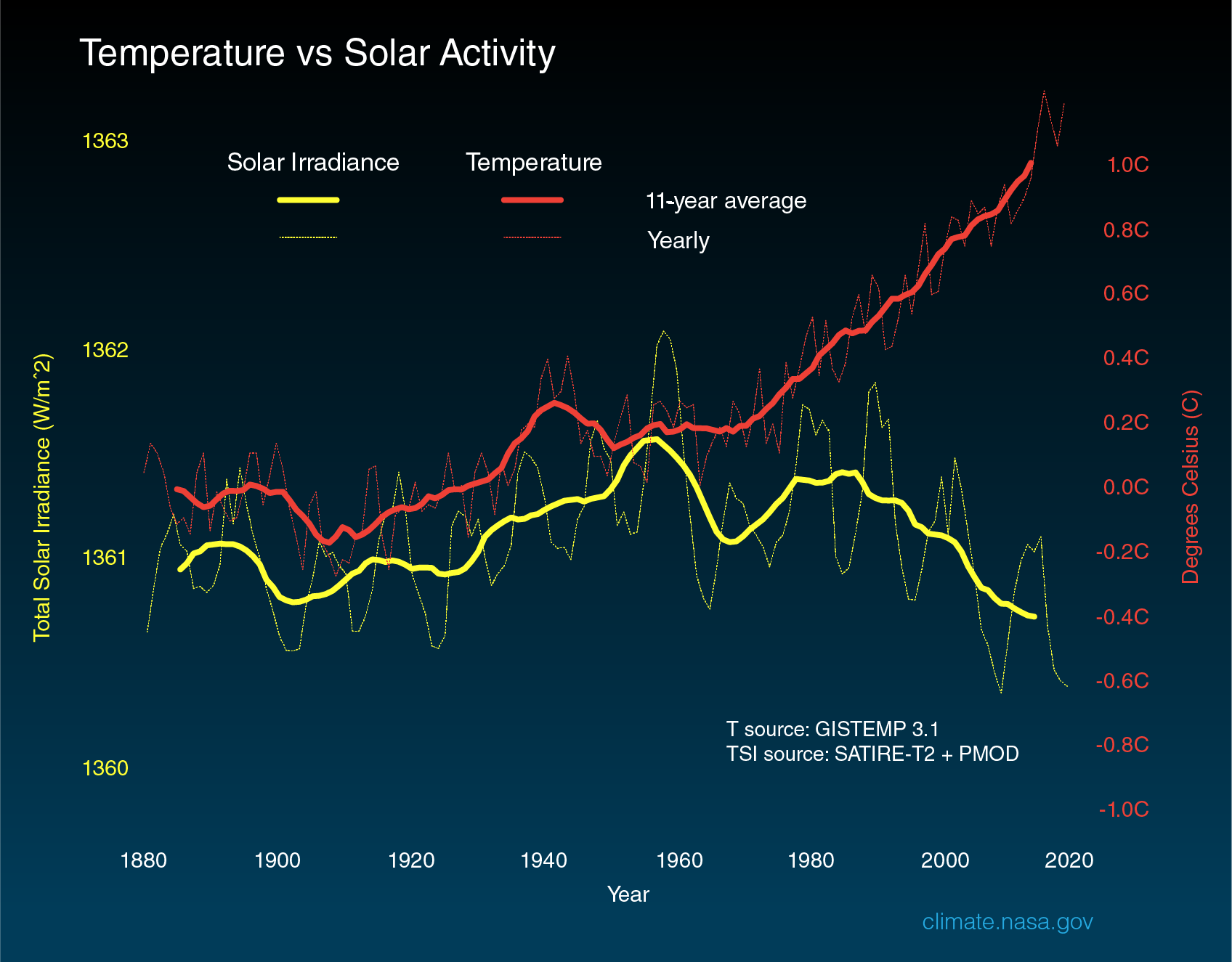 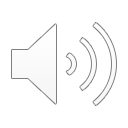 Speaker: Hector Sepulveda
72
Sustainability- Other Future Risks
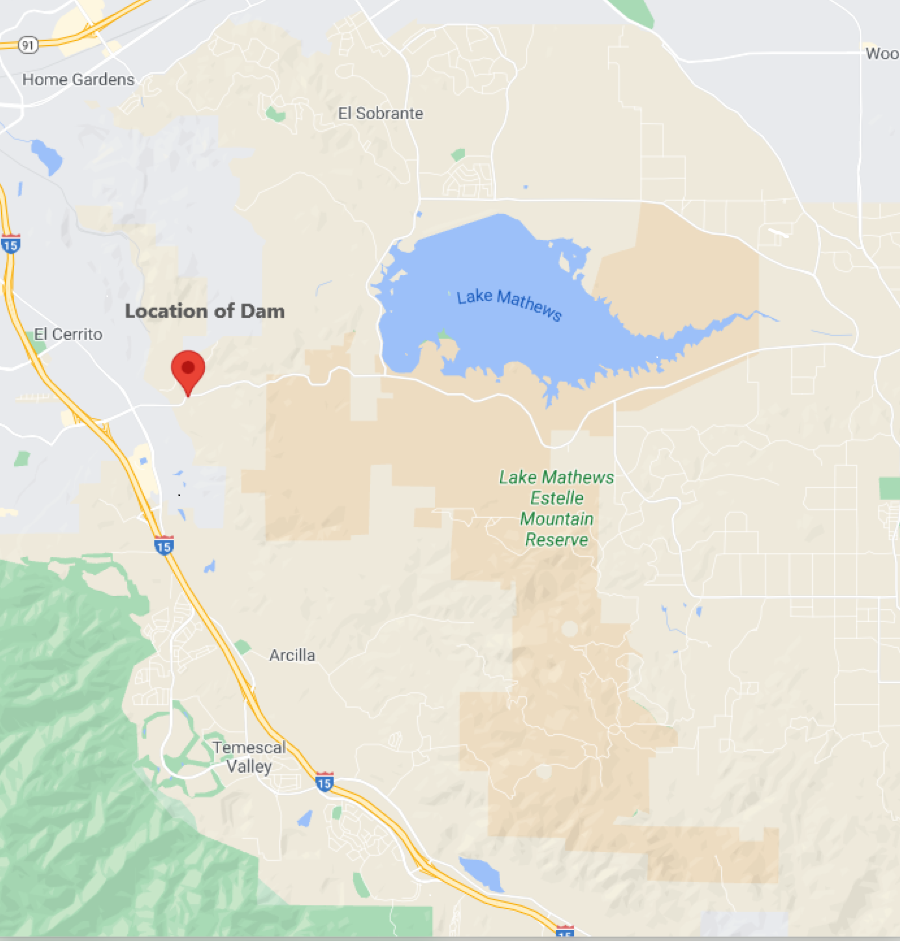 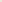 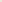 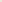 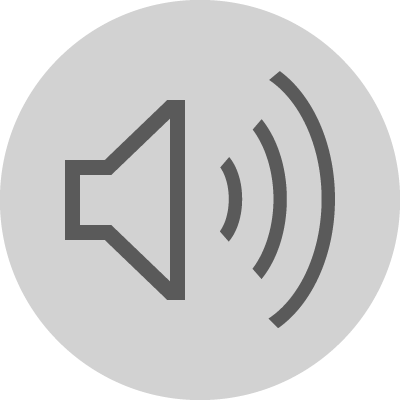 Speaker: JONATHAN CASTILLO
73
Constructability
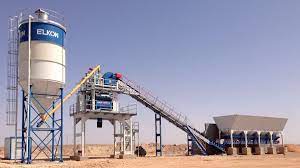 Constructability is the reflection of the design documents to ensure that the major issues are addressed early in the process.
	1. Concrete batch plant 
	2. The materials need for the concrete plant 
	3. Transportation
         4. The contractor lay out
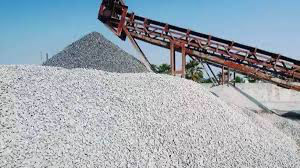 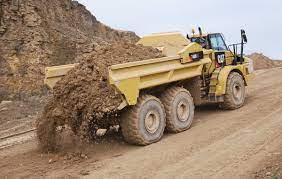 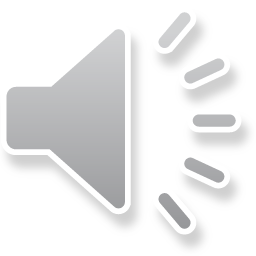 SPEAKER: Martha De La Cruz
74
Constructability
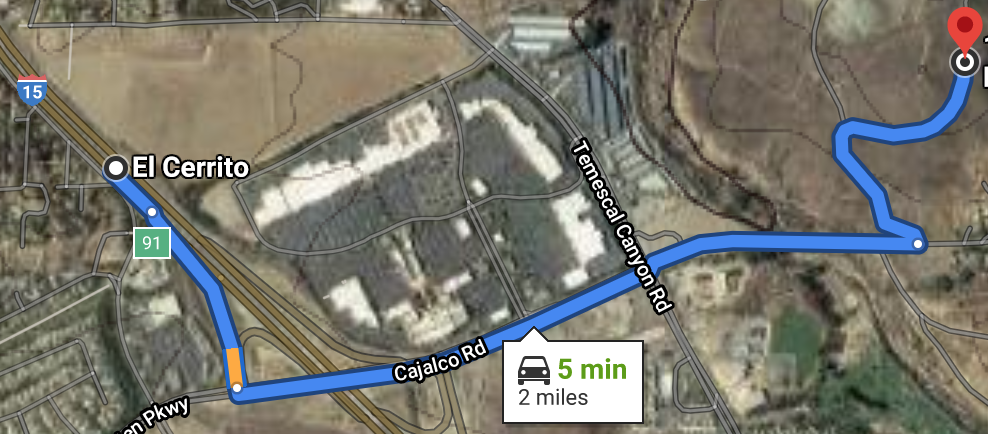 5.  Temporary Roadways
 All construction material will be delivered through a temporary roadways.
A permit will be required when making these temporary roadways by the Riverside Building Department.

6.    Constraints
Avoid anything that will impact the local community and the wildlife in a negative way. 
Contractors are allowed to bring essential equipment to the site. 

* All transportation will follow local and federal state requirements to avoid citations throughout the transportation as well as on the site.
Pathway to the work site from I-15
N
N
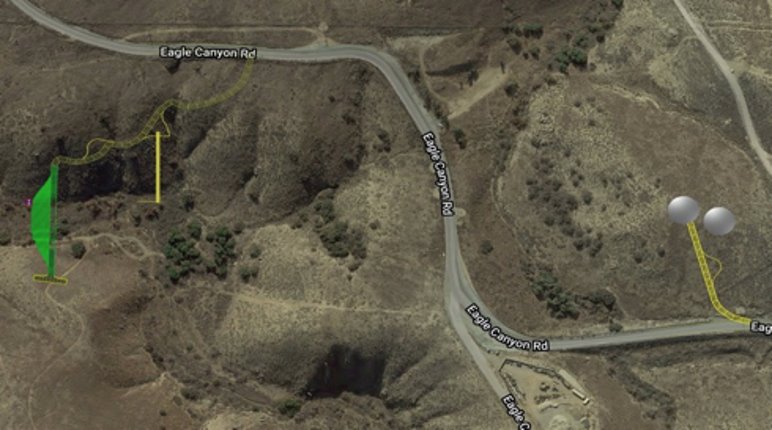 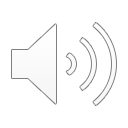 SPEAKER: Carlos Perla
75
Outline
Project Introduction/Statement
Dam Design
Spillway
Outlet Works
Pipeline
Pumps
Water Tank
Roadway
Environmental, Sustainability, and Constructability
Cost Estimate
Summary
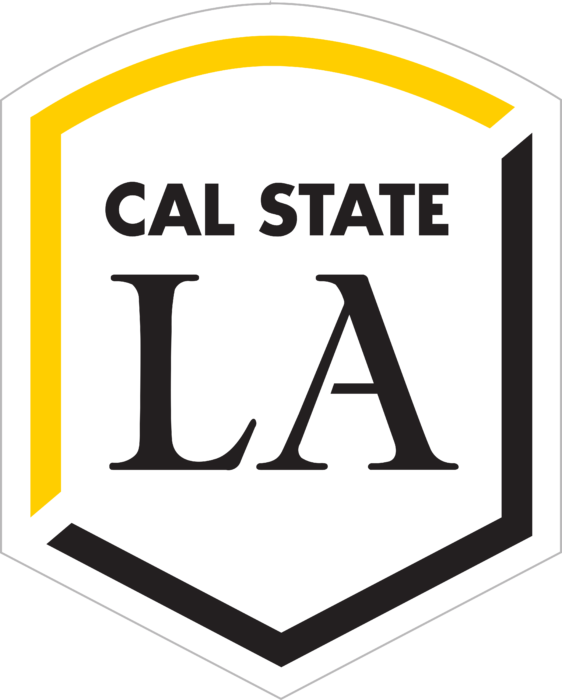 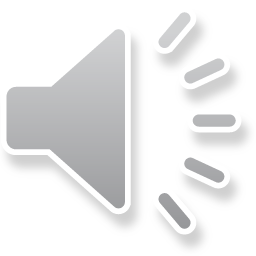 Speaker: Cesar rauda
76
[Speaker Notes: Speaker: Jonathan]
Cost Estimate
Class 5: Order of Magnitude
Expected Accuracy Range: +30% to -50%  
  (AACE 18R-97)
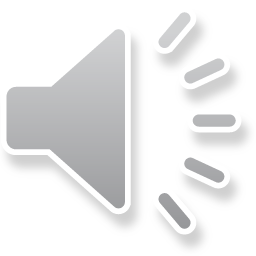 Speaker: cesar rauda
77
Outline
Project Introduction/Statement
Dam Design
Spillway
Outlet Works
Pipeline
Pumps
Water Tank
Roadway
Environmental, Sustainability, and Constructability
Cost Estimate
Summary
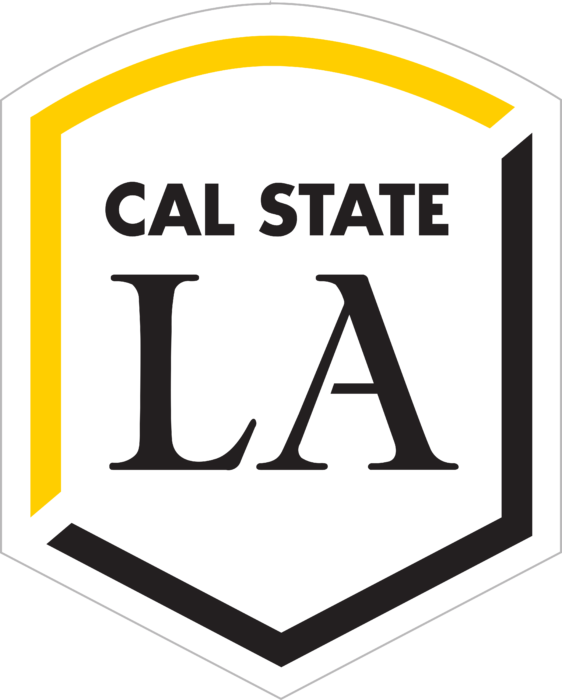 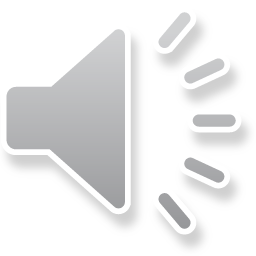 Speaker: cesar rauda
78
[Speaker Notes: Speaker: Jonathan]
Summary
Project Objective
Design
Dam
Incline Intake Tower
Pipeline
Water Tanks
Access Roads
CEQA/Cost Estimate
Summary
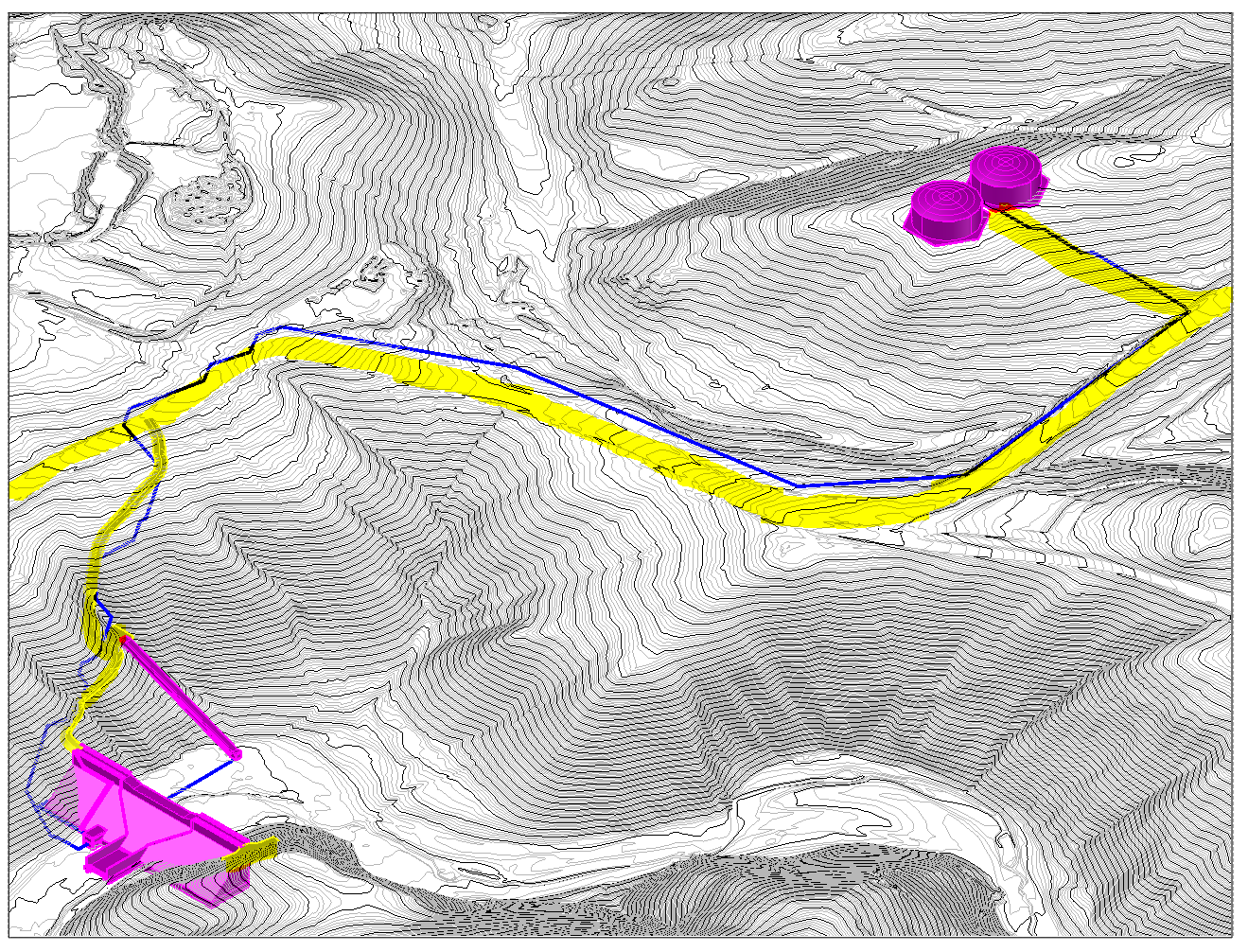 Water Tanks
Pipeline
Road 2
Road 1
Intake Tower
Concrete Dam
N
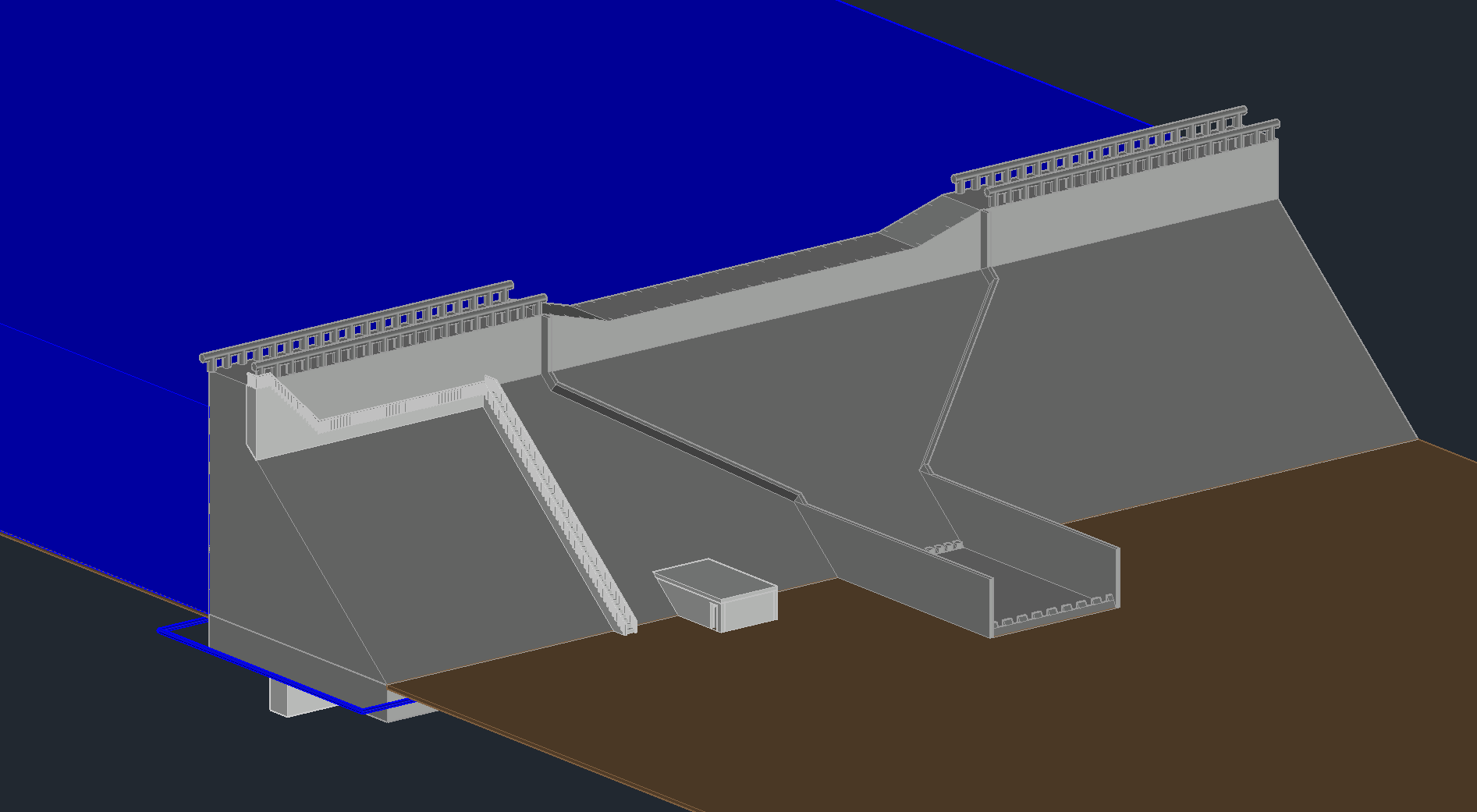 Water Reservoir
Pump Station
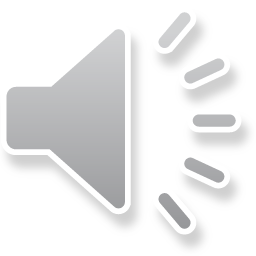 Speaker: cesar rauda
79
Questions?
SPEAKER: Cesar rauda
80